ItiniraireTATOOIN
Elaboré par: Manel Rawane
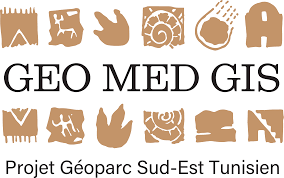 . Merci de choisir le circuit tatooin trouvée dans la plate forme
Présentation générale
Minibus
Climatisée et confortable
8 personnes
Tout âge et nationalité
Francais et l’arabe
De Tataouine
A un rendez vous prédéfini
Conseils
N’oubliez pas de ramener vos crèmes solaires et lunettes solaires.
Il est préférable de porter des baskets pour marcher dans les terres lourdes.
Si vous avez des allégies alimentaires,  merci de nous le signaler.
La cuisine tunisienne est assez épicée, si vous ne mangez pas épicée merci de nous informer.
Programme avec le temps
Site 01 : le festivale de la tonte Smar
Site 05: Elbadia
Site 03: Ain charchara
Arrivée :14:00
Arrivée :17:00
Arrivée :08:30
Arrivée :15:00
Arrivée :16:00
Départ  :14:00
Départ  :16:45
Départ  :18:00
Départ  :14:45
Départ  :16;00
Site 04: relief lunaire
Site 02 : le  musée de patrmoine du Smar
Site 01
Festival de la tonte Smar ZAZ
Le festival national de la tonte de Smar s’organise chaque année le 18, 19 et 20 mai notamment la saison de la tonte
La tonte est un processus par lequel la toison de laine d’un mouton est coupée, c’est le principe fondamental du festival.
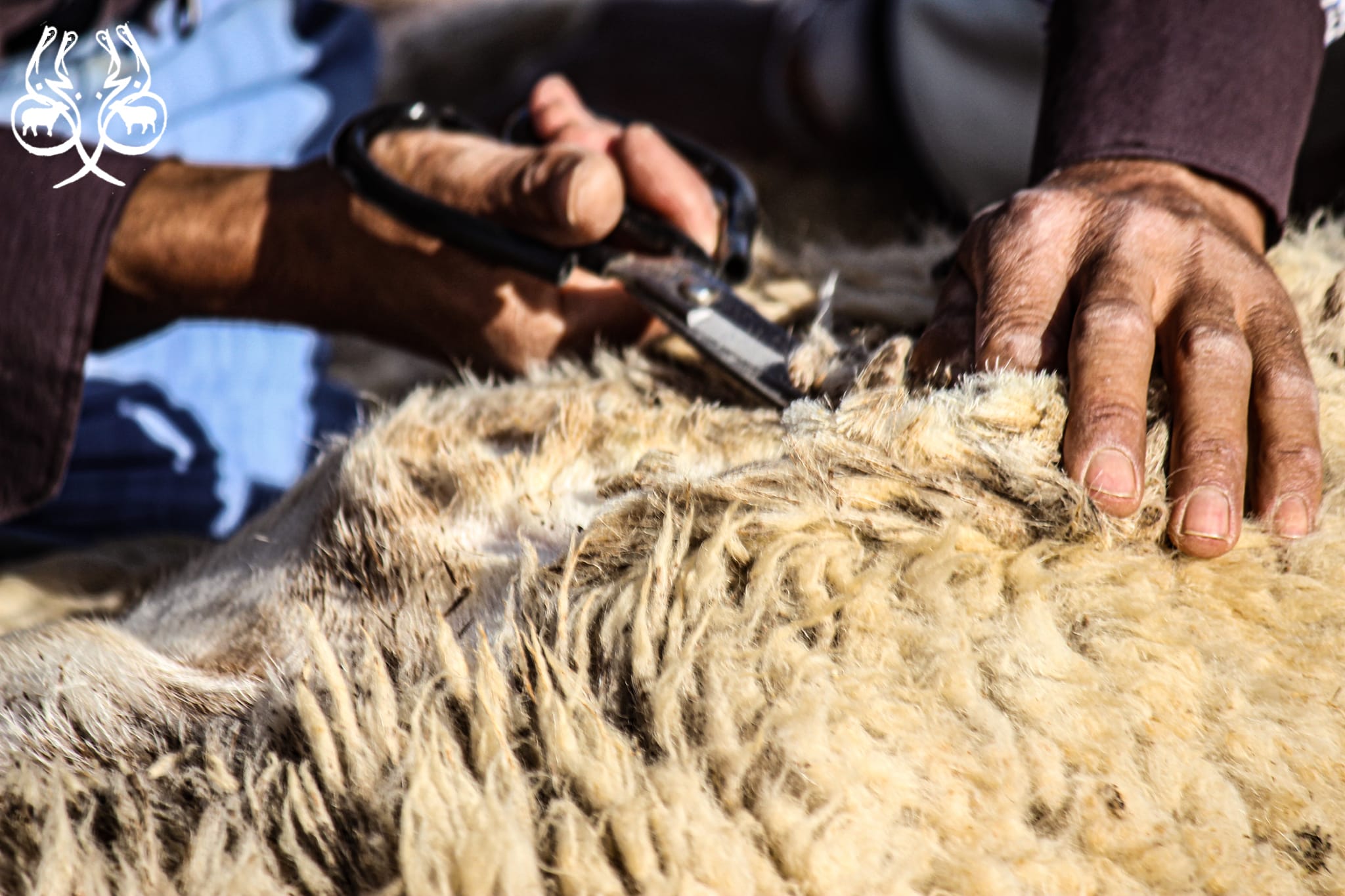 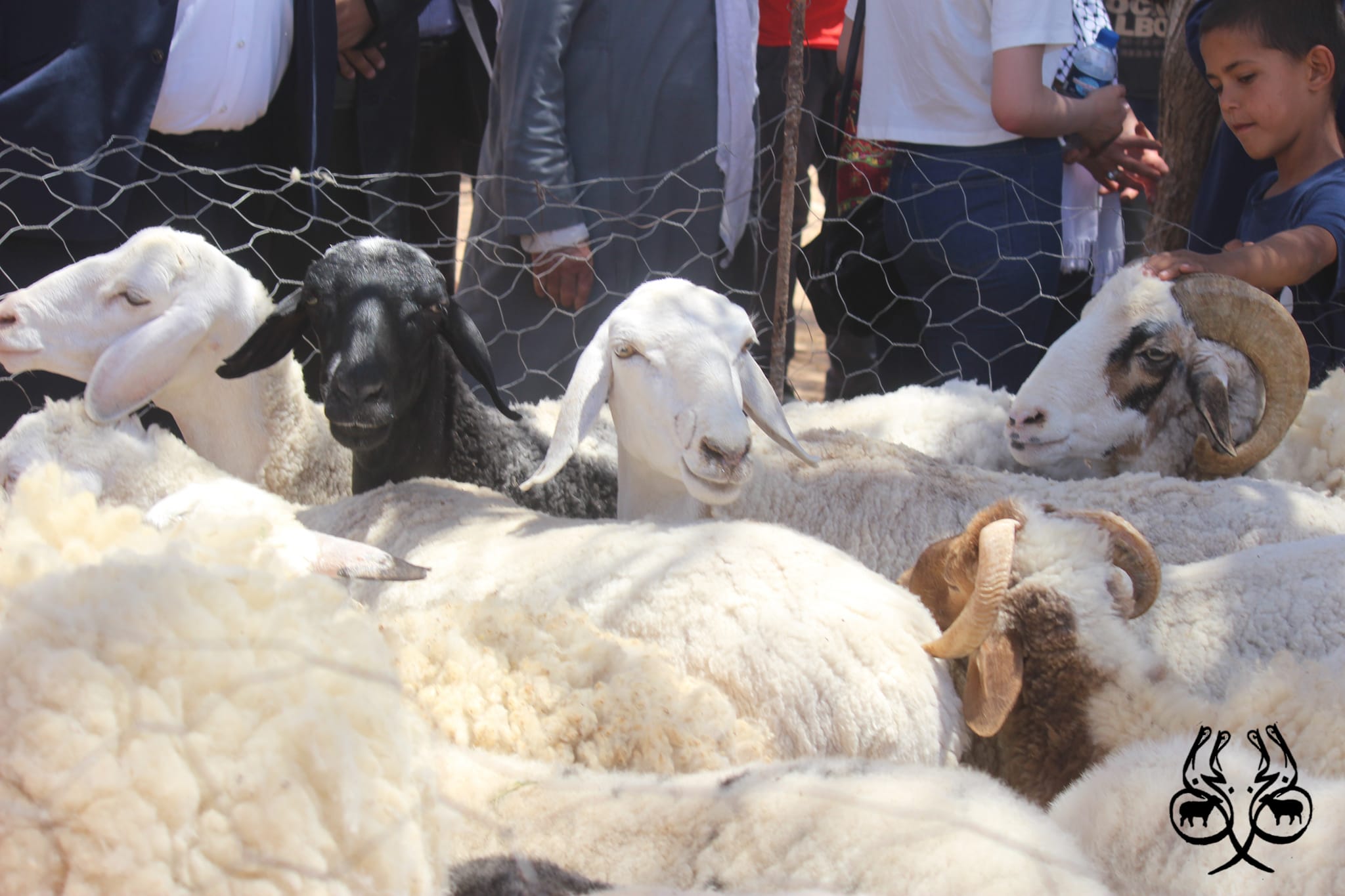 La tonte          ZAZ
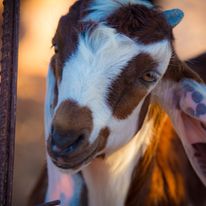 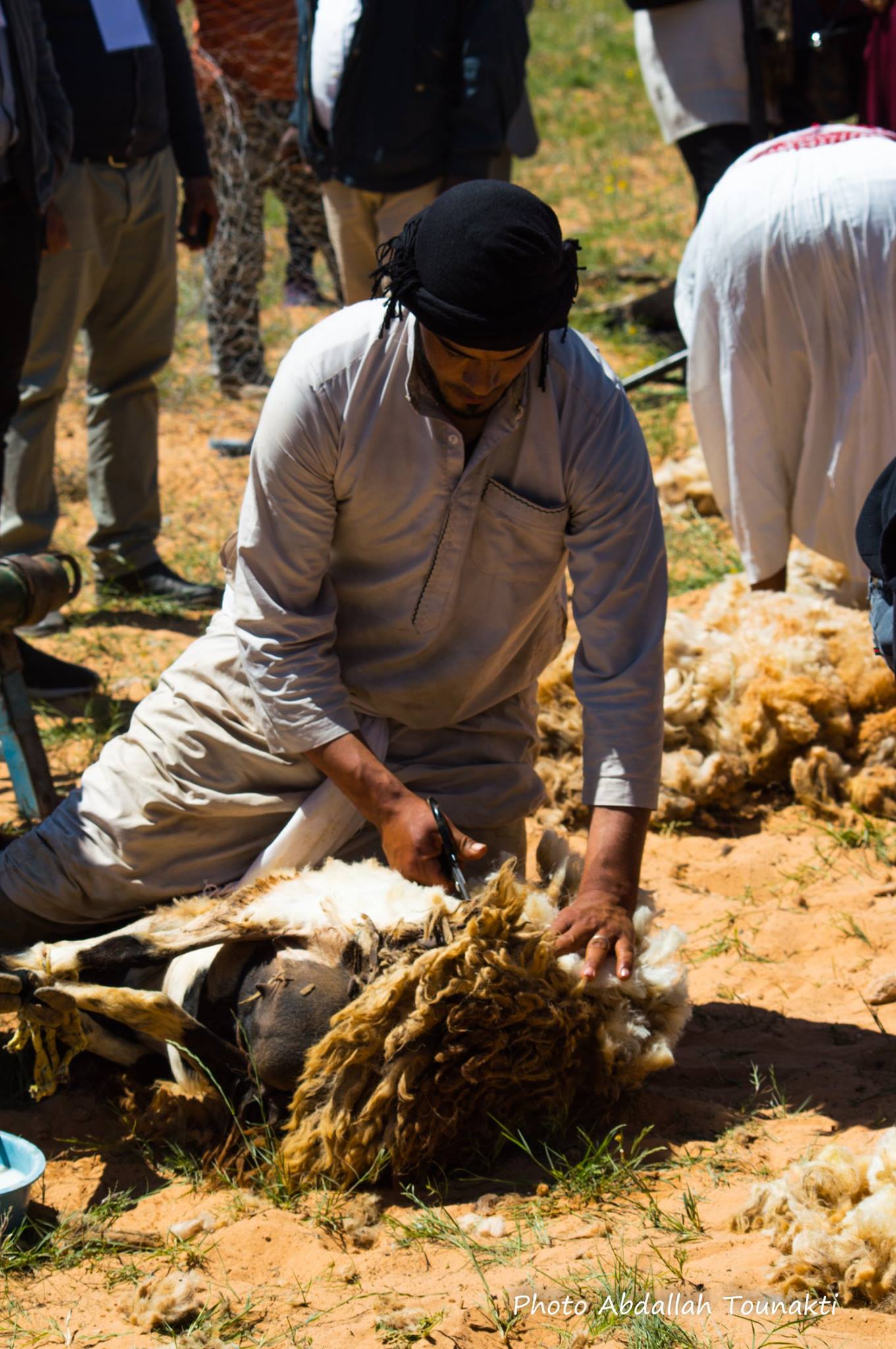 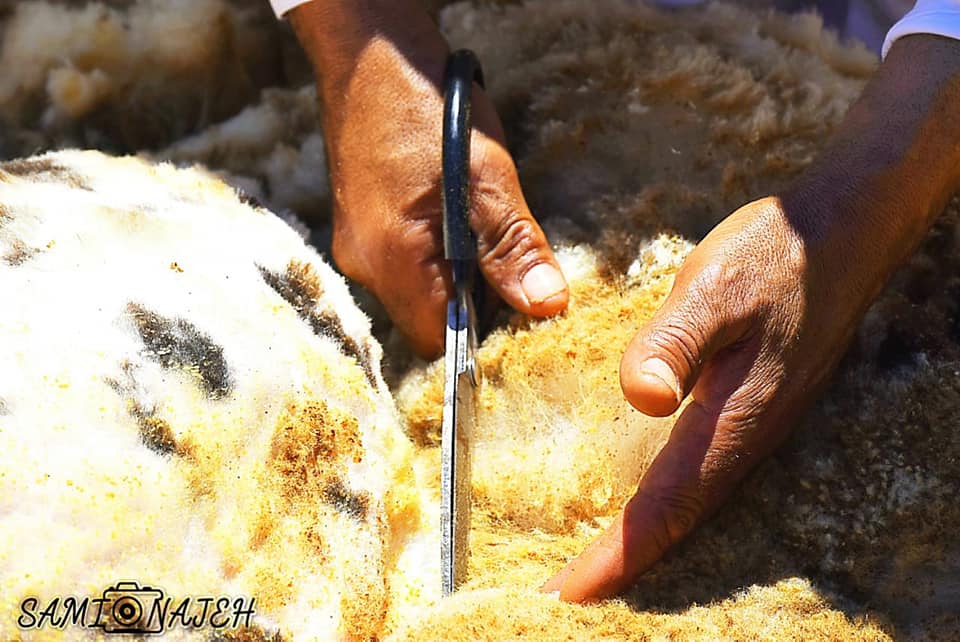 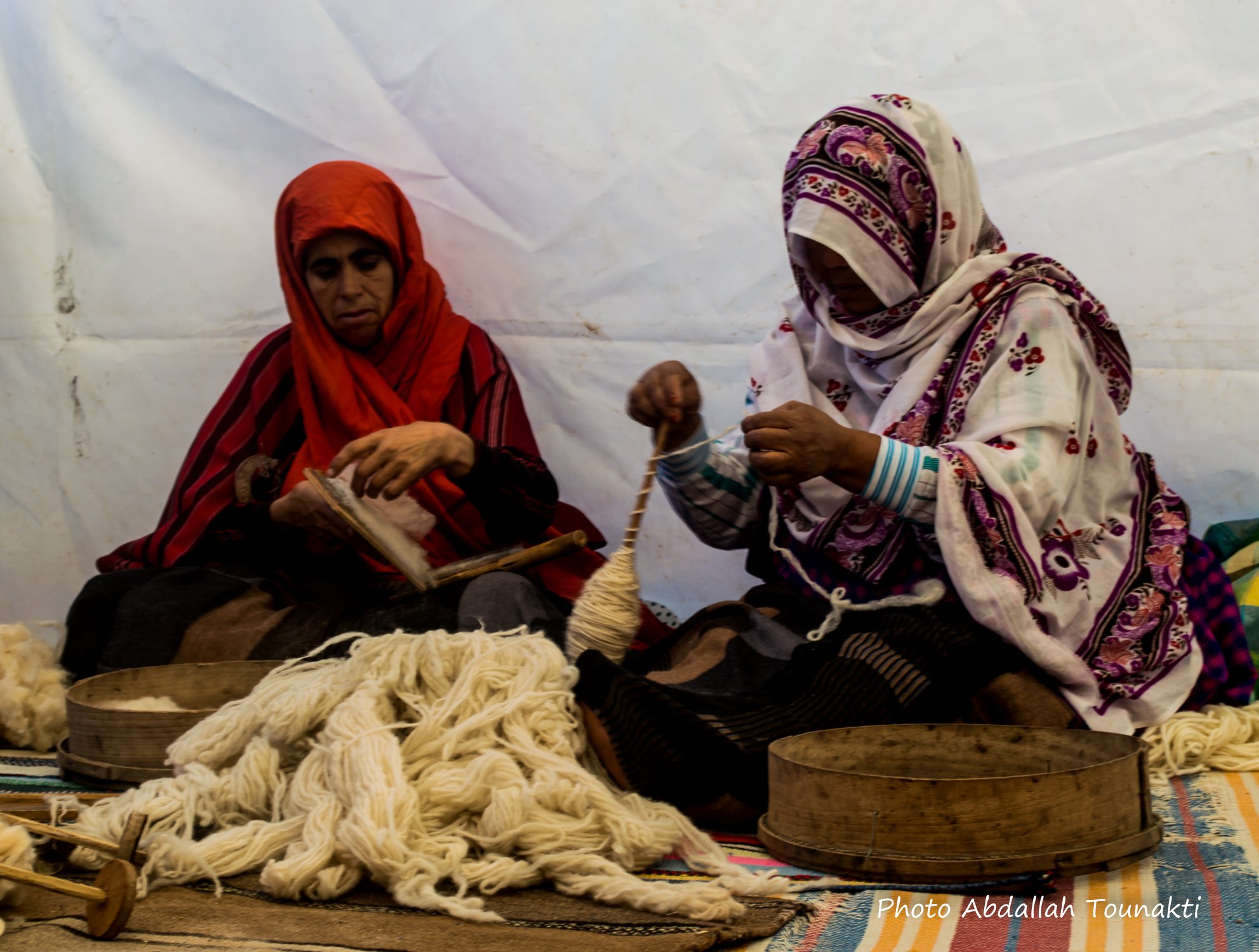 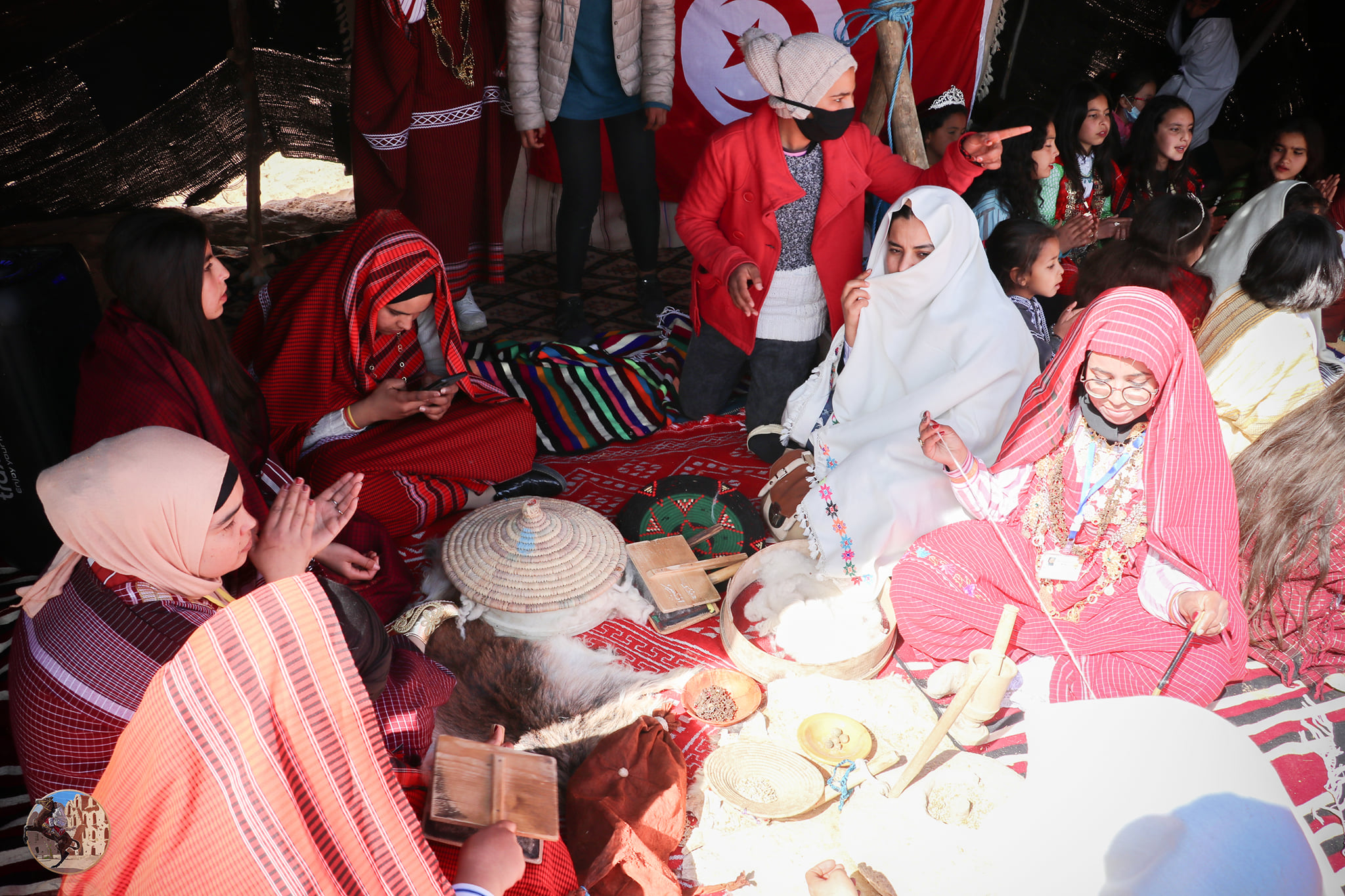 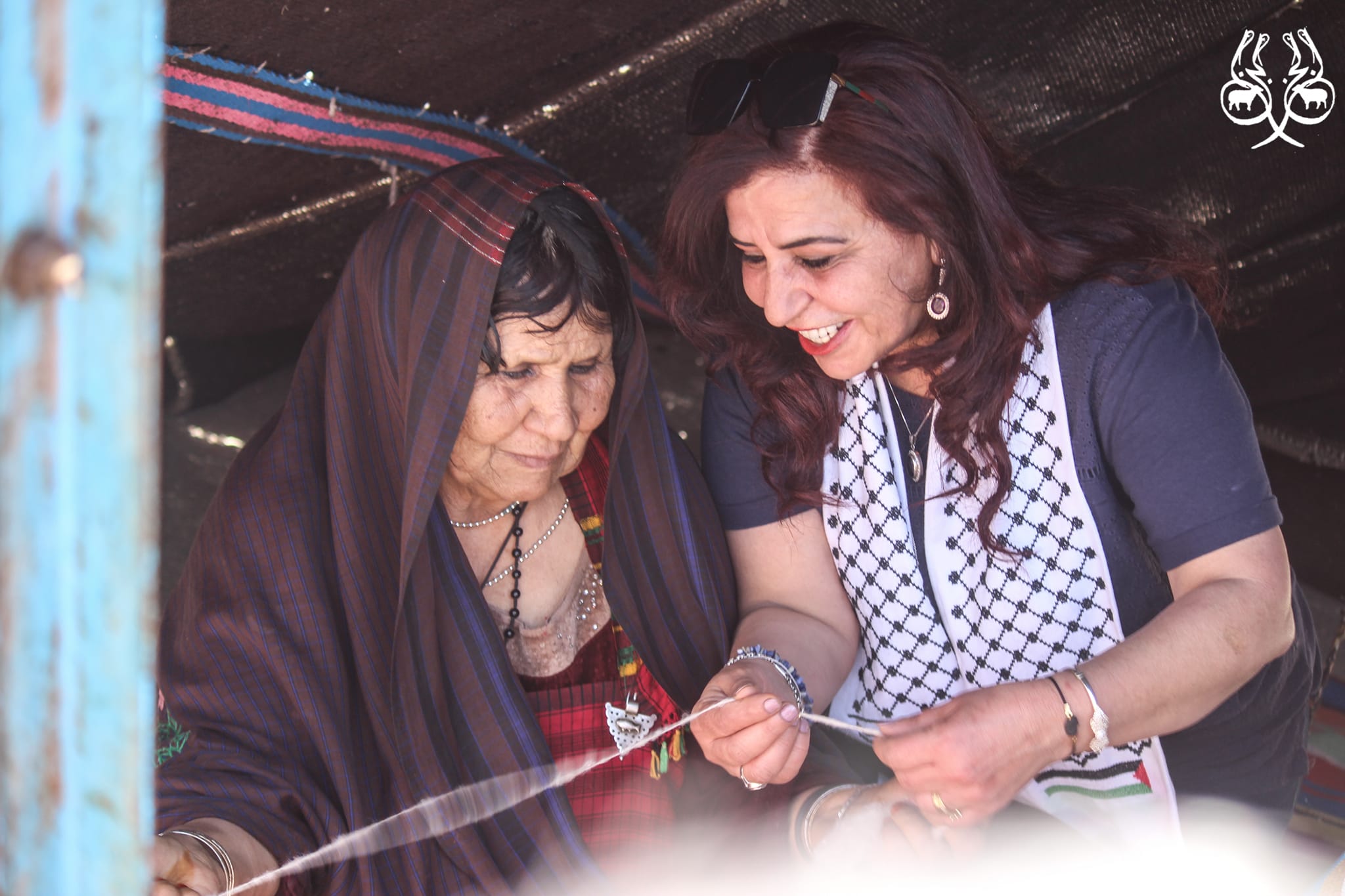 La laine
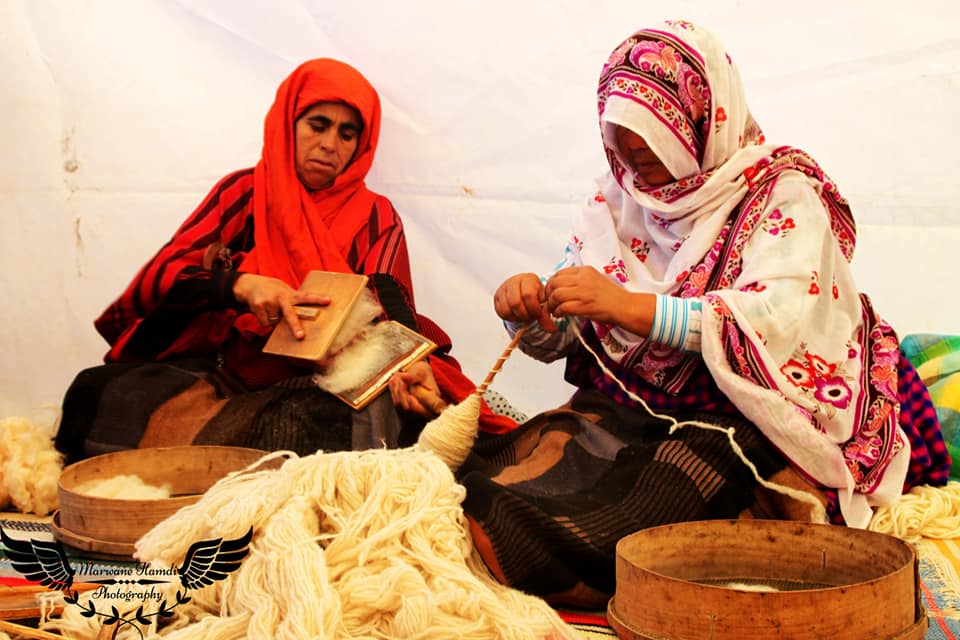 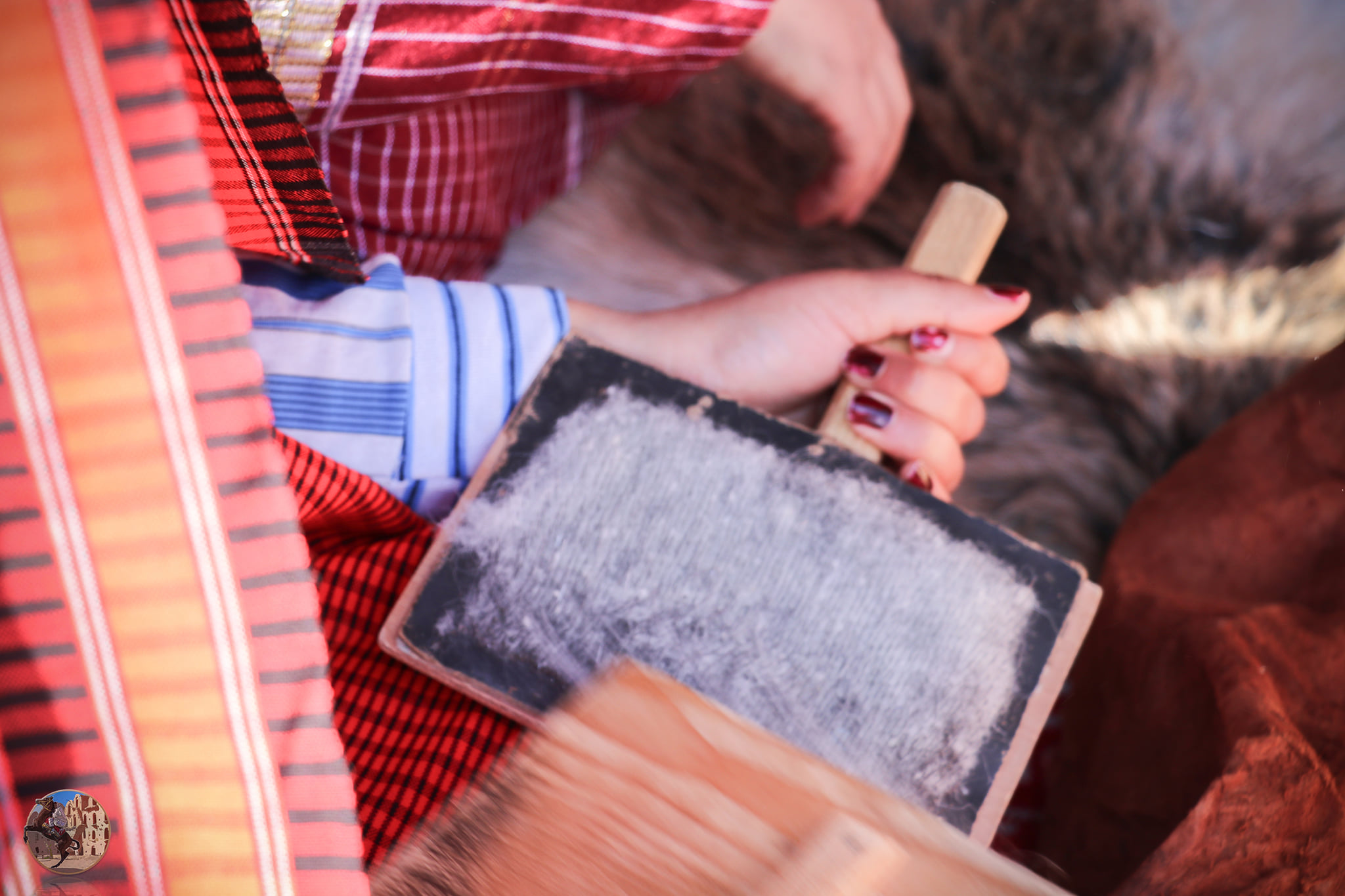 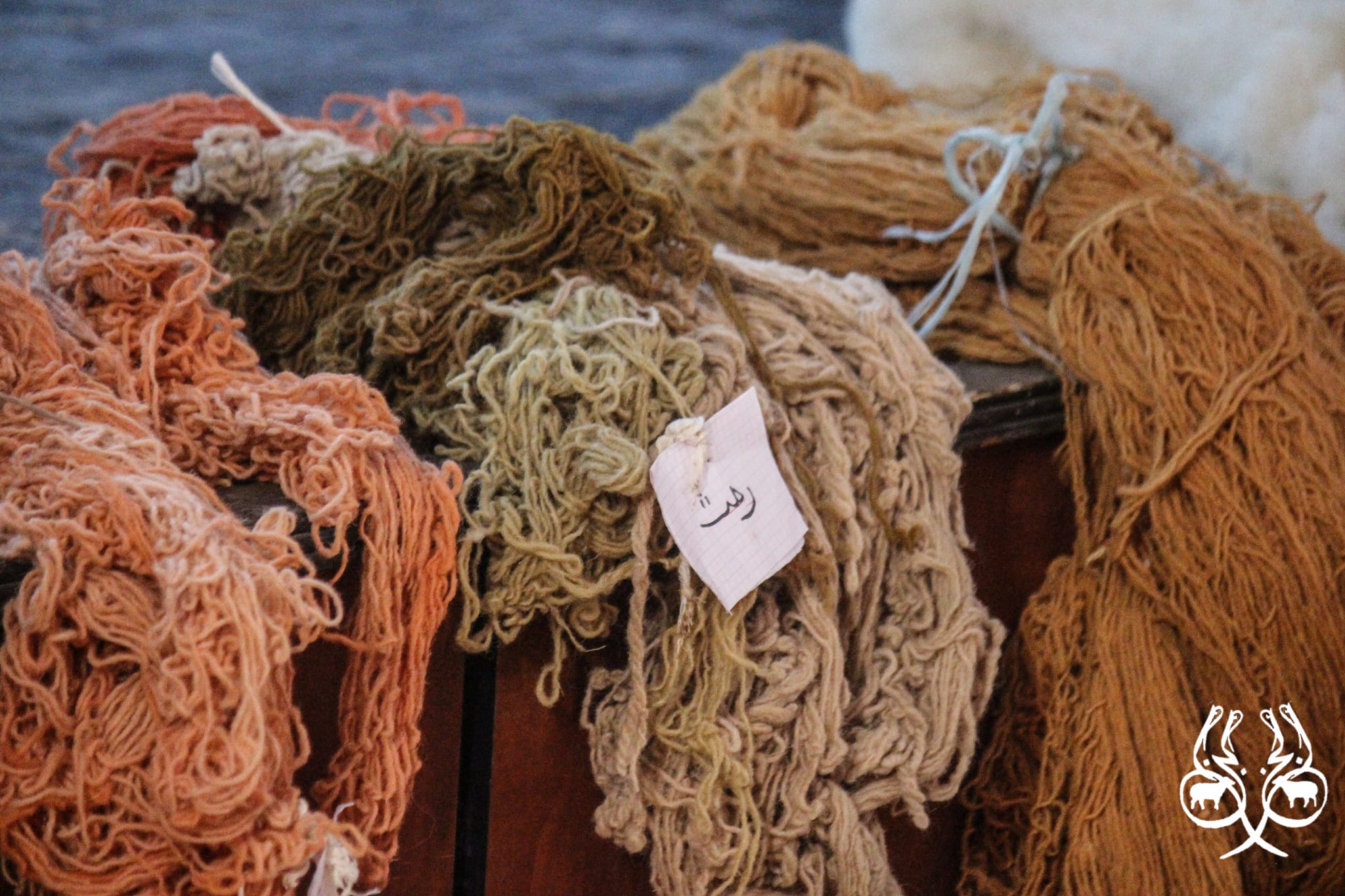 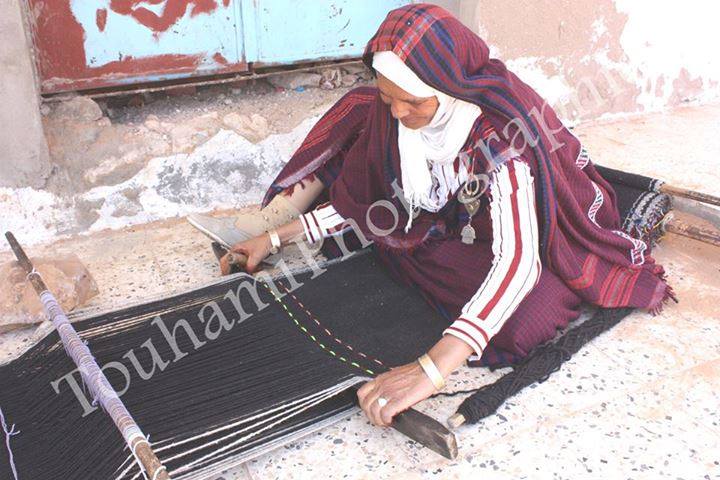 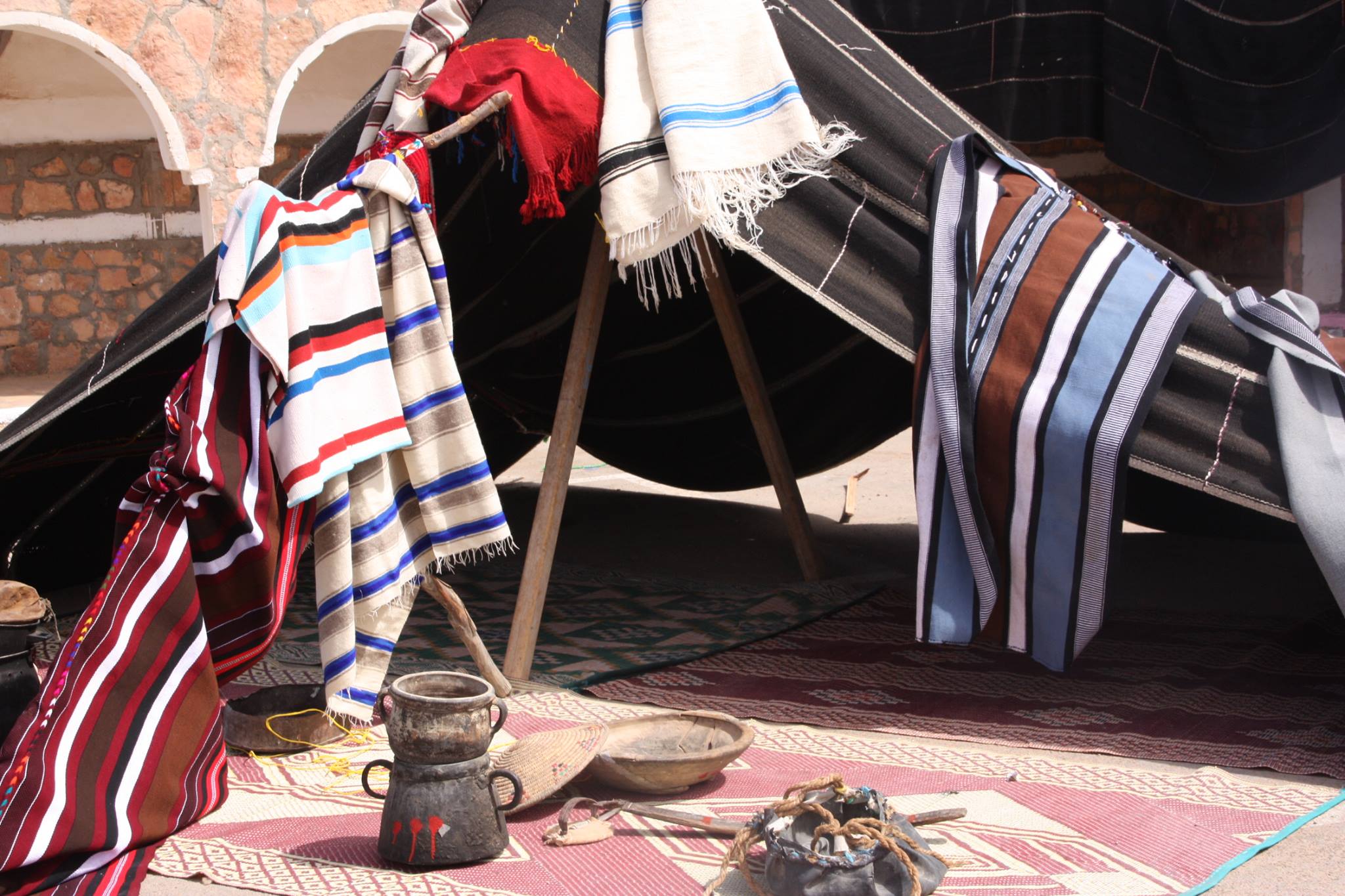 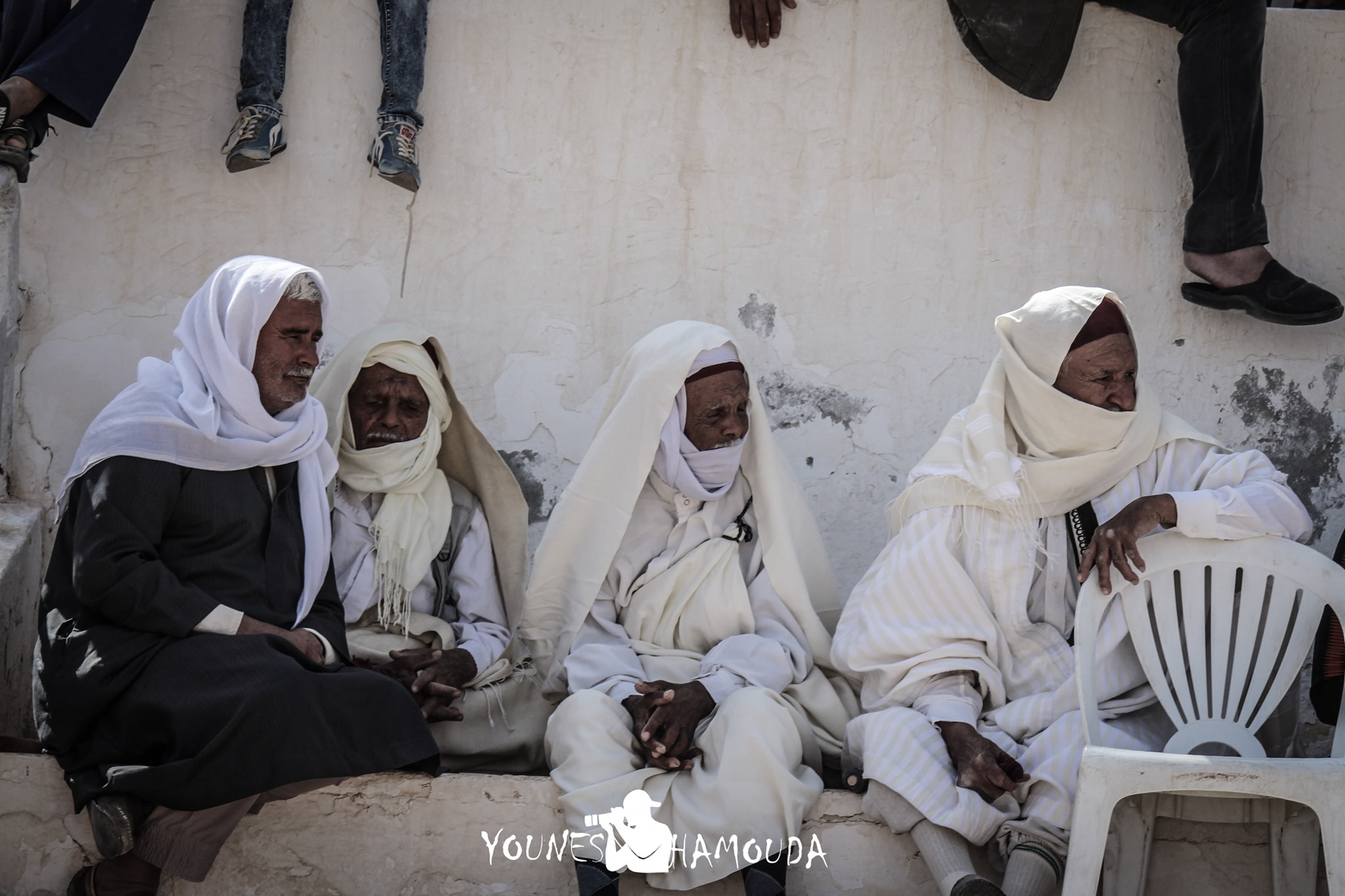 Le tissage
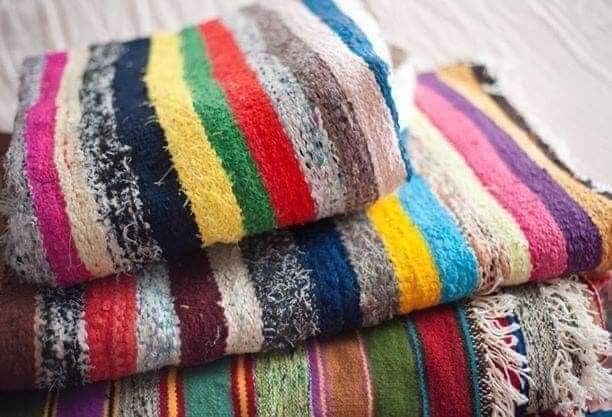 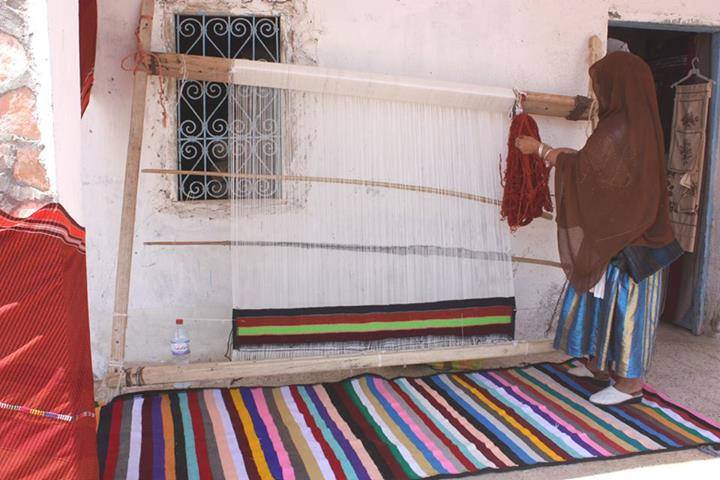 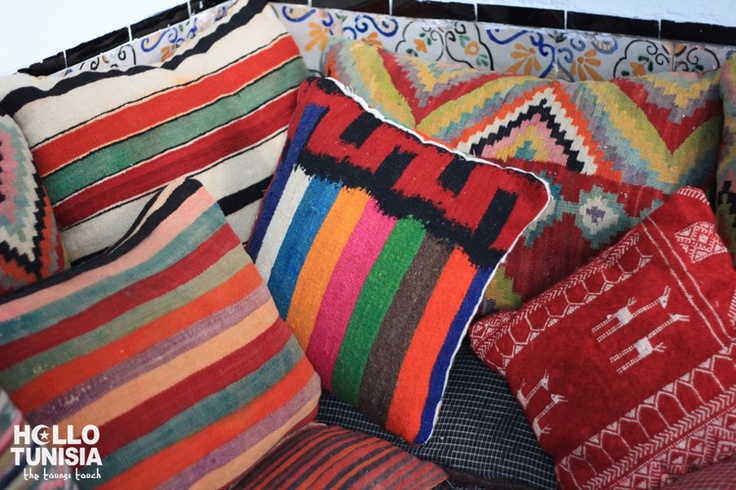 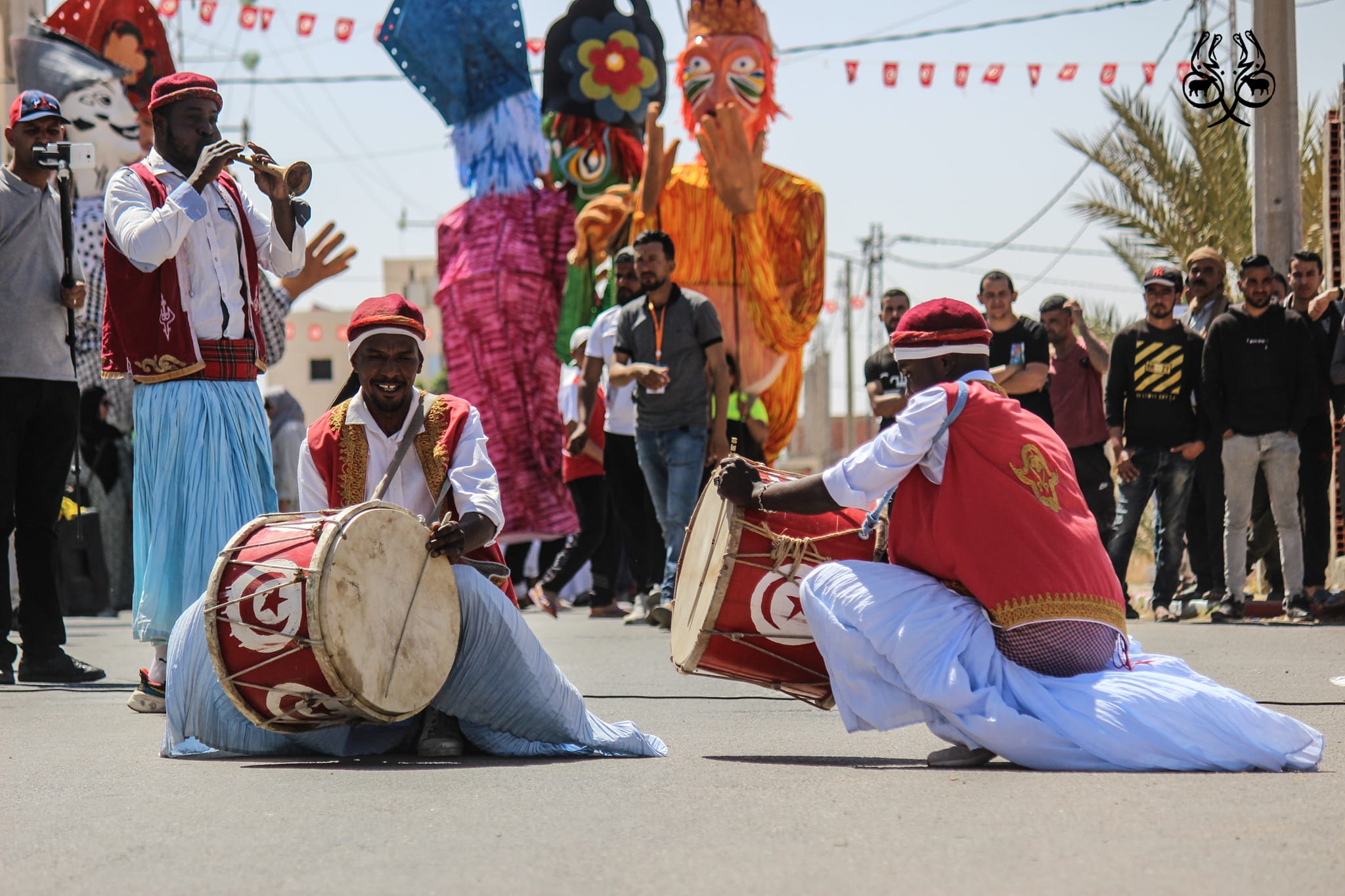 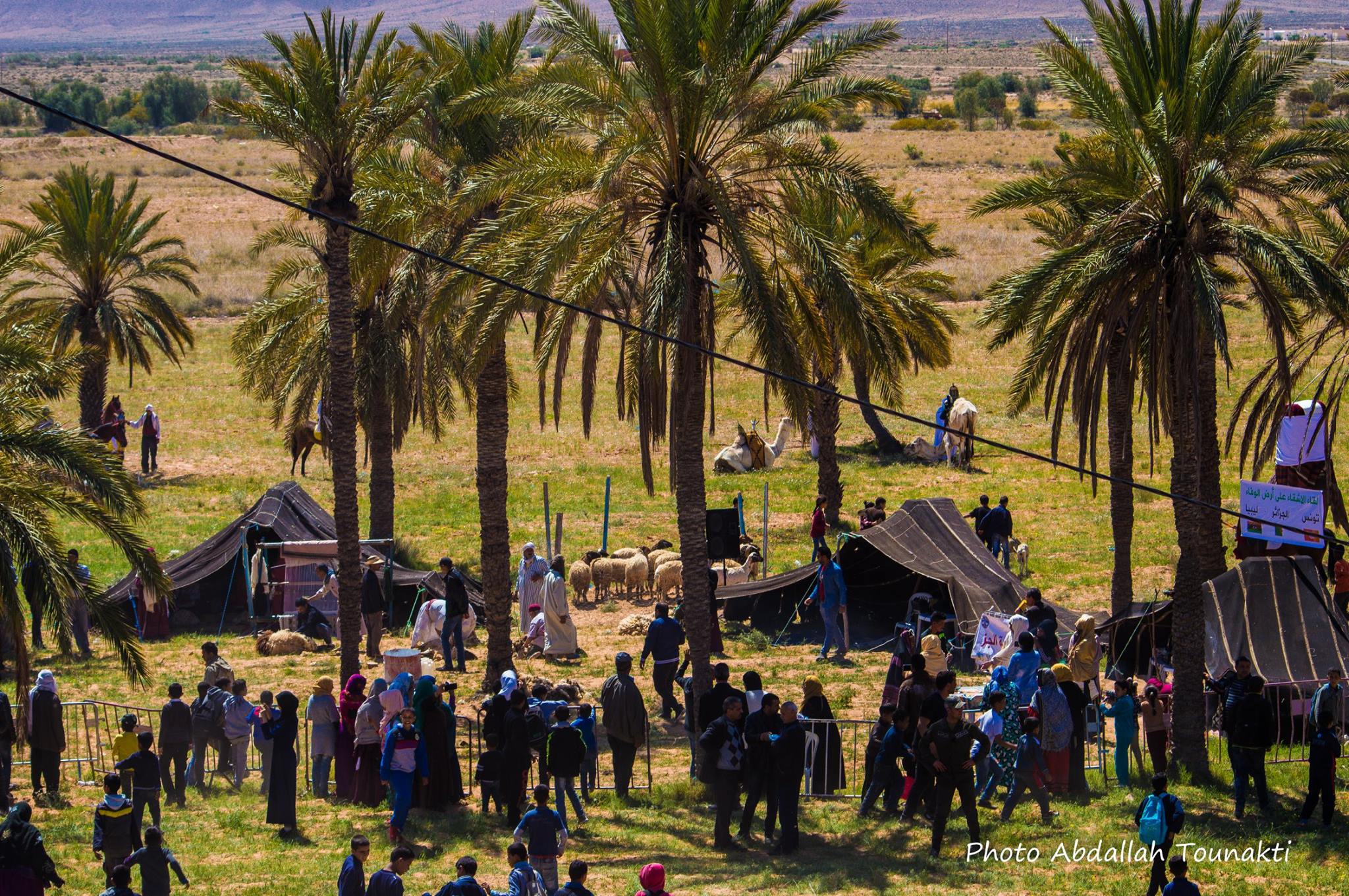 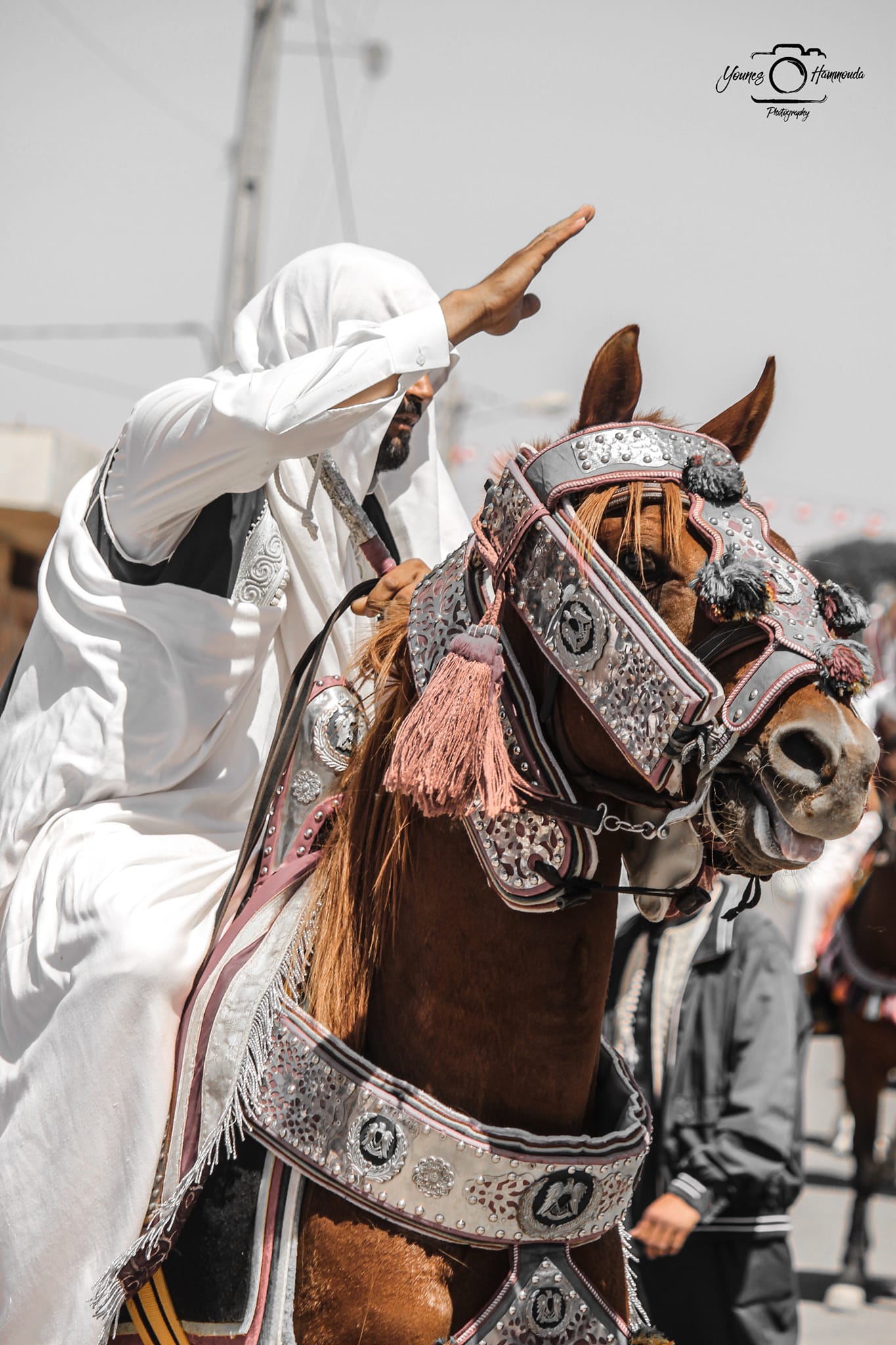 Les spectacles folkloriques
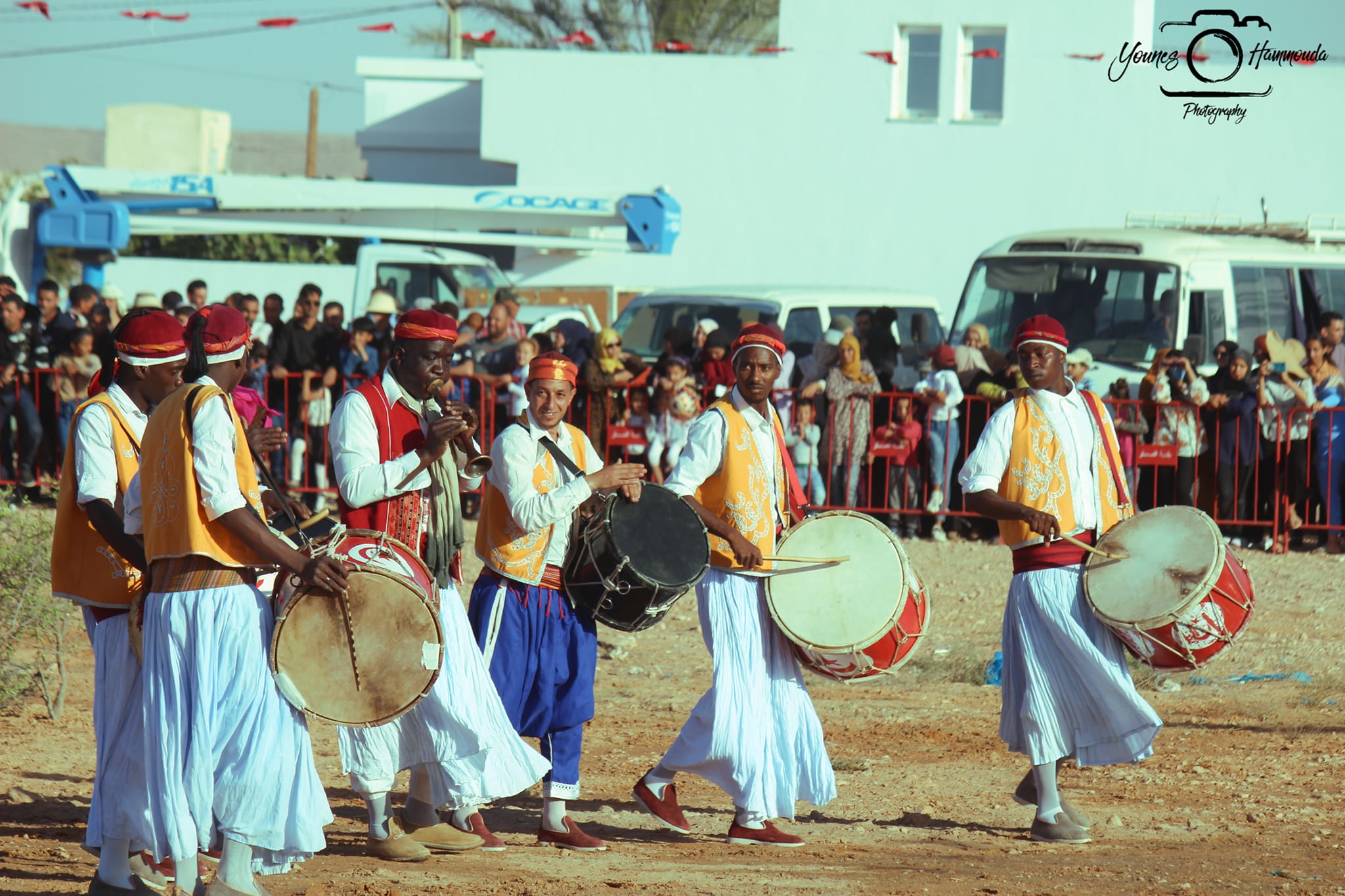 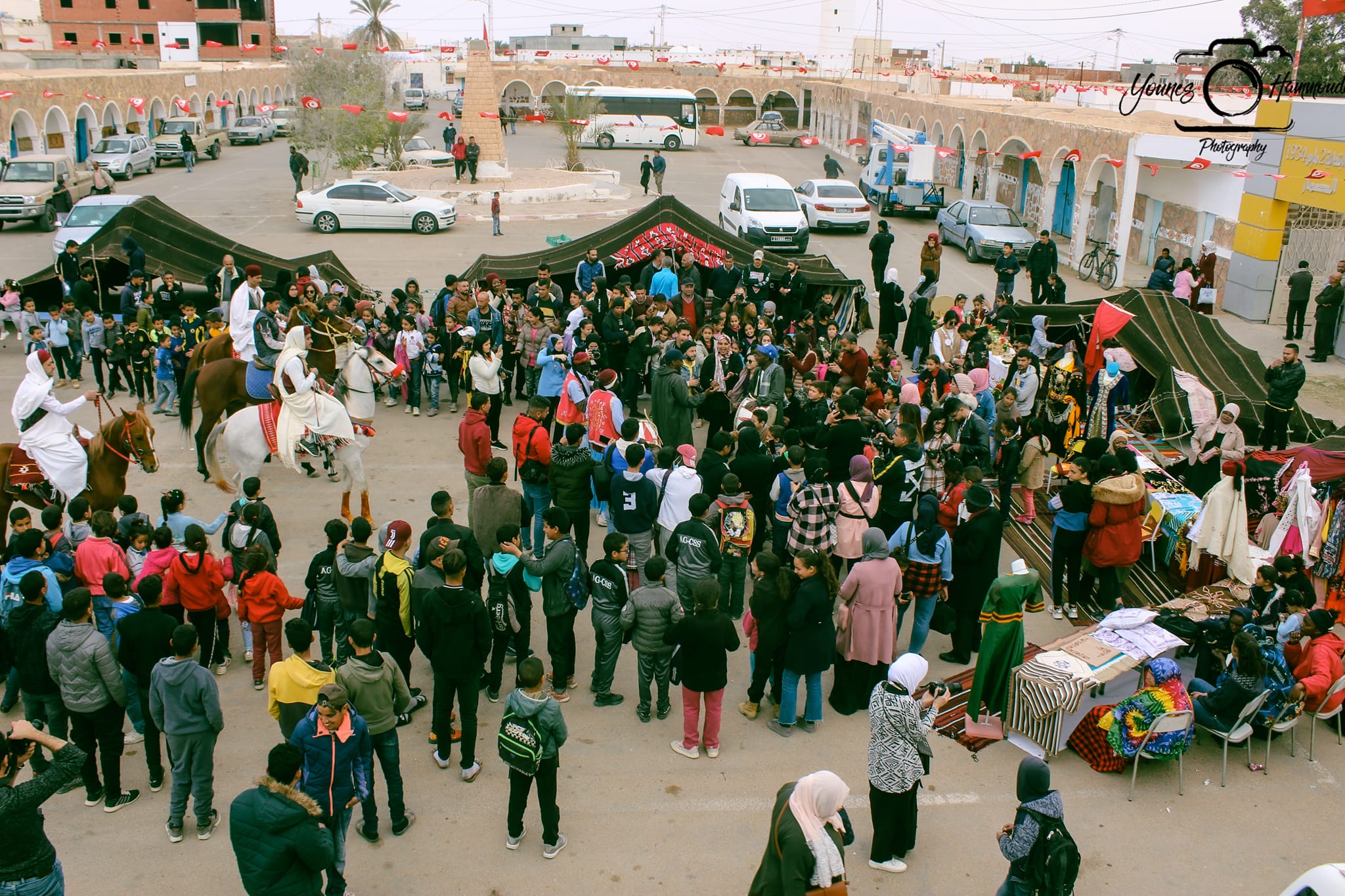 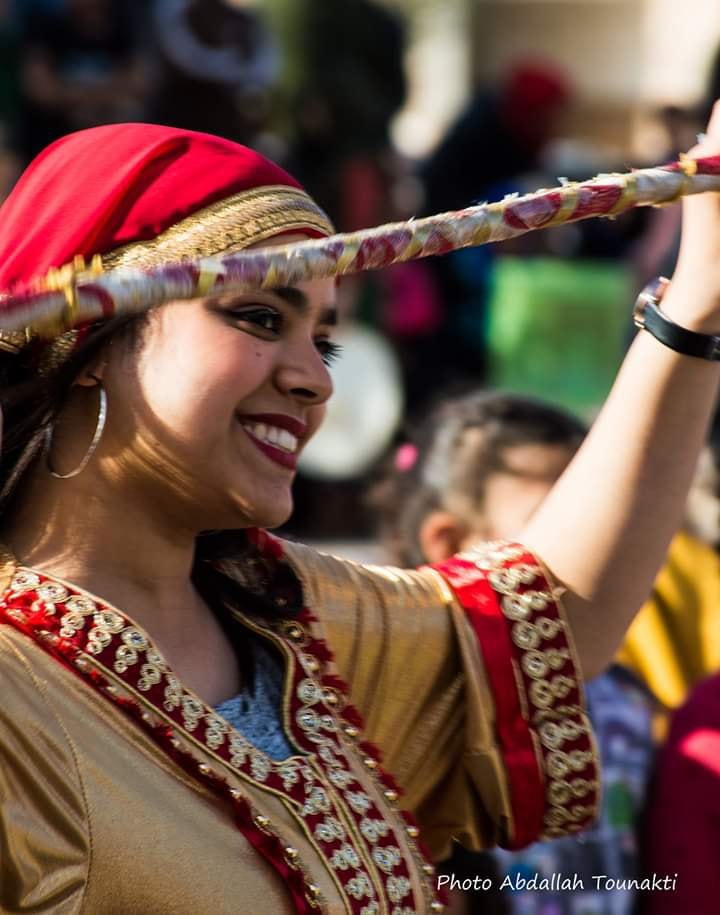 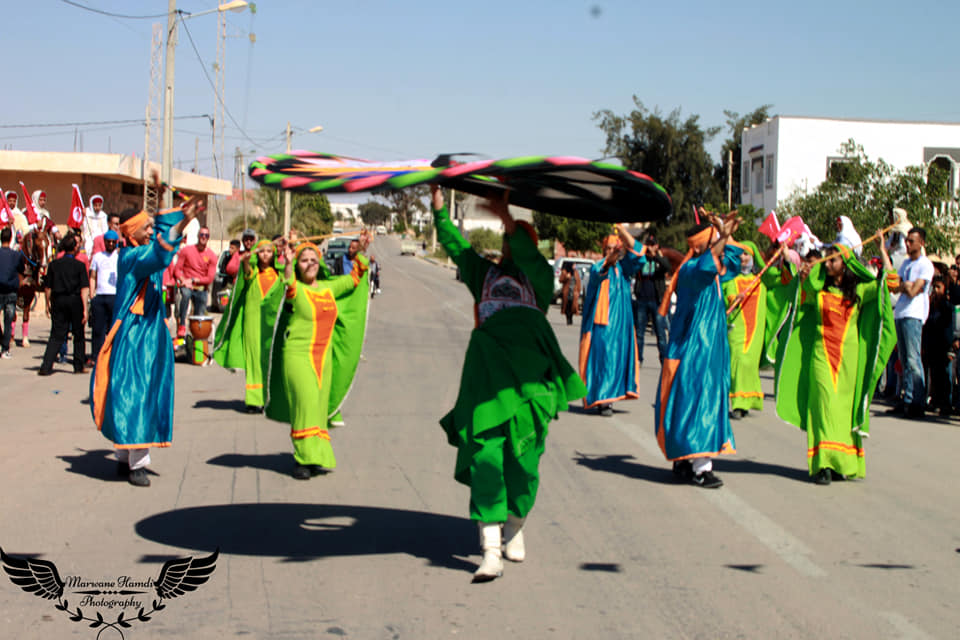 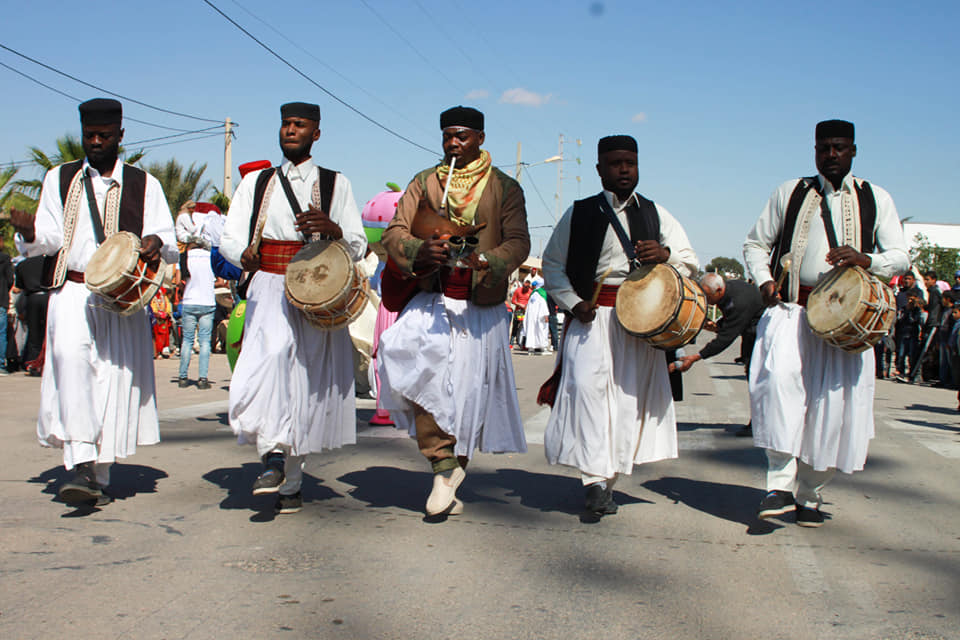 Les spectacles folkloriques
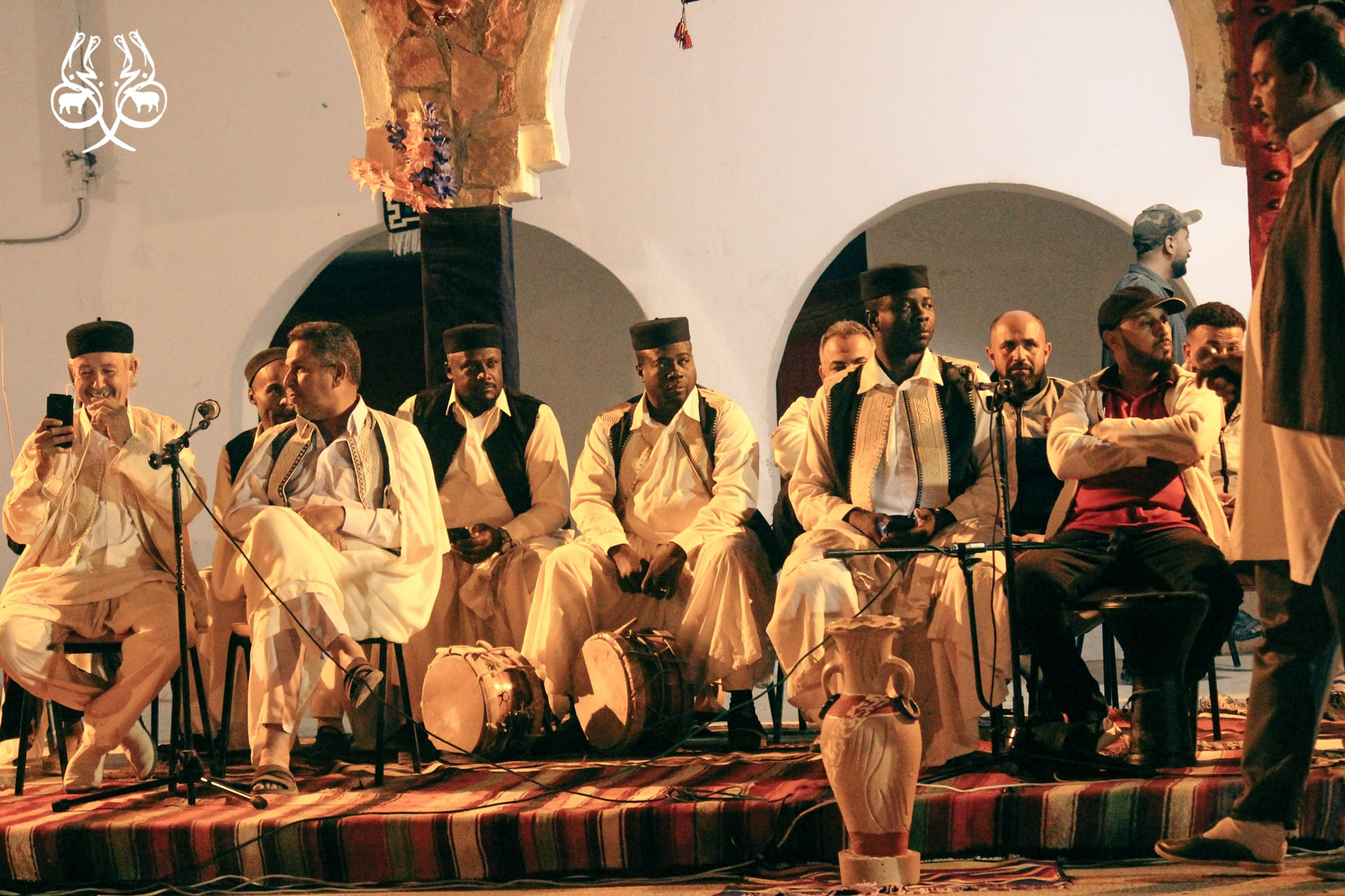 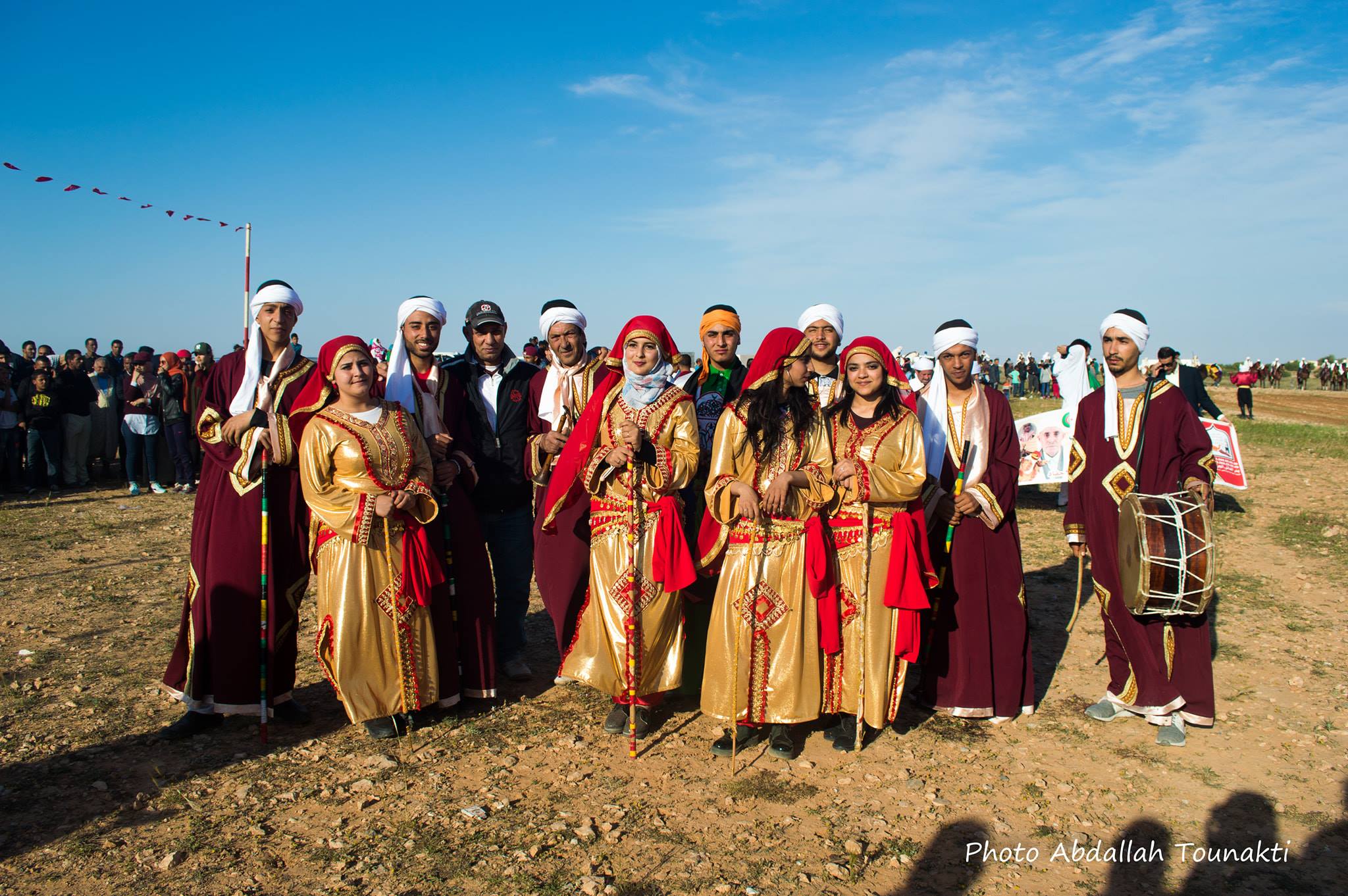 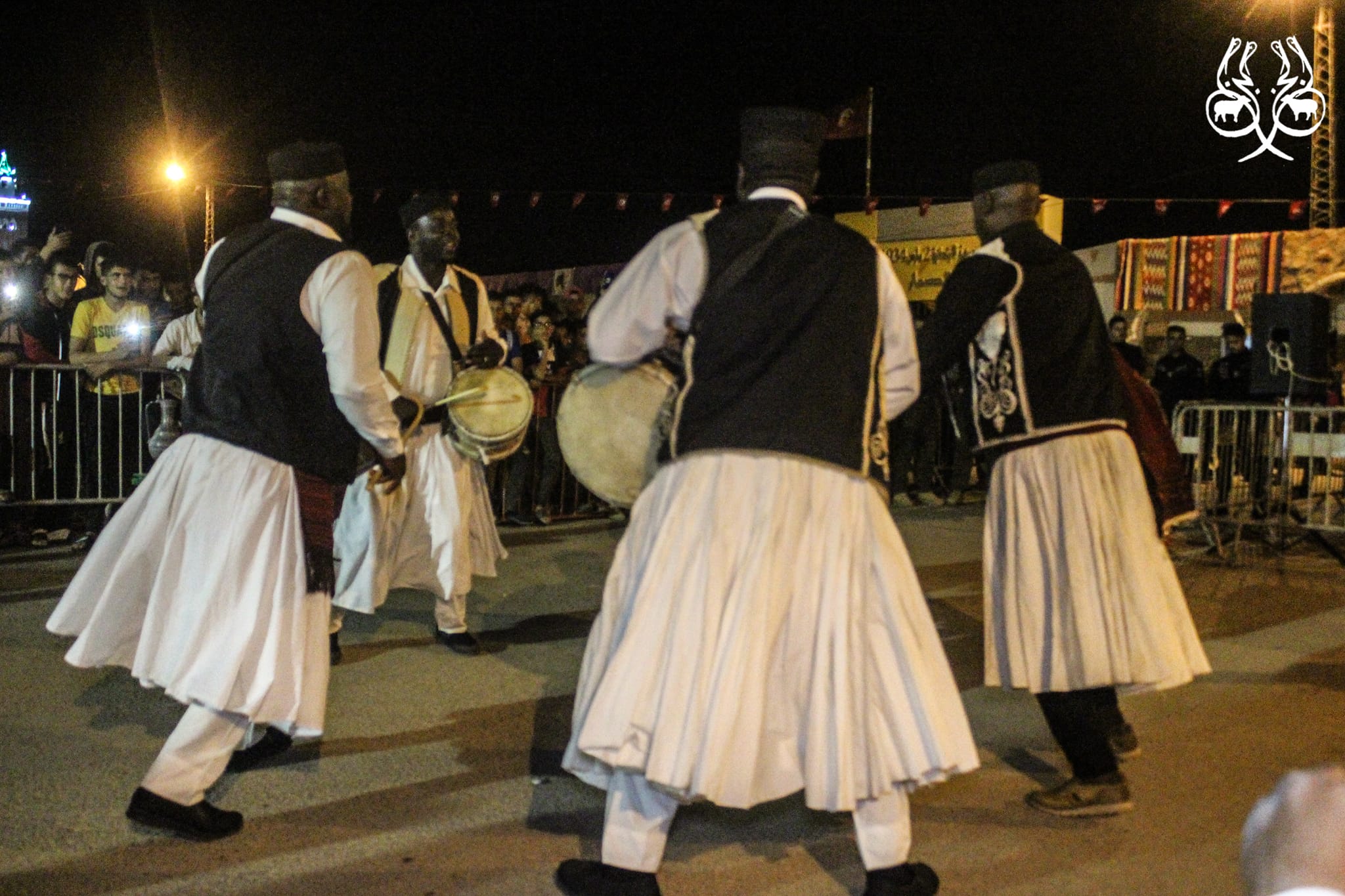 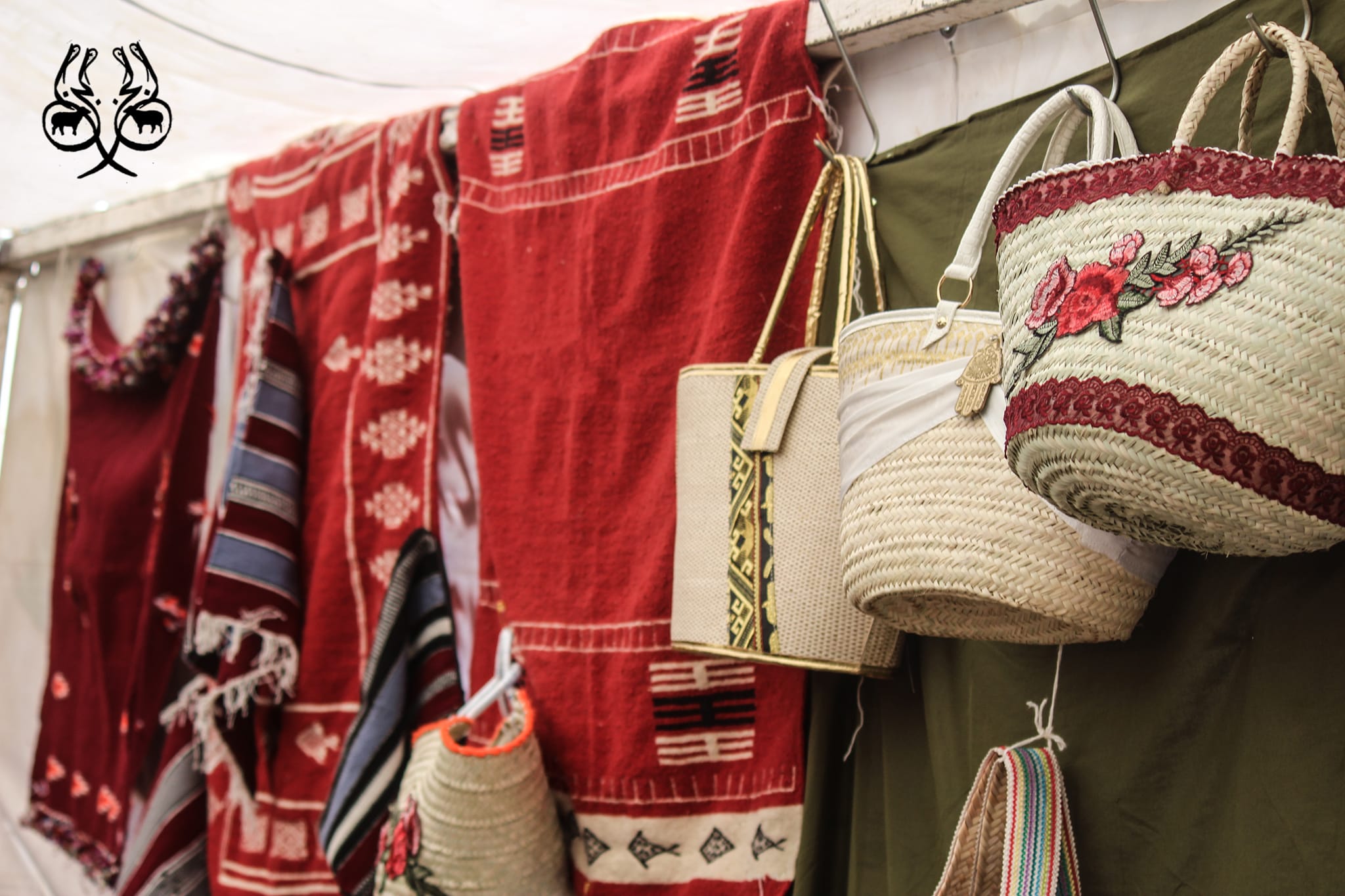 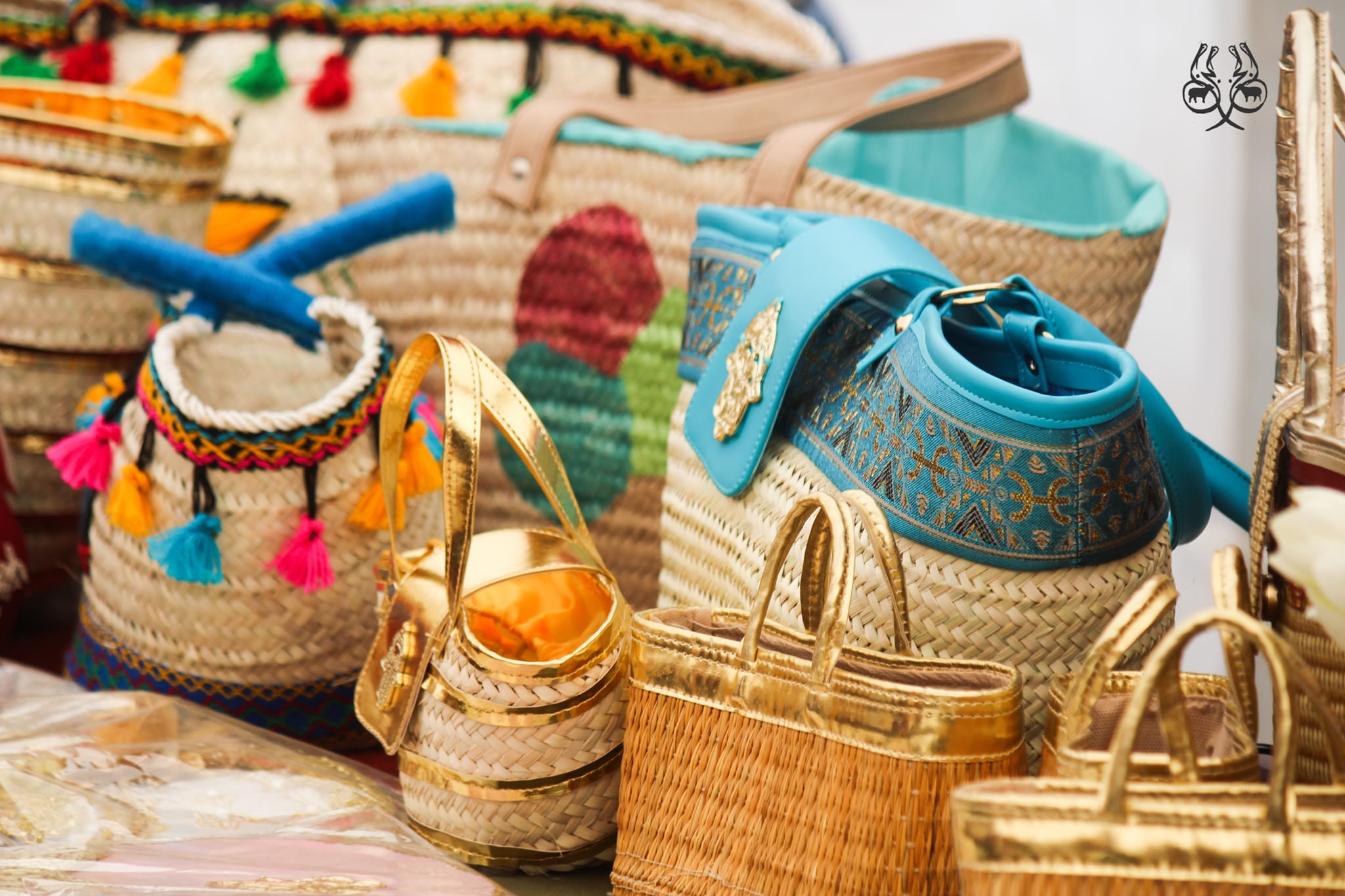 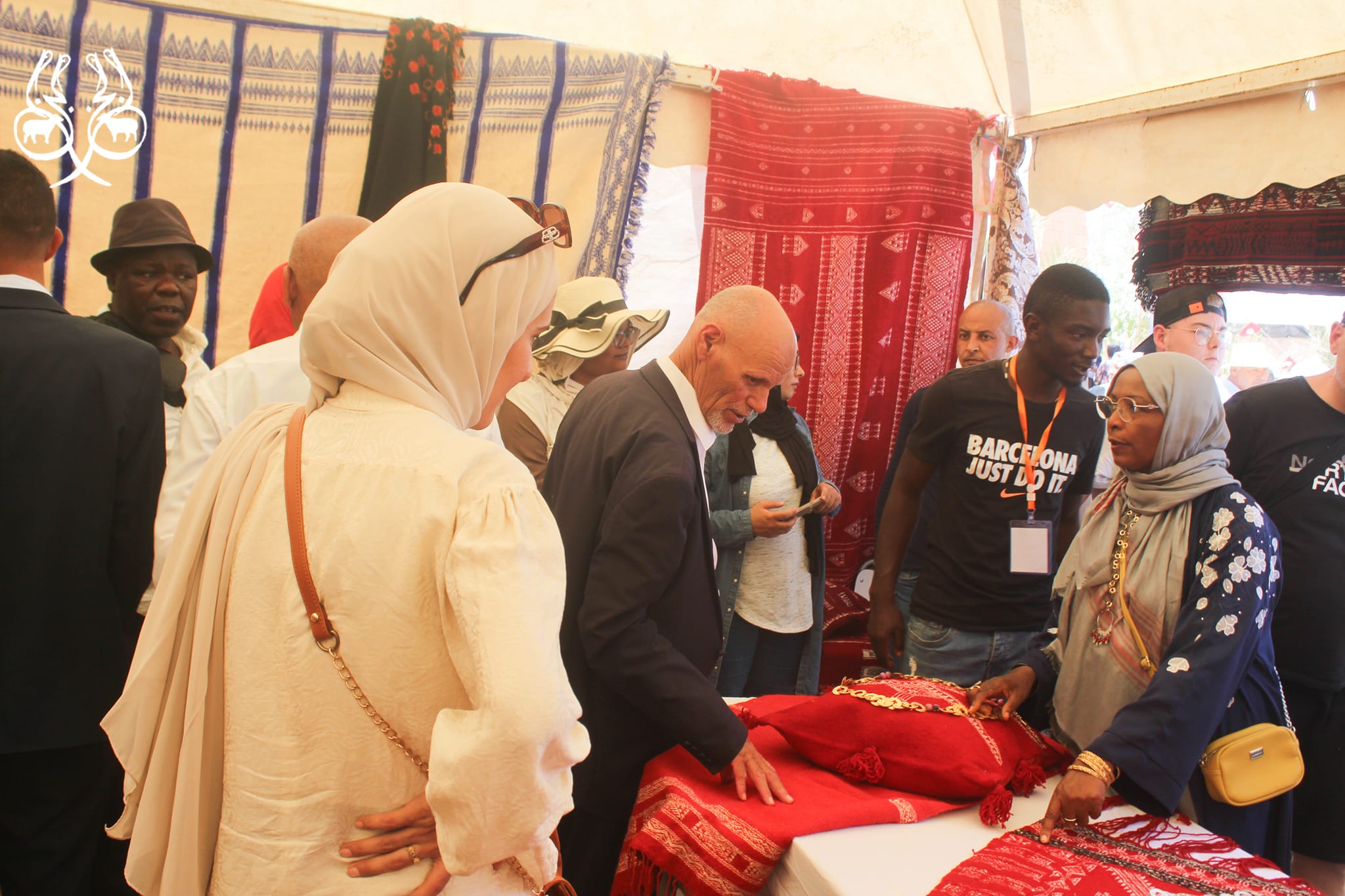 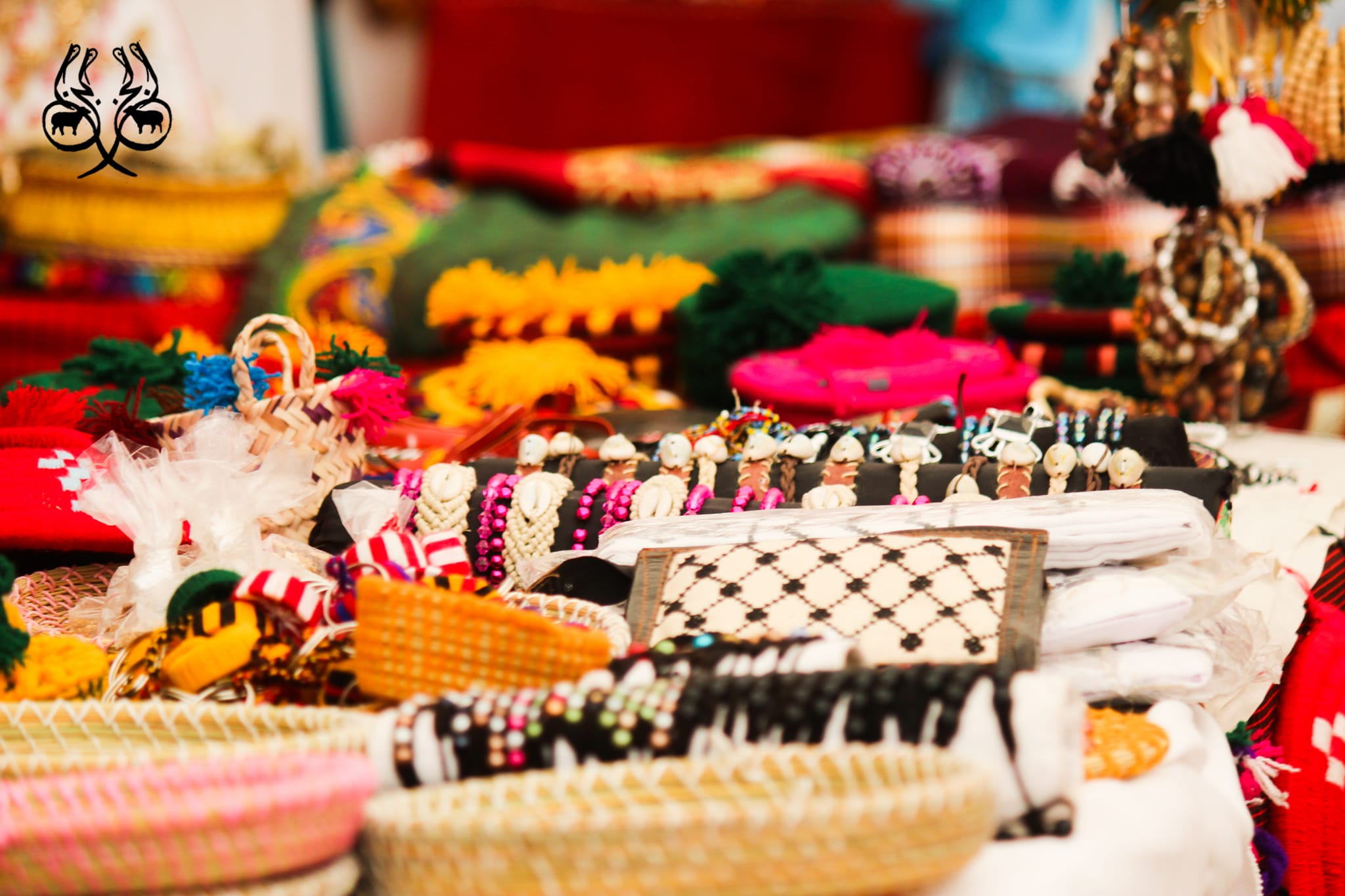 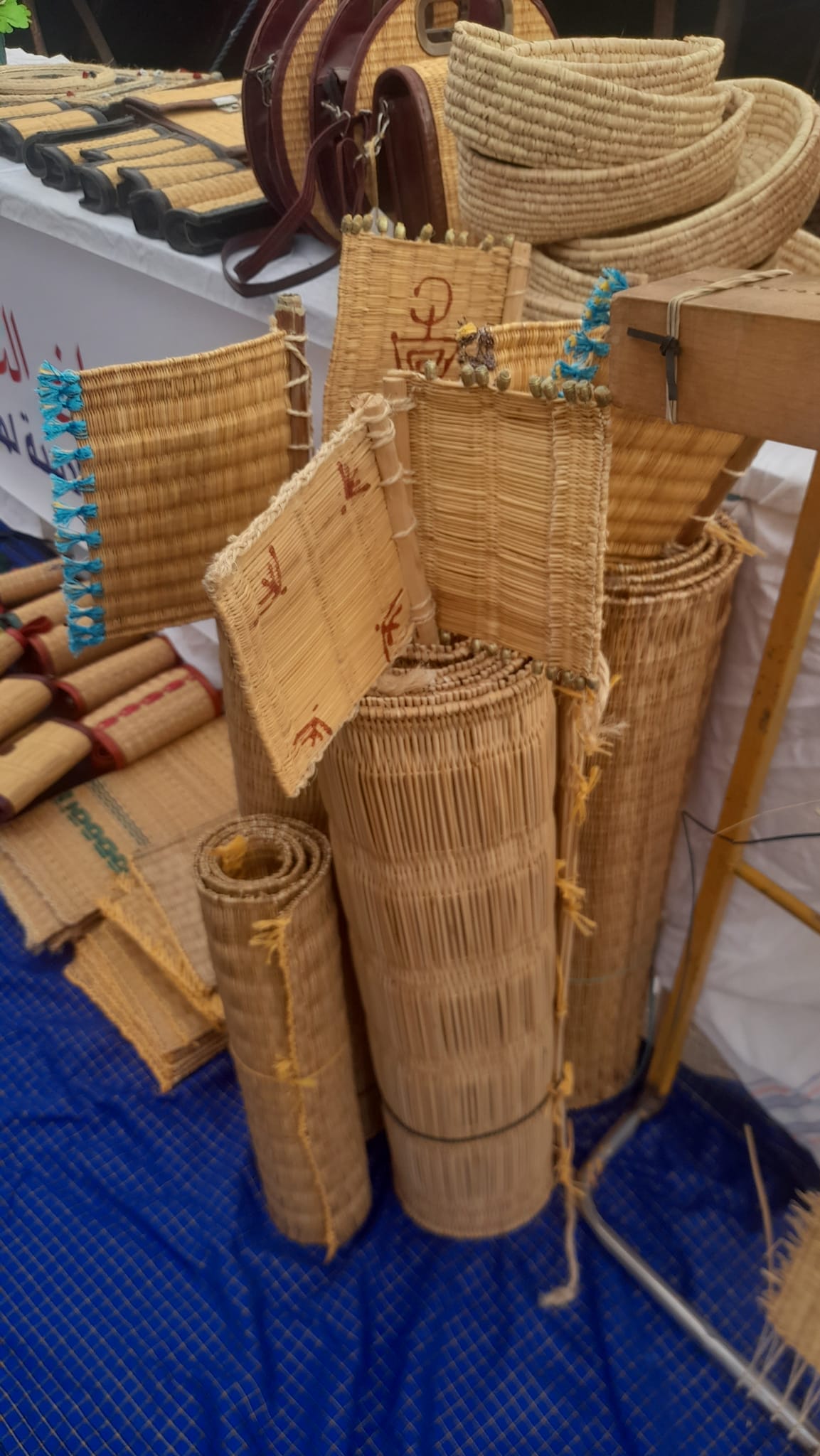 Le foire artisanales
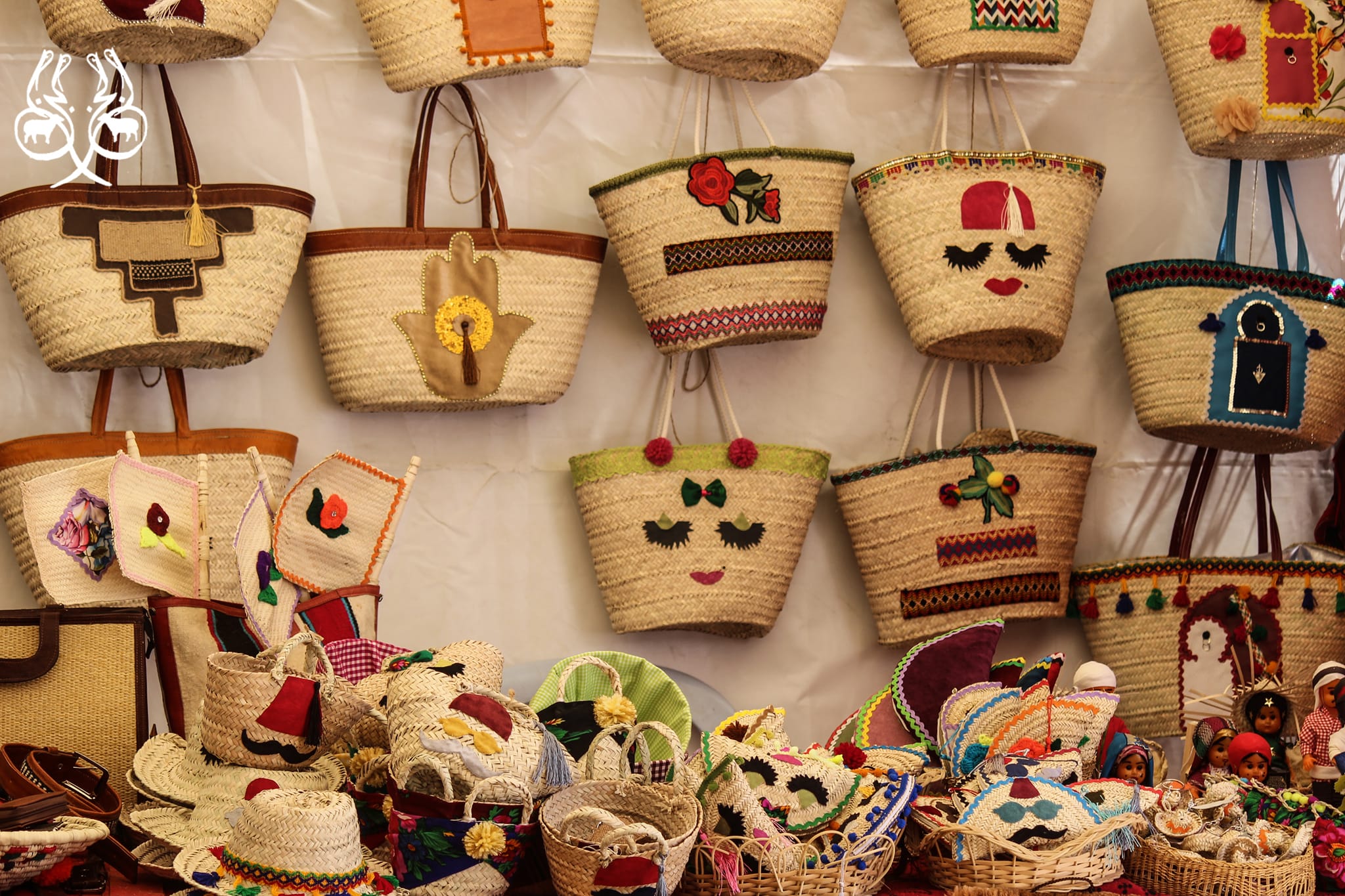 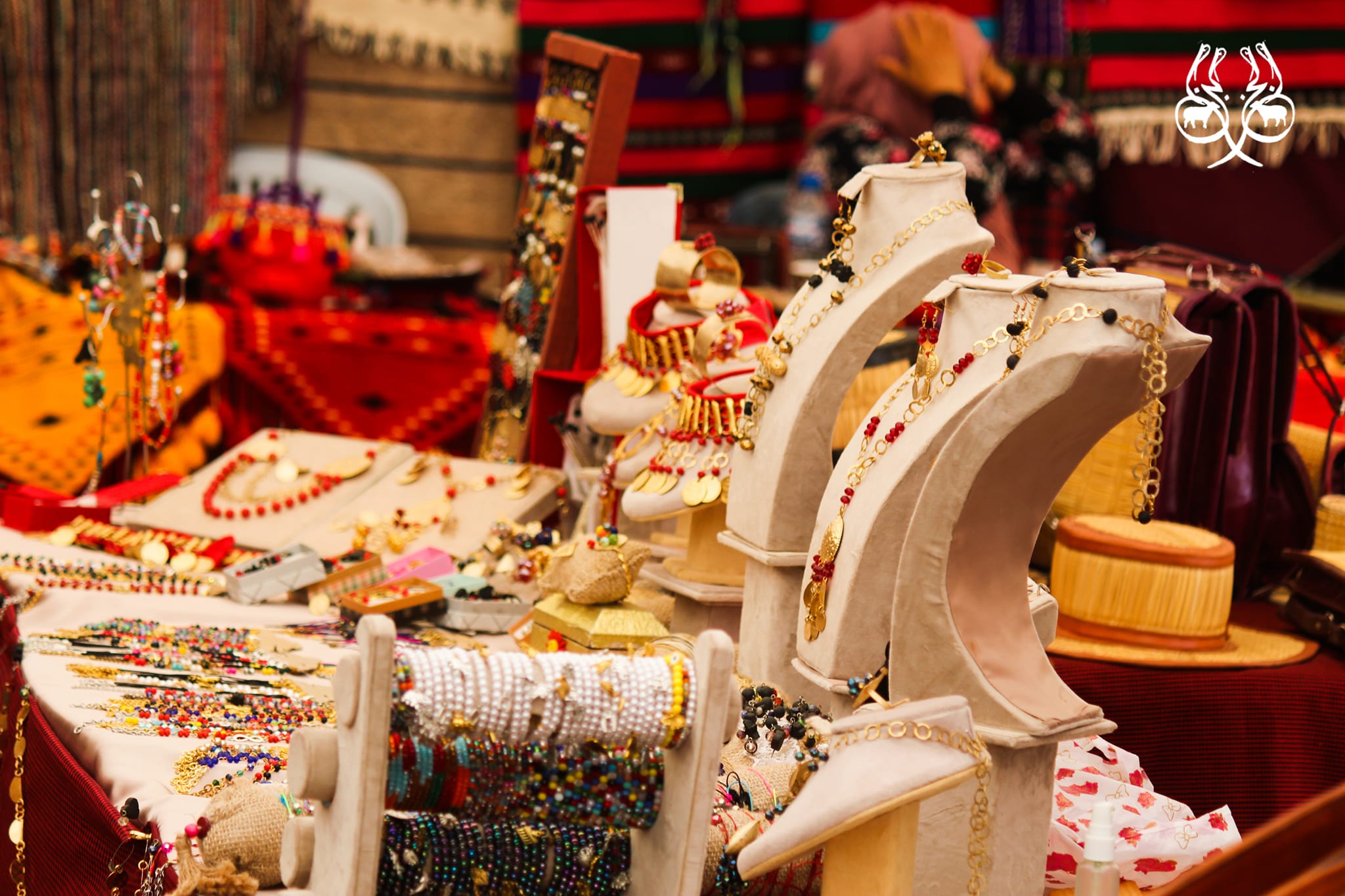 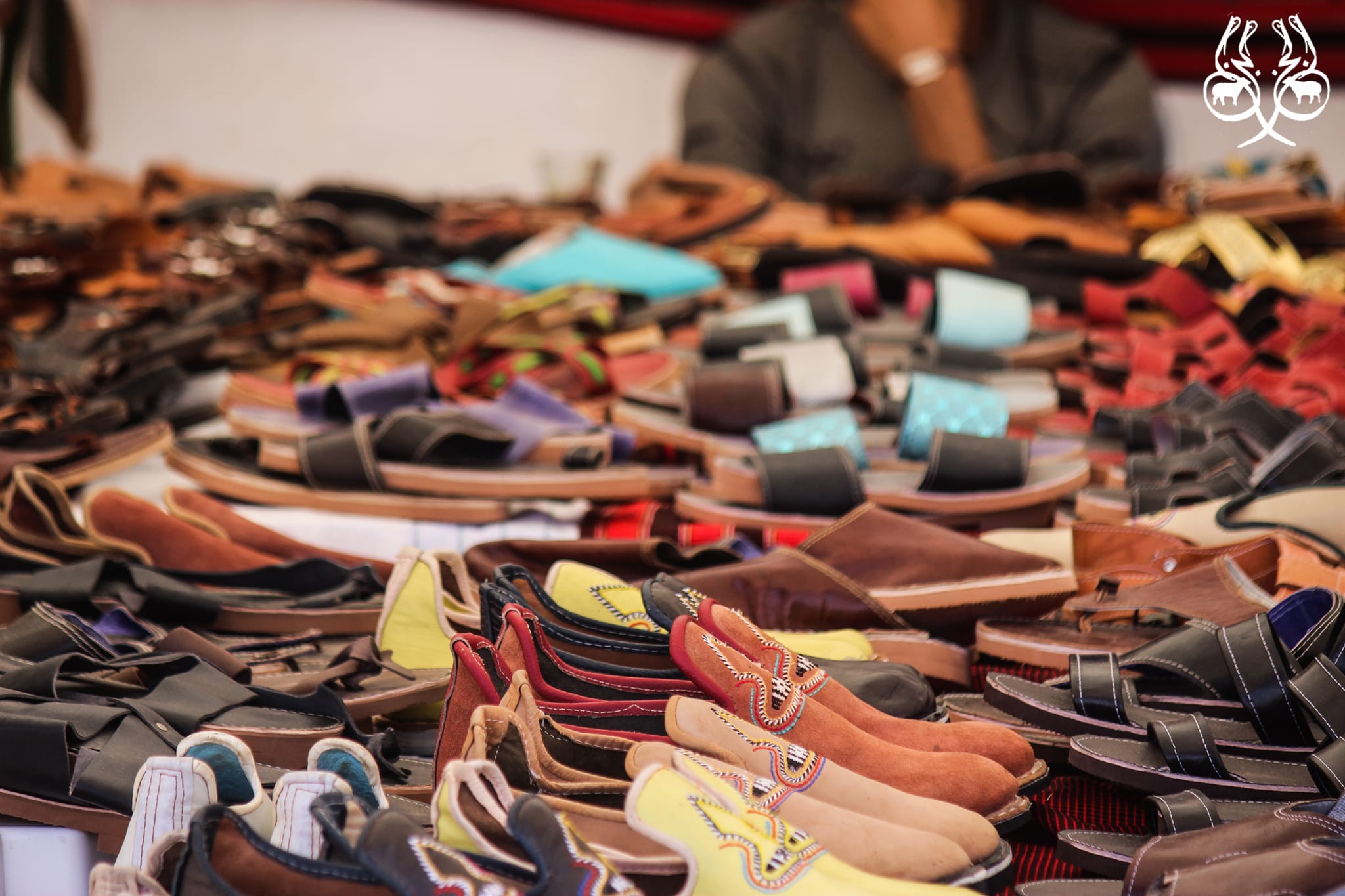 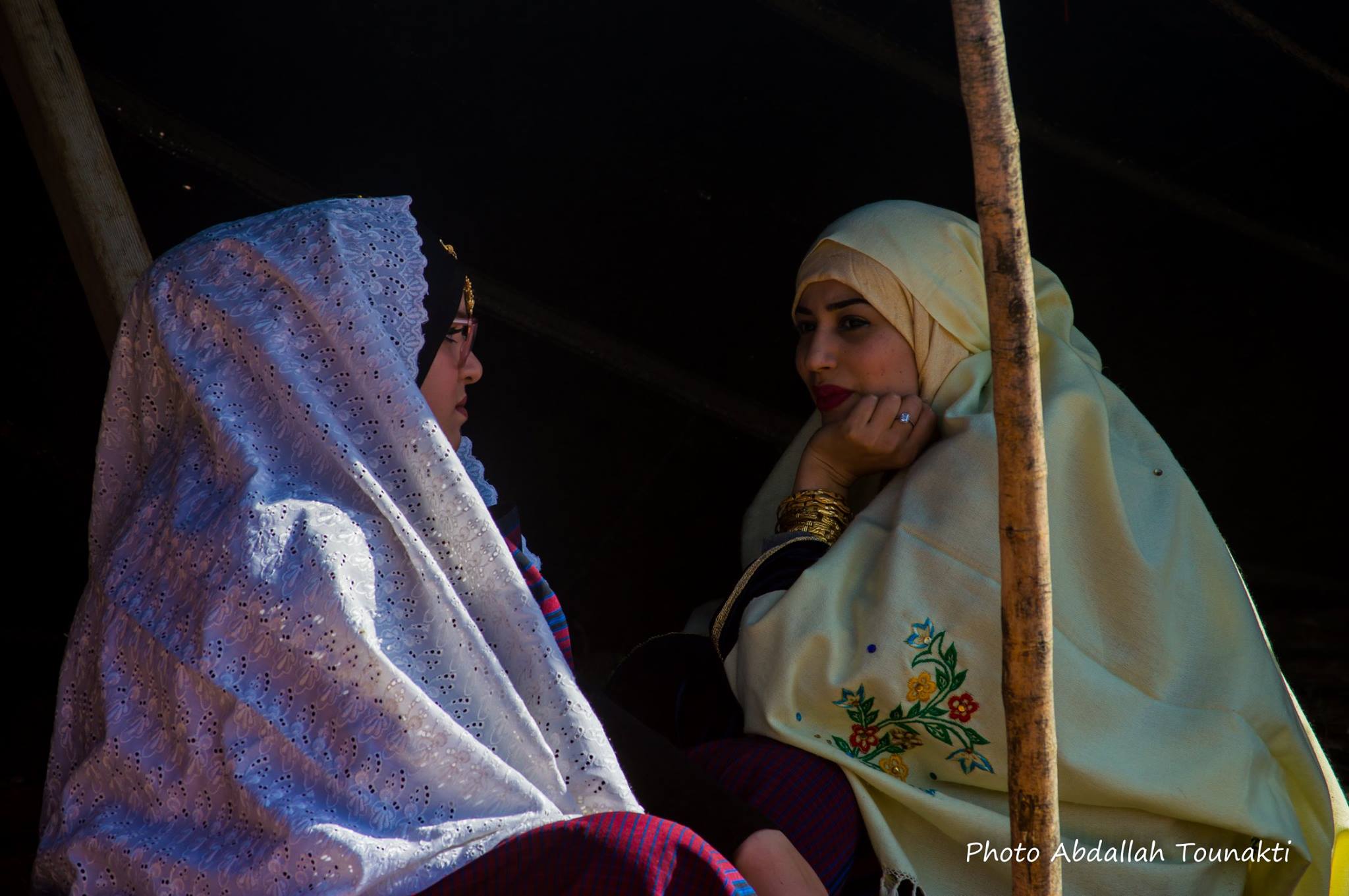 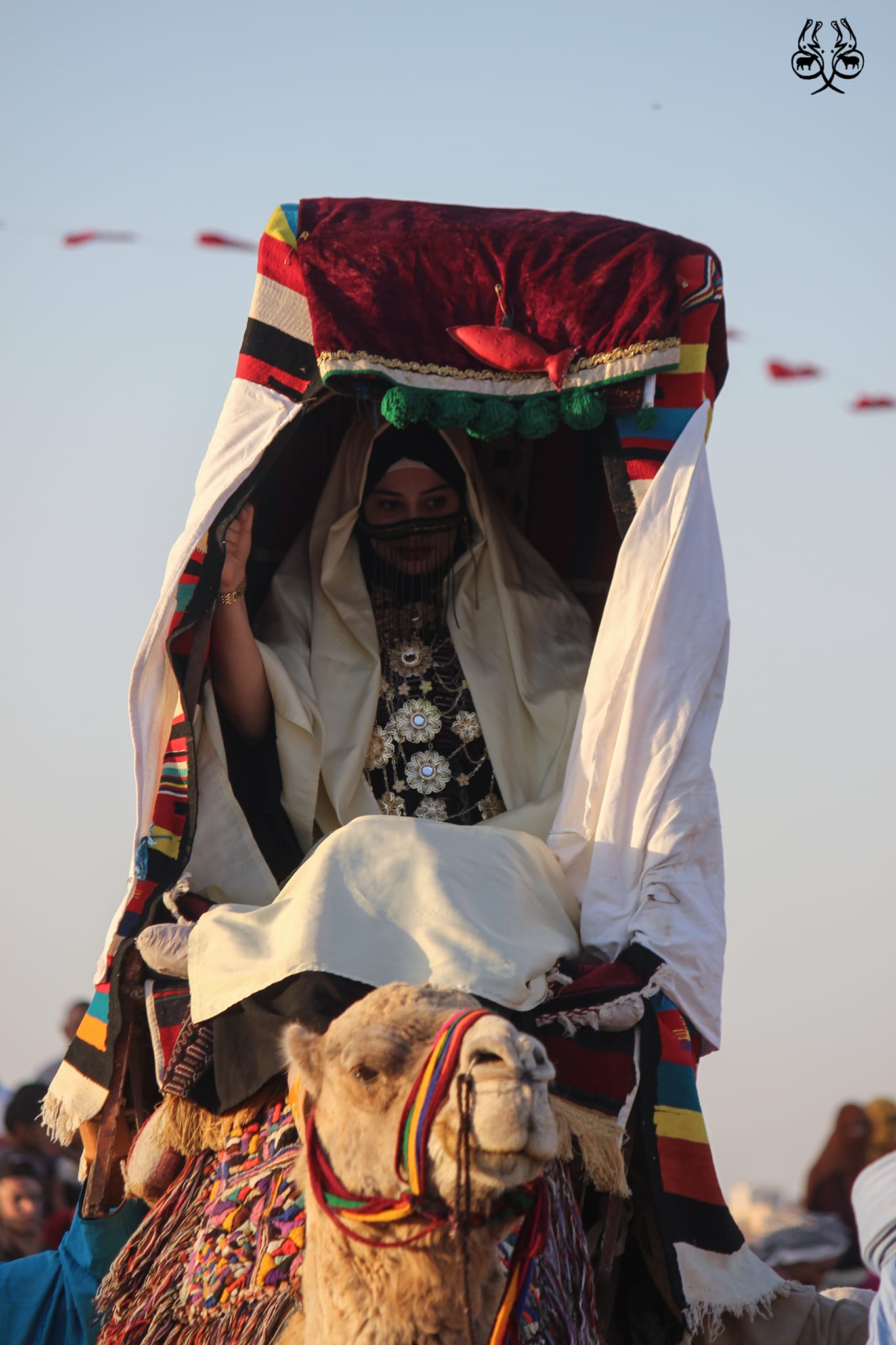 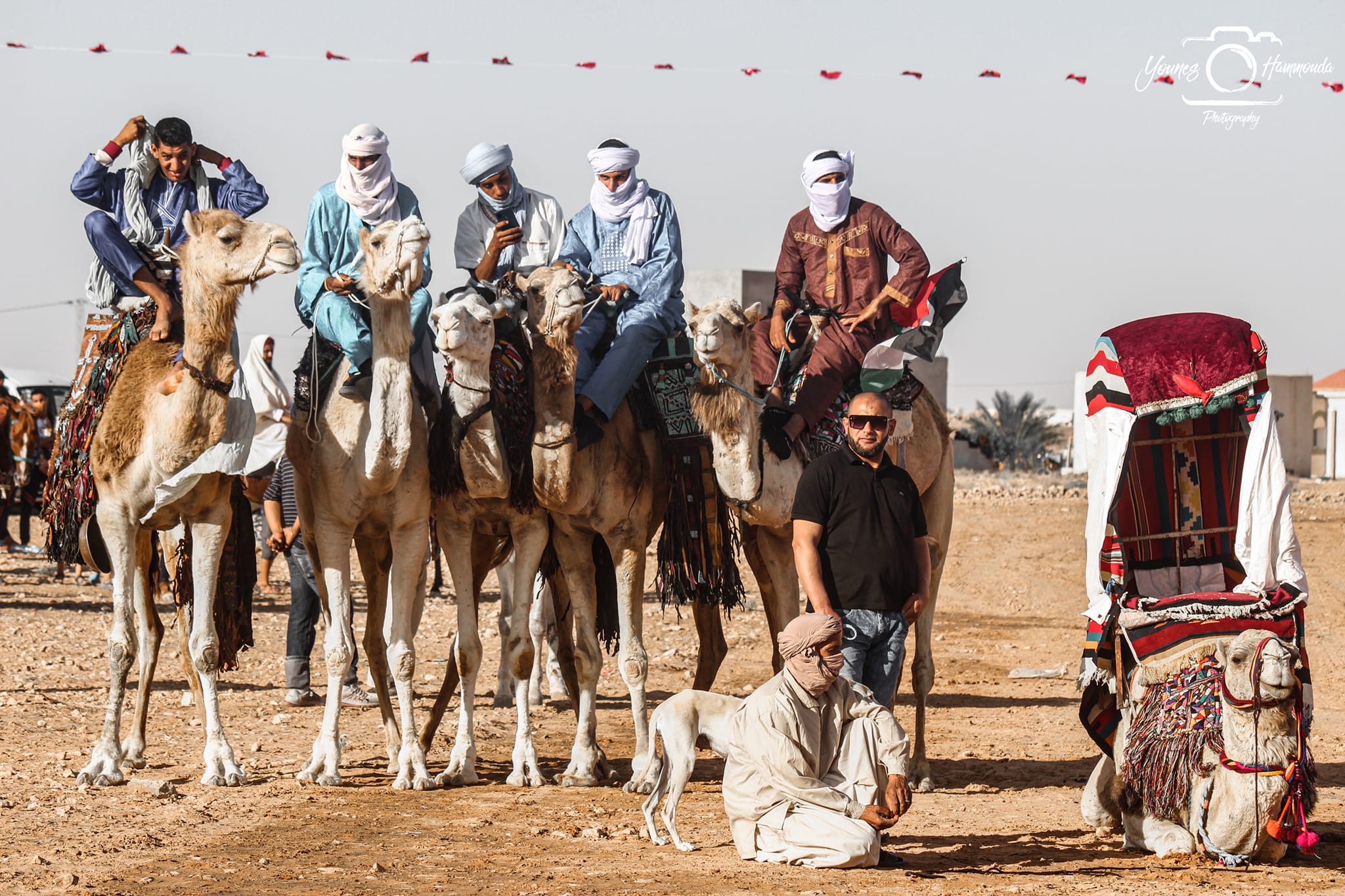 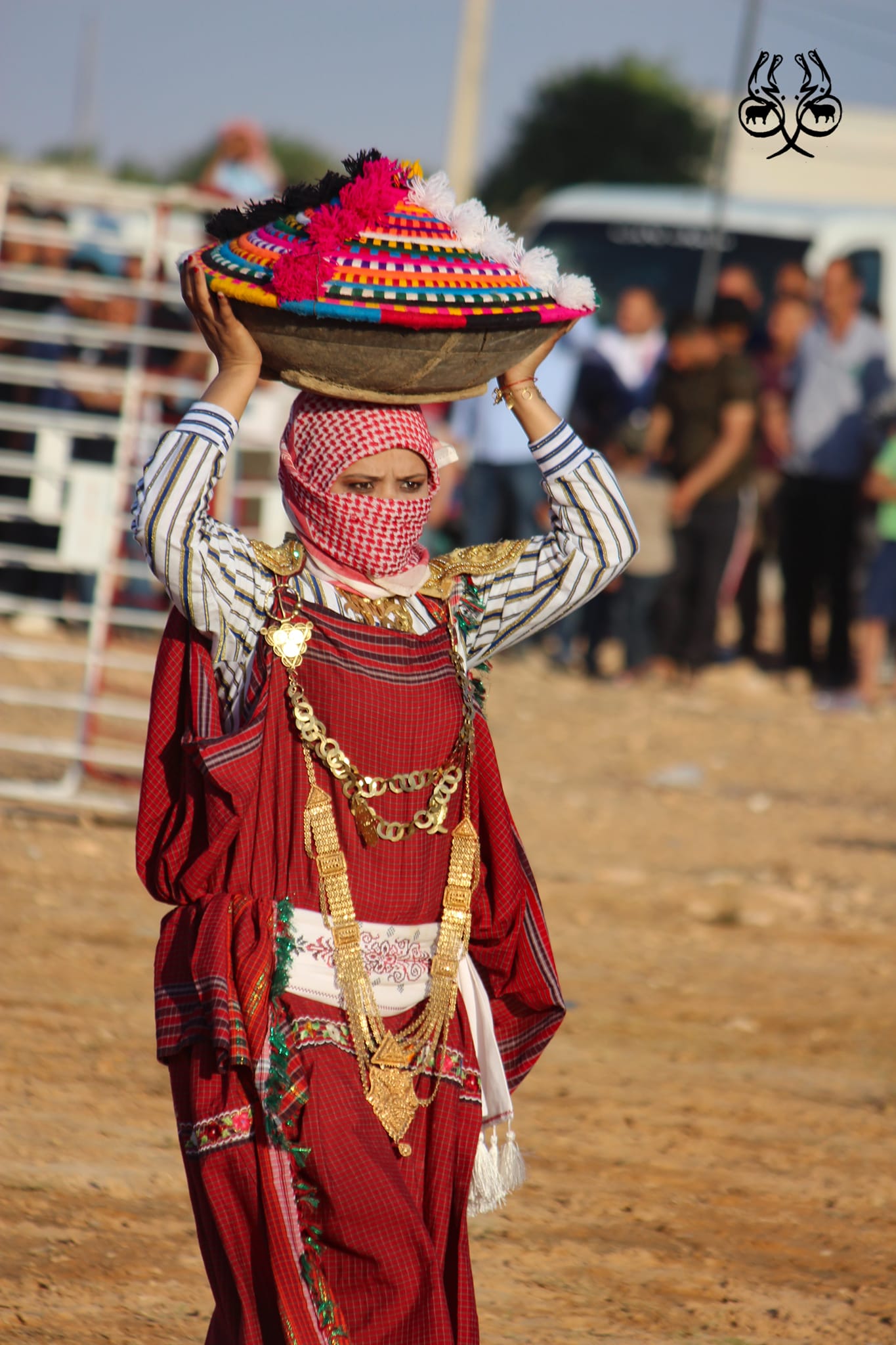 Les cérémonies de mariage
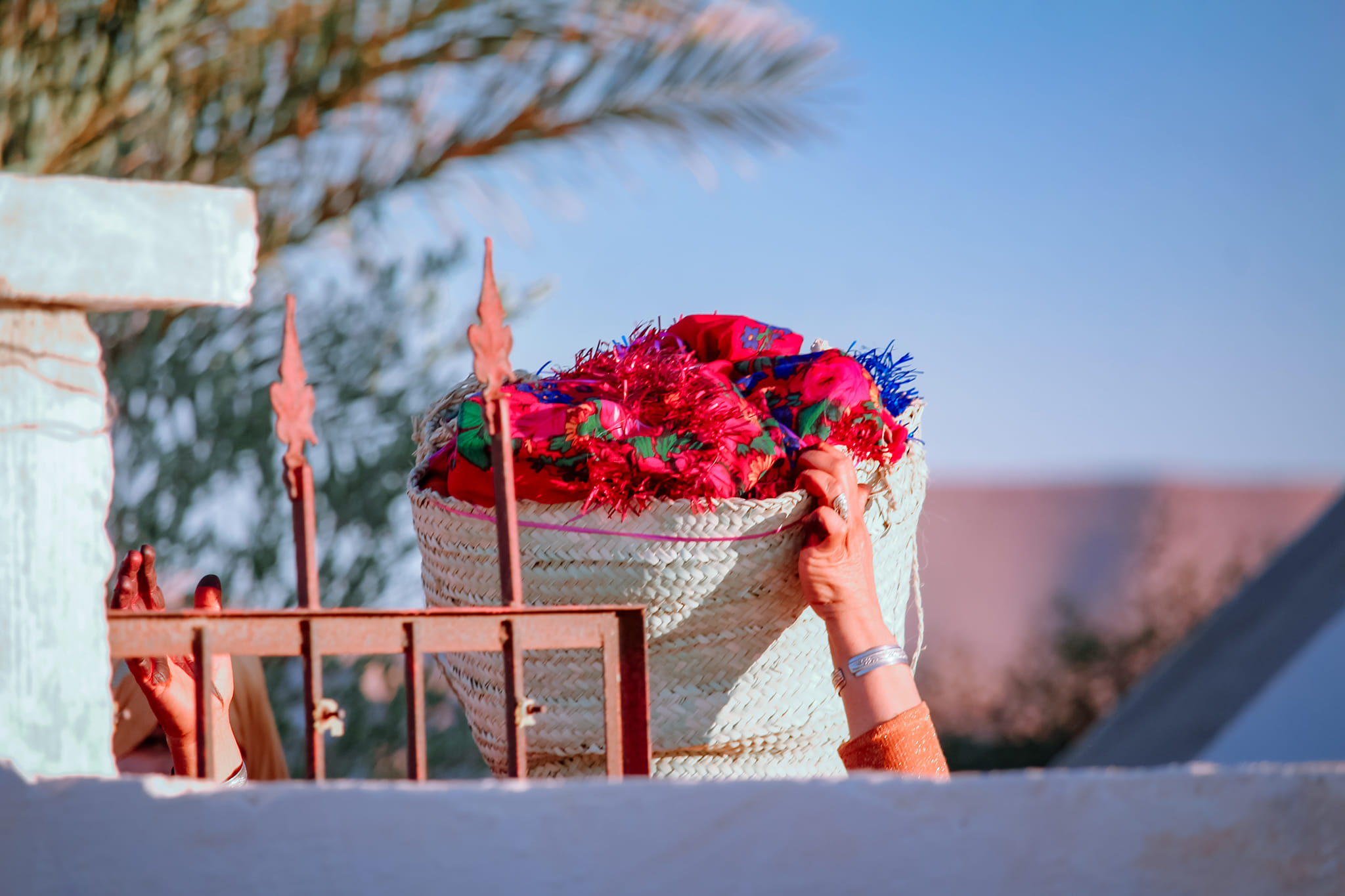 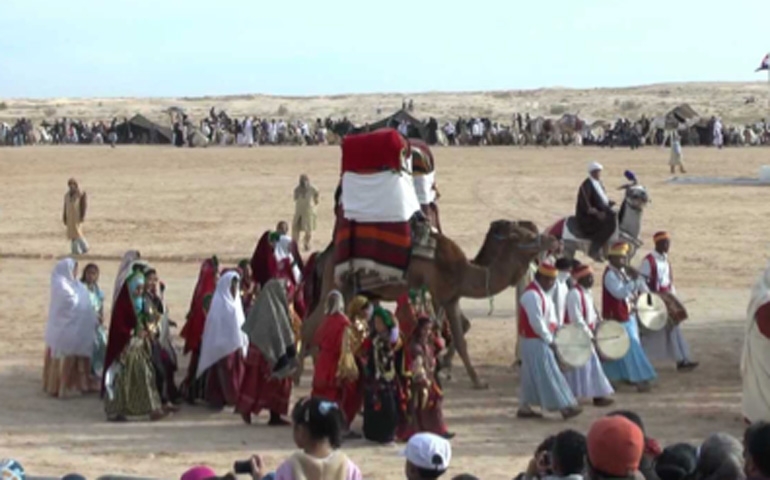 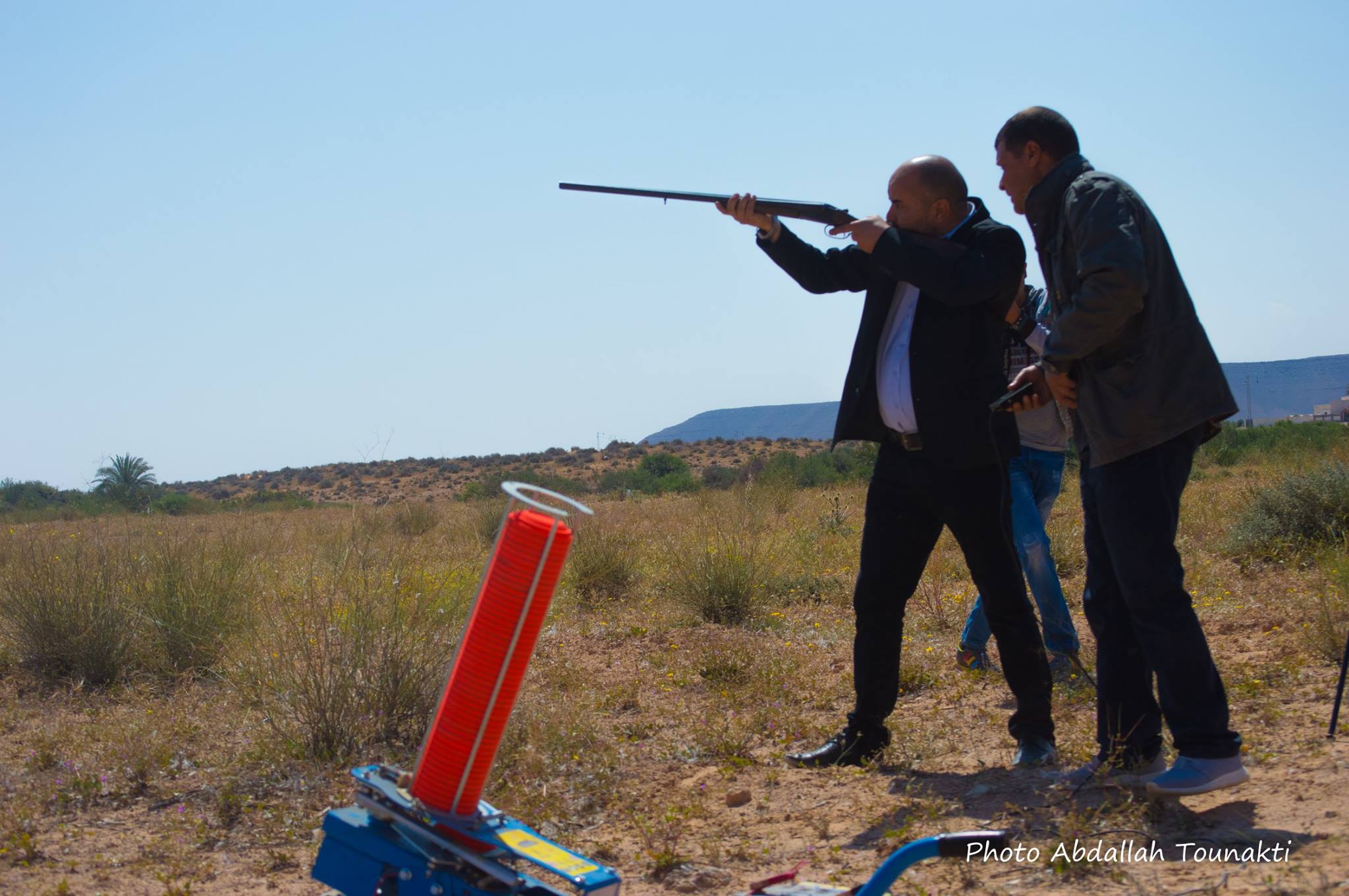 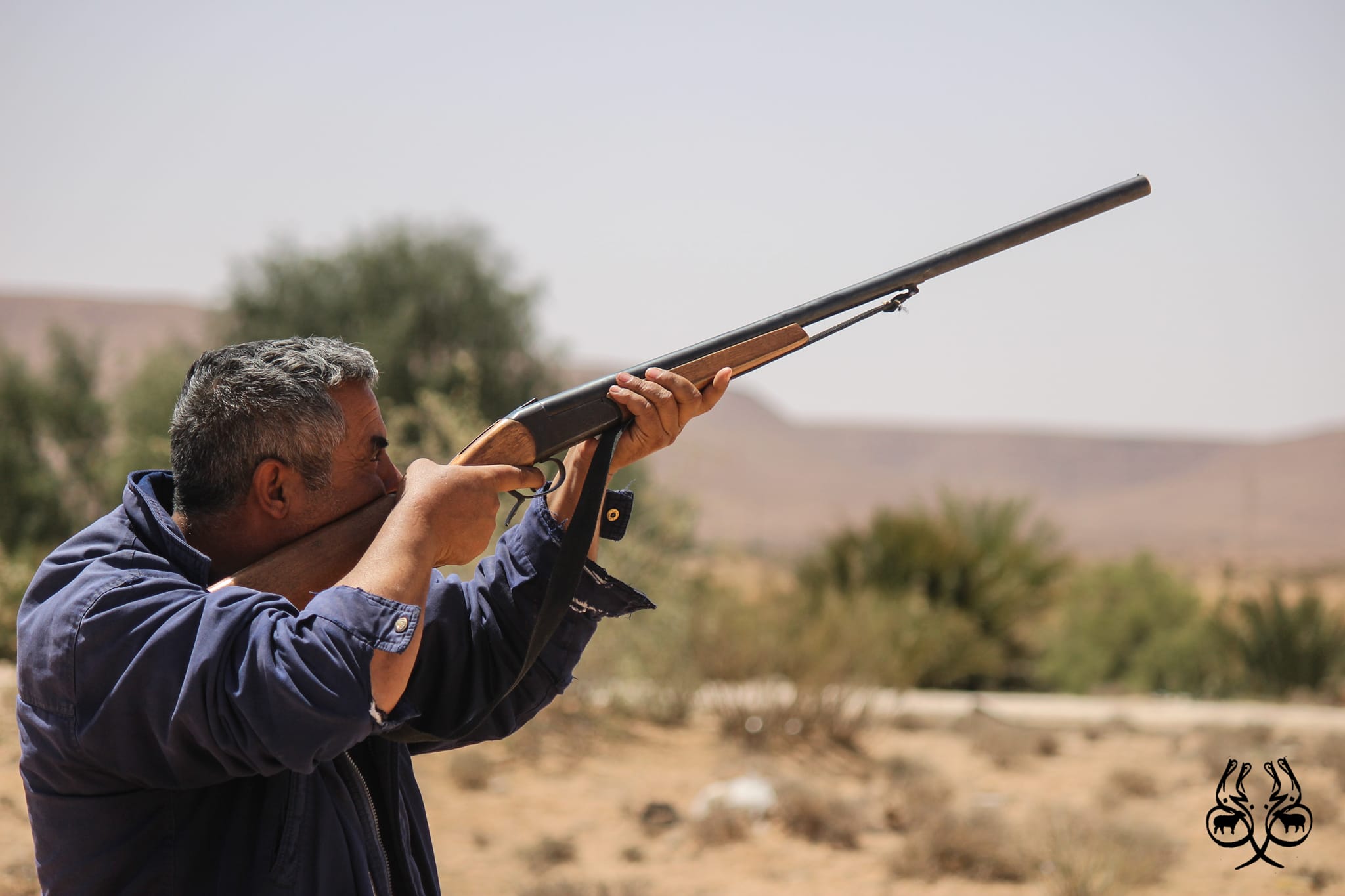 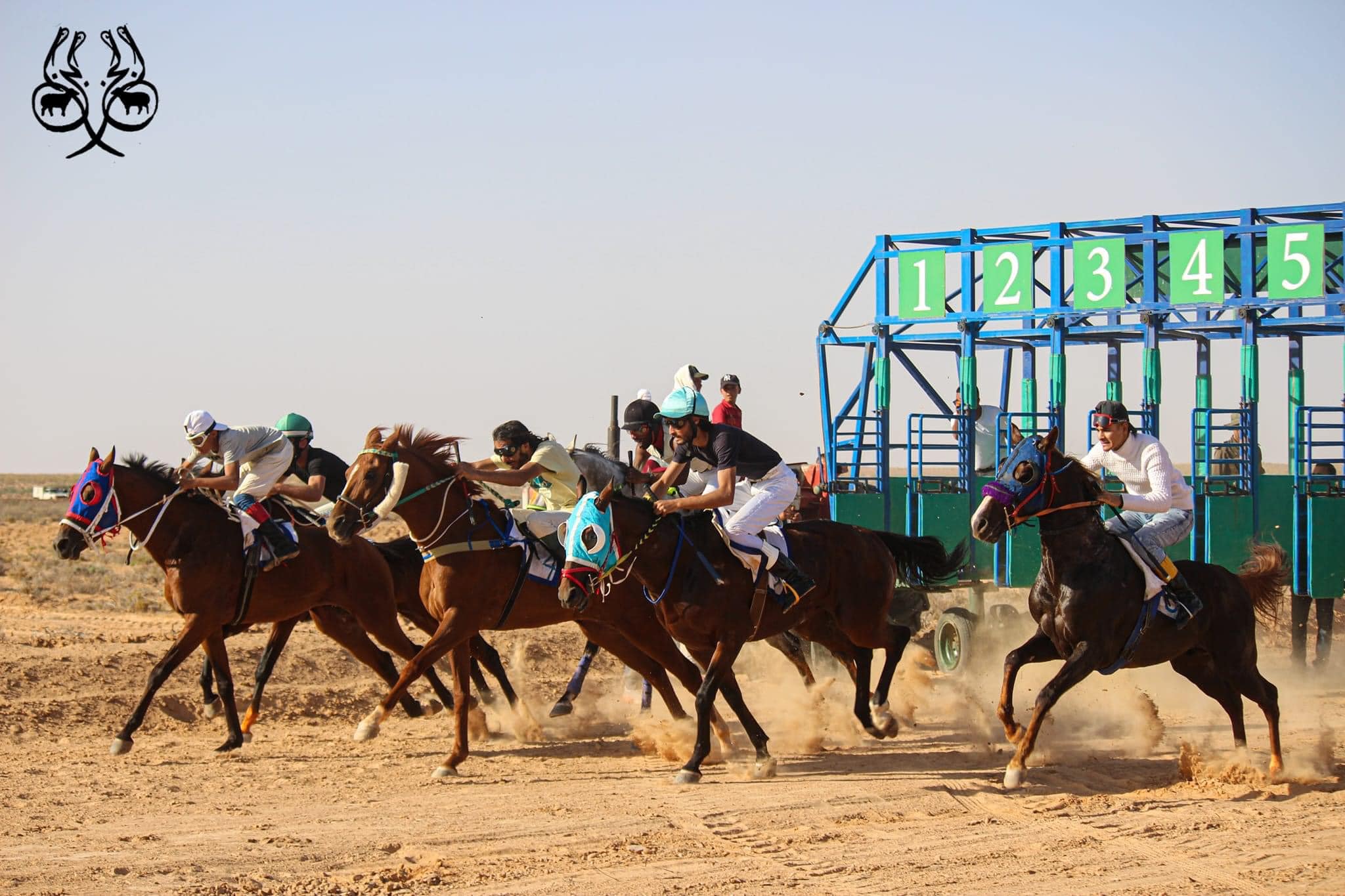 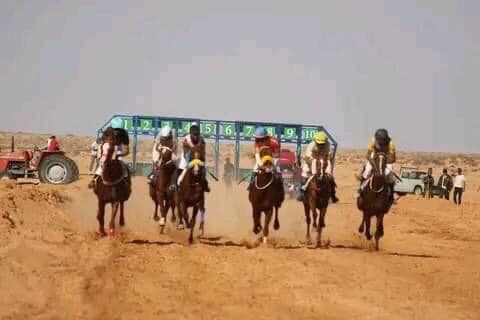 Les compétitions
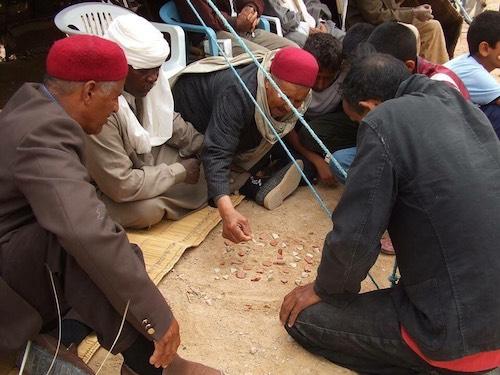 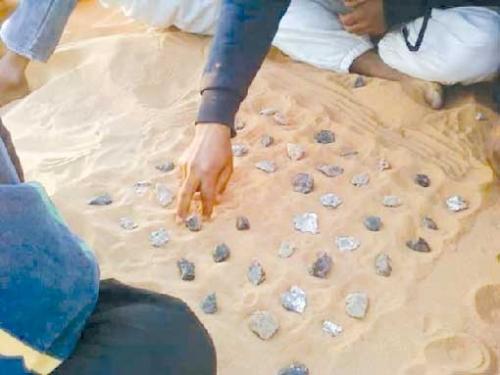 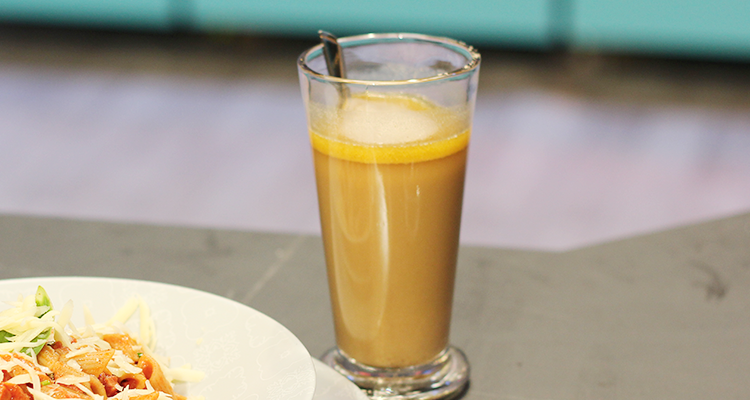 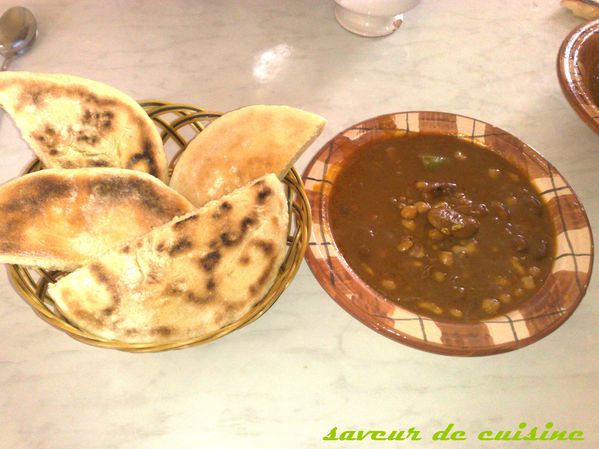 Le déjeuneur
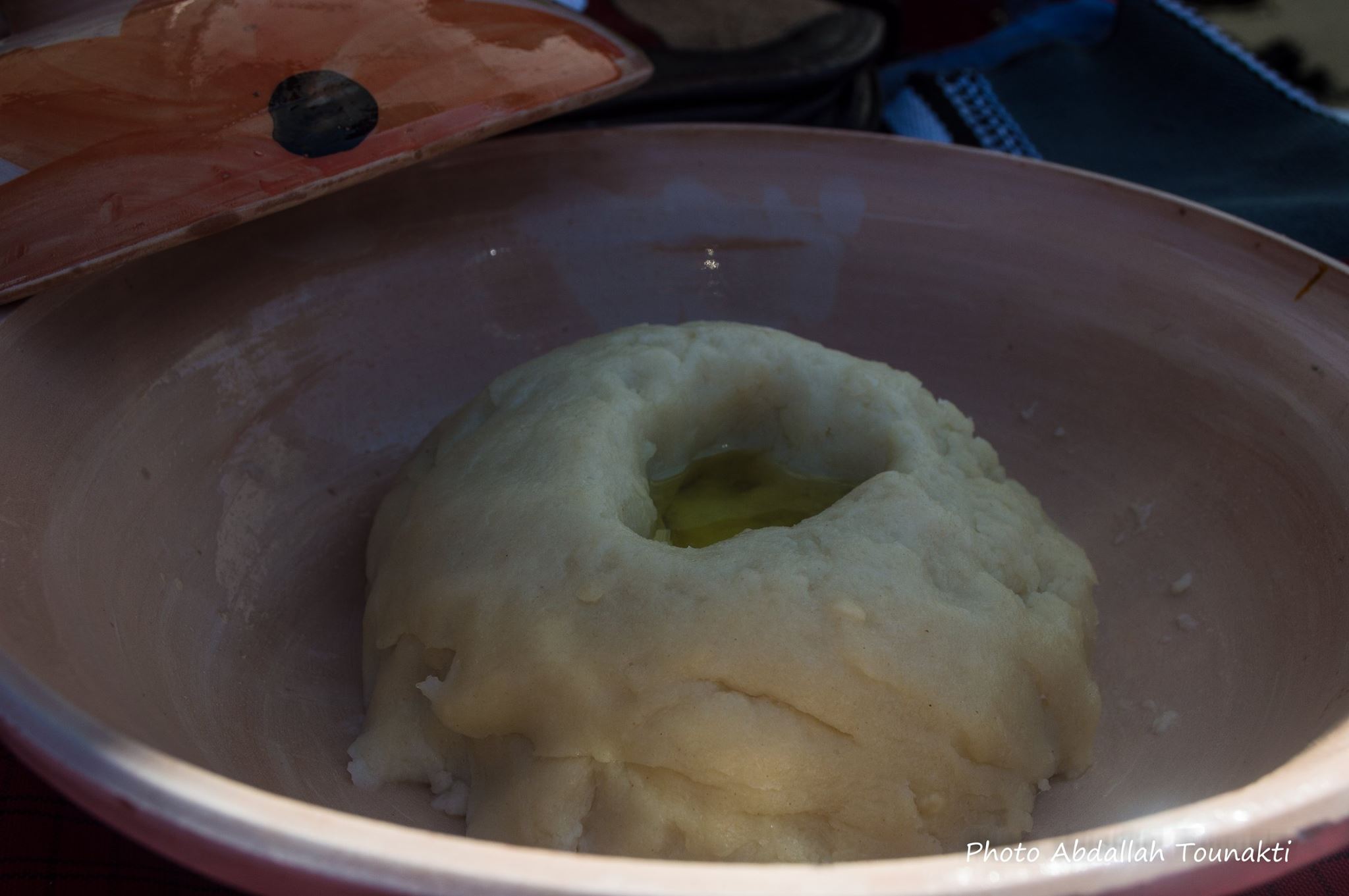 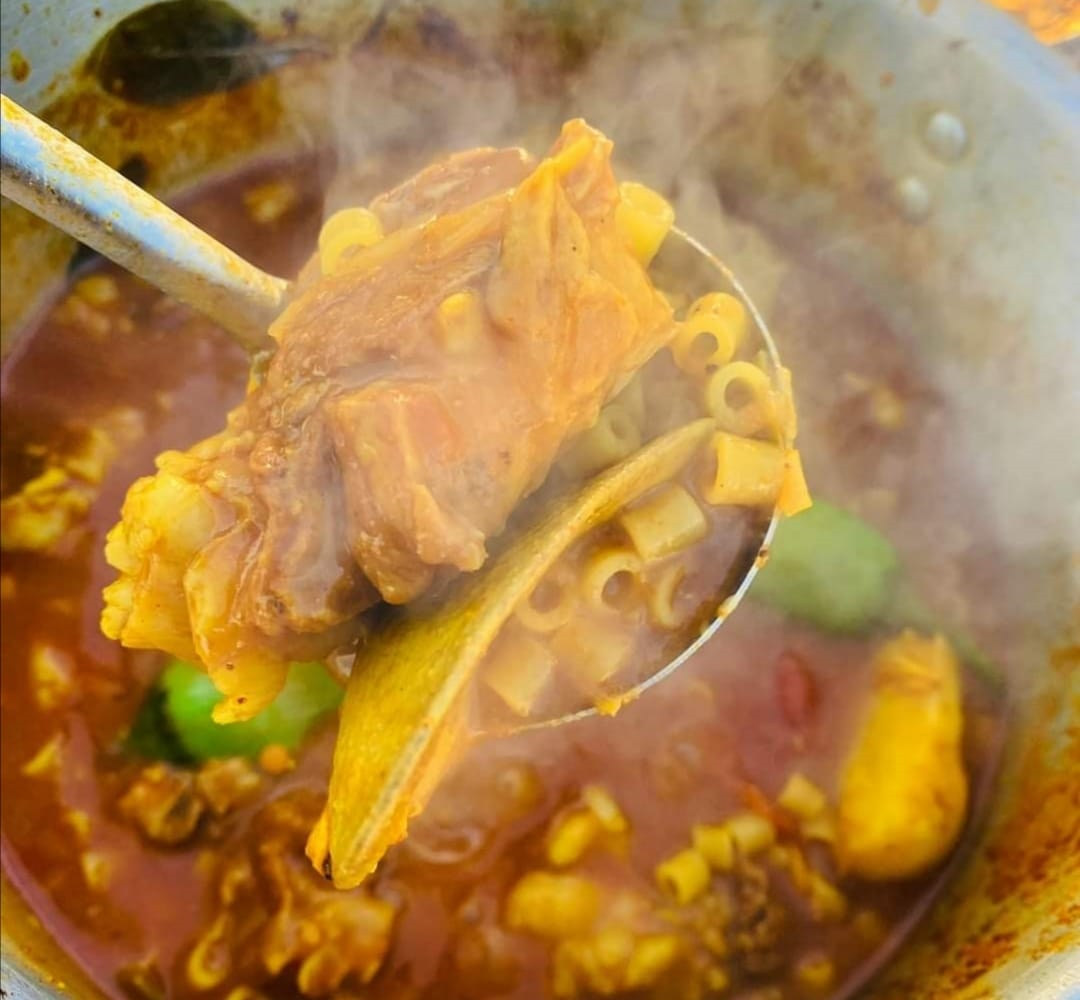 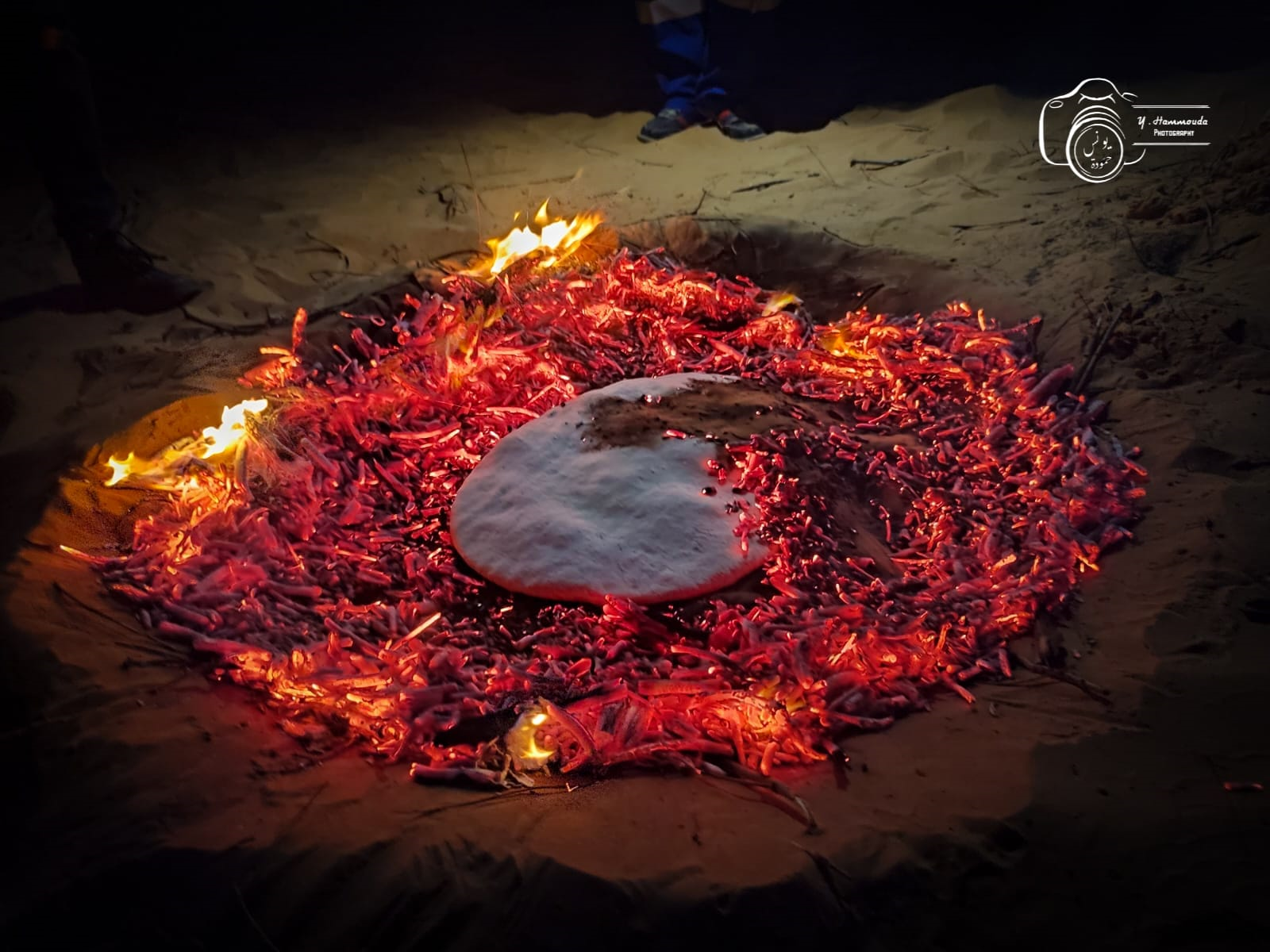 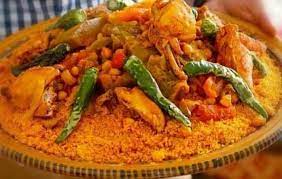 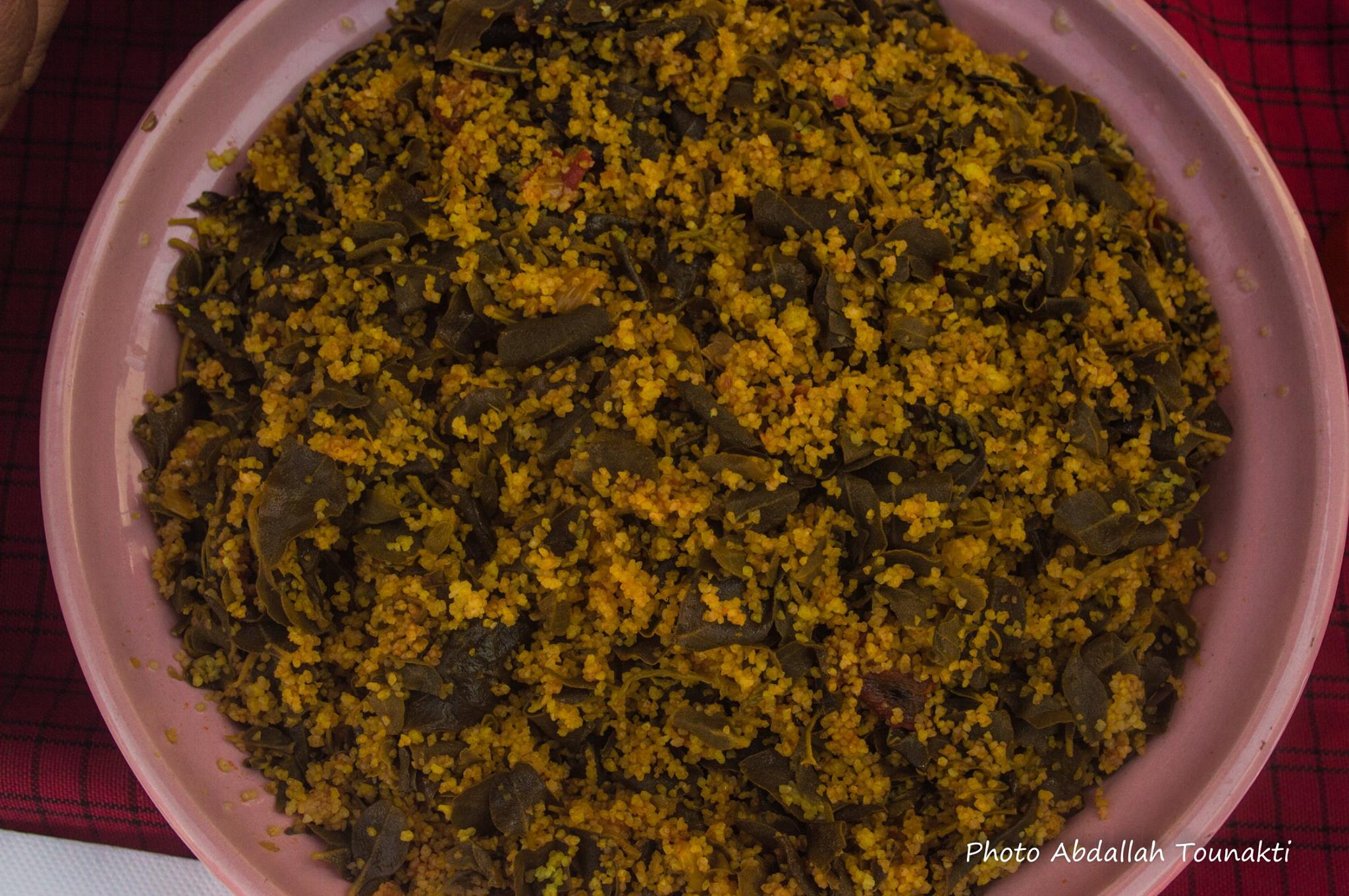 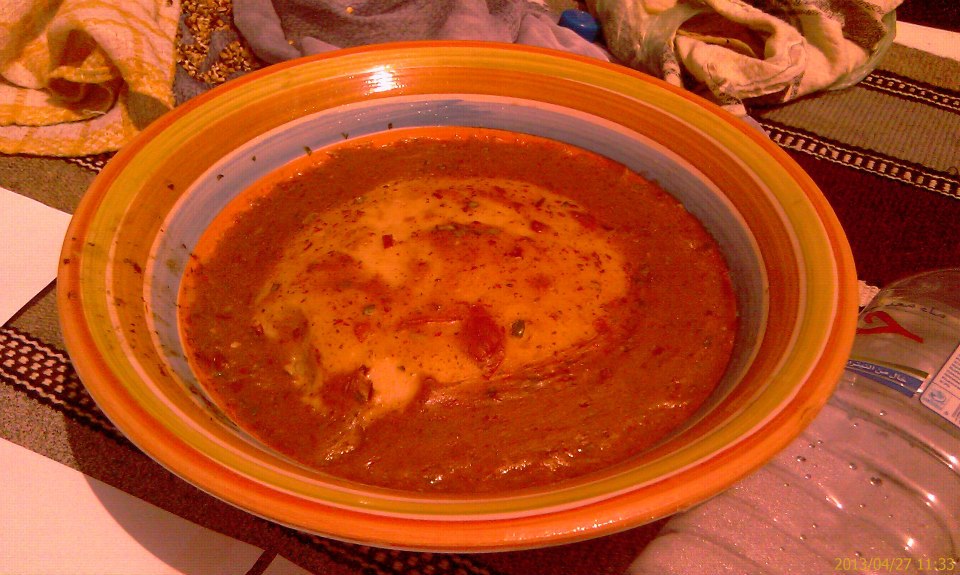 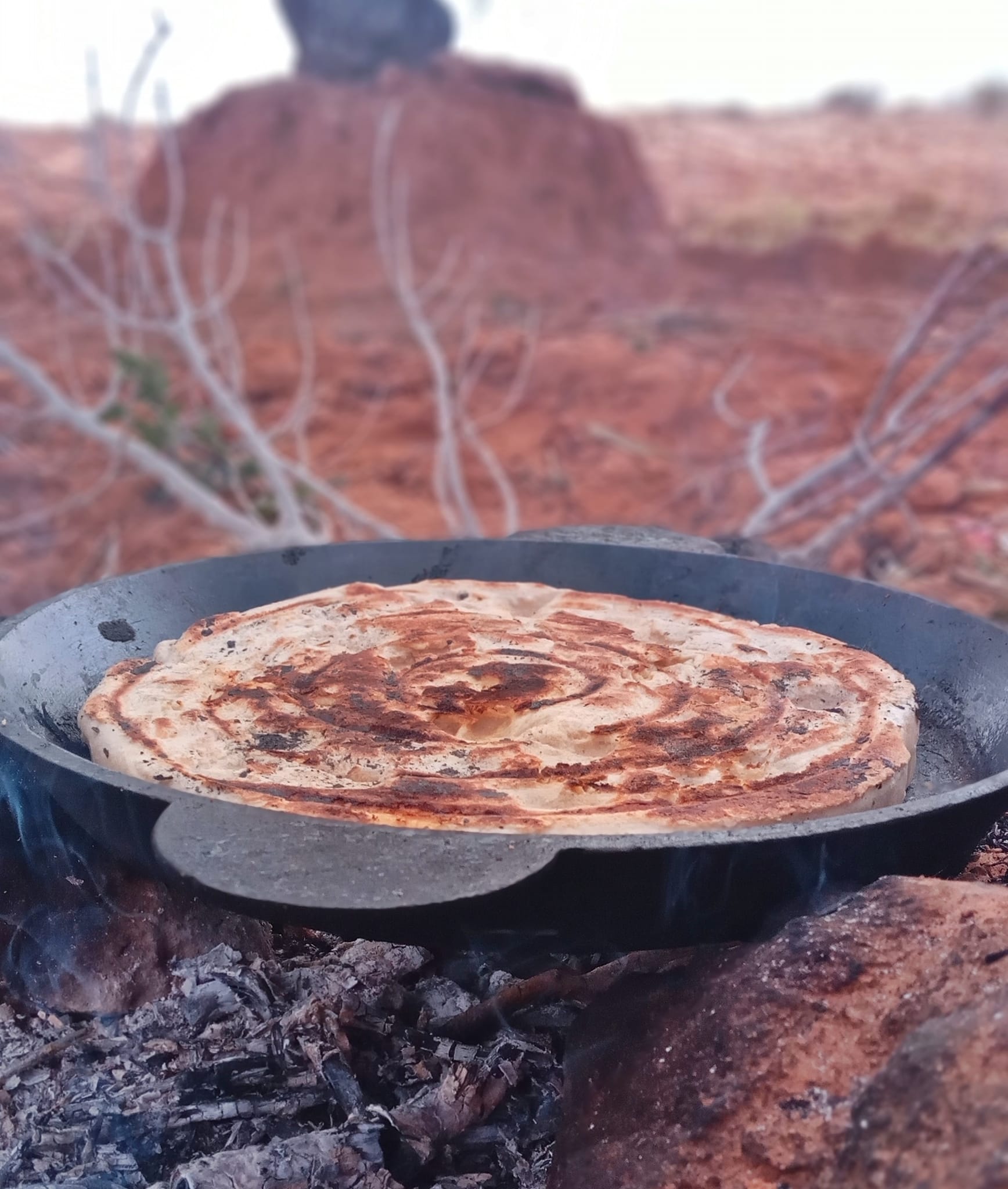 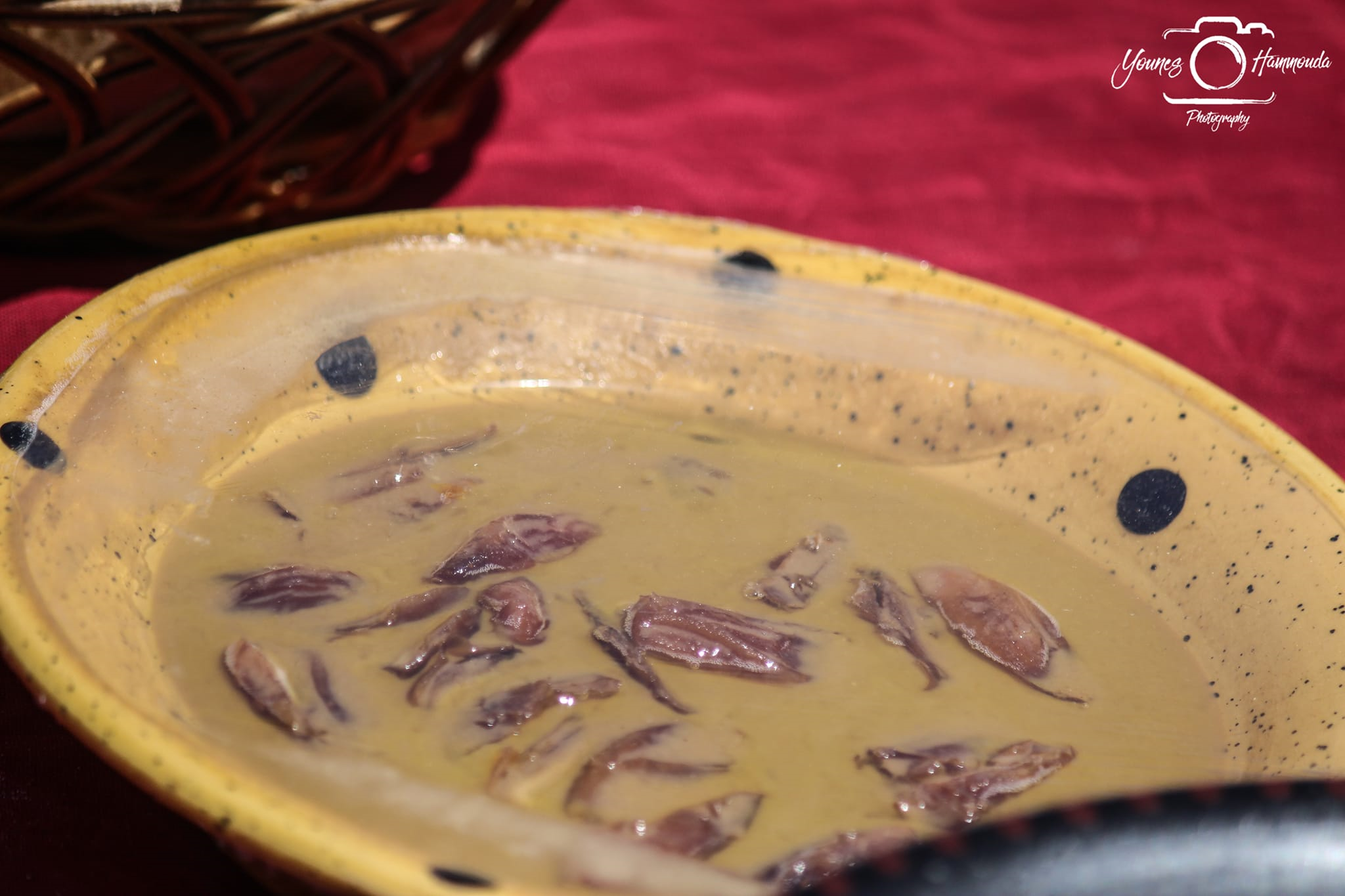 Site 02
Le musée de patrimoine de Smar
Le musée de coutume et tradition de Smar est sous la direction de l’association de sauvegarde de  ksour de plaine de Smar depuis le 23 janvier 1997
Ce musée est destiné à faire connaitre les principales composantes de vie traditionnelle de la région du Smar
Les appareils d’agriculture
Les outils de cuisine 
Les différentes formes de végétations
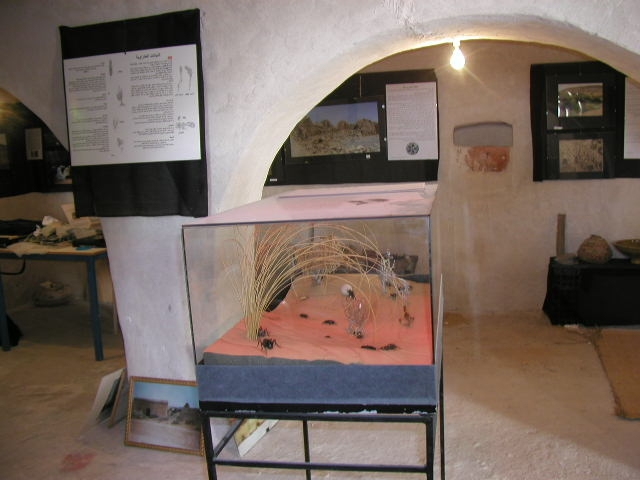 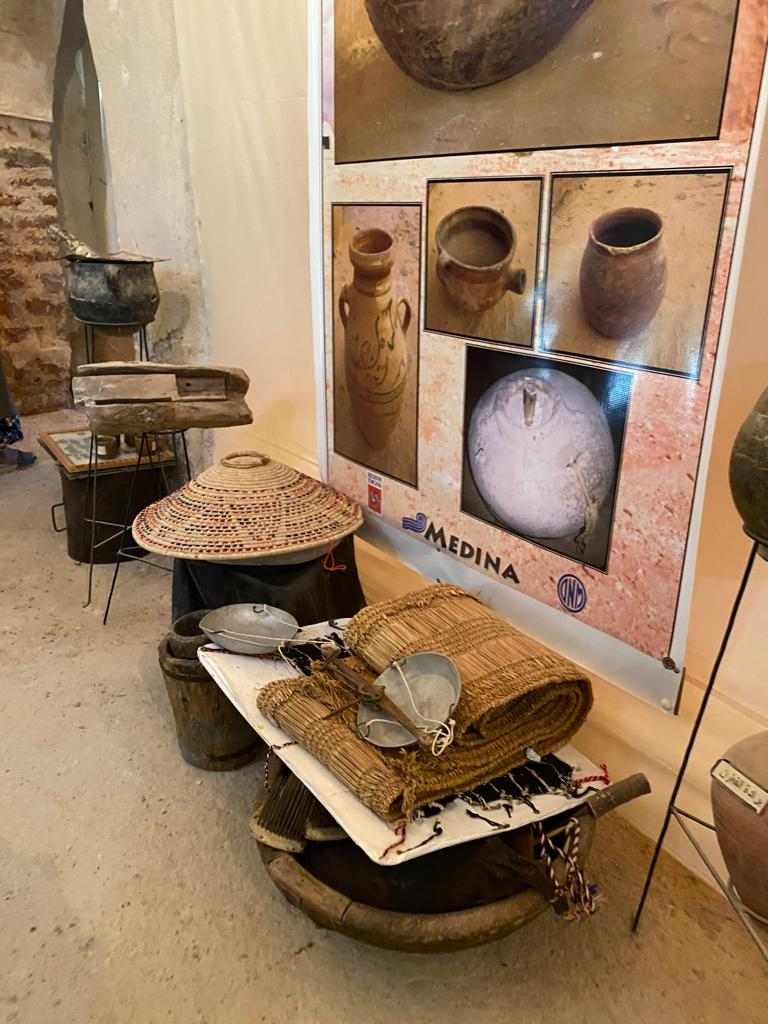 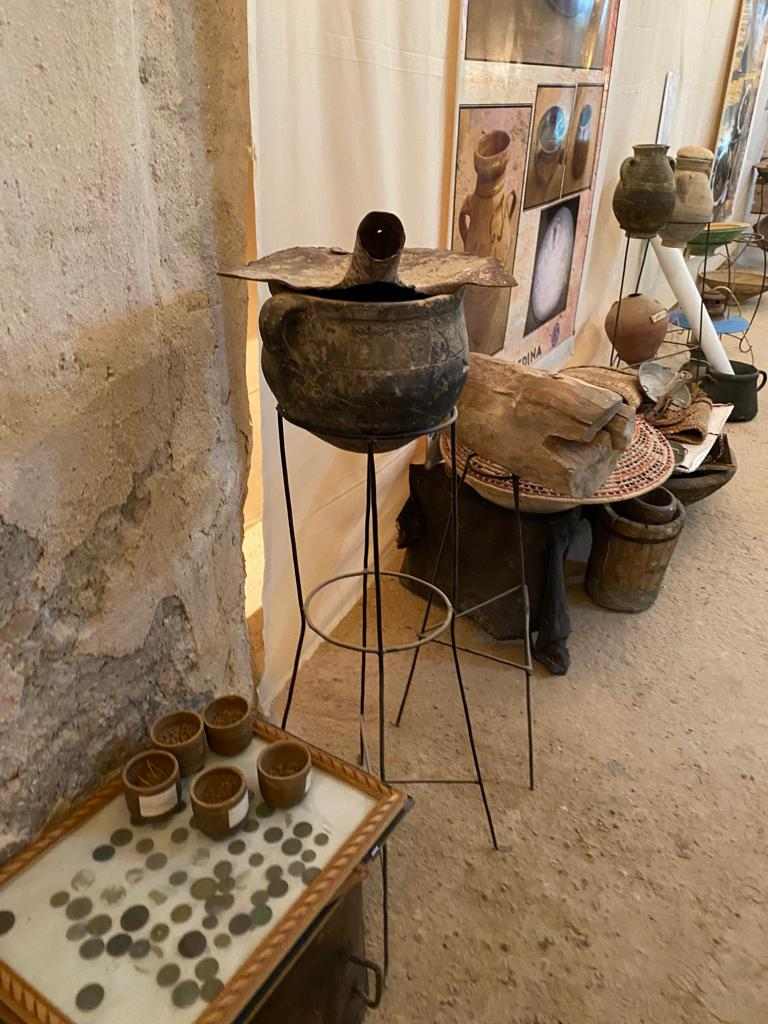 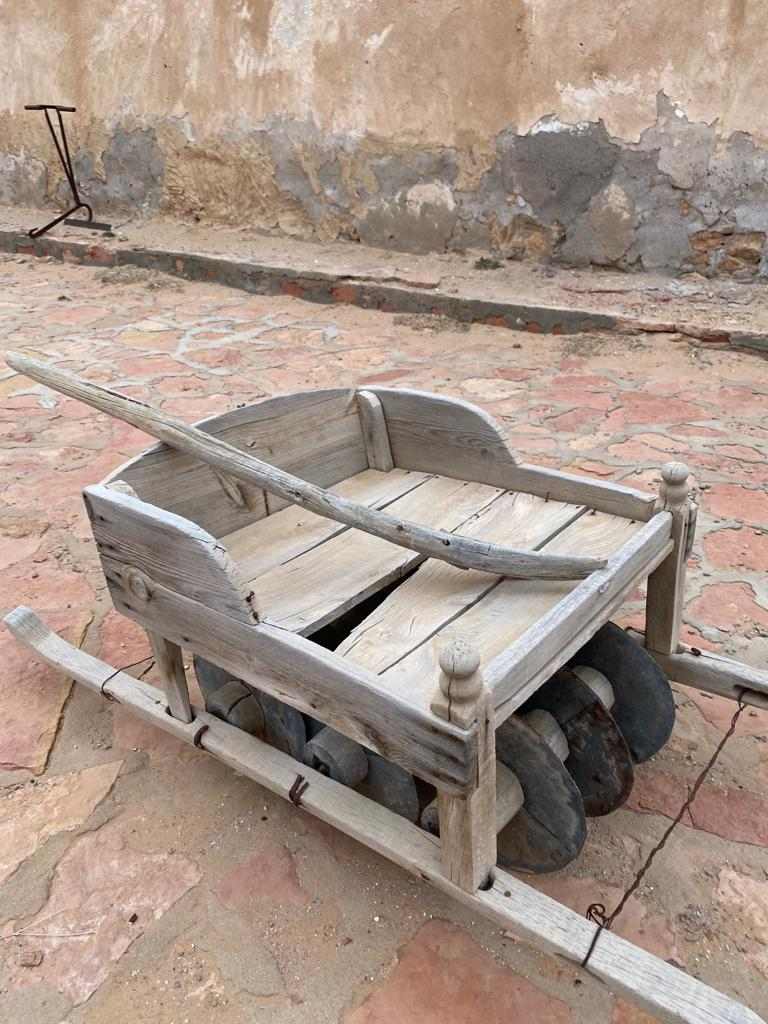 Le musée de patrimoine
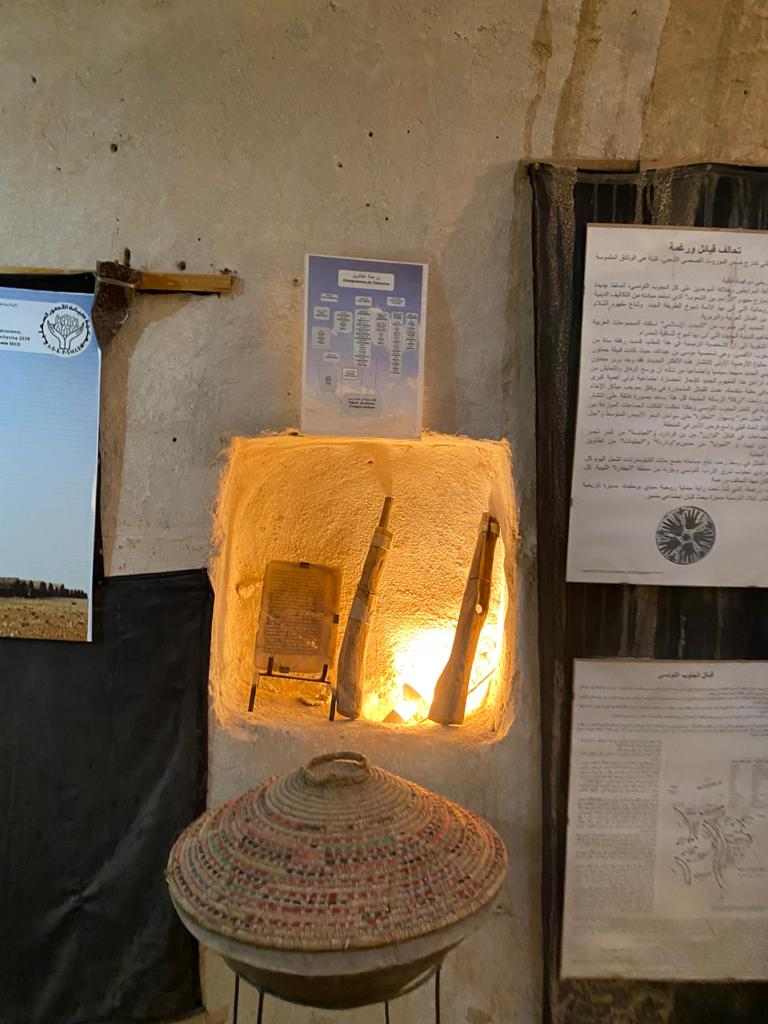 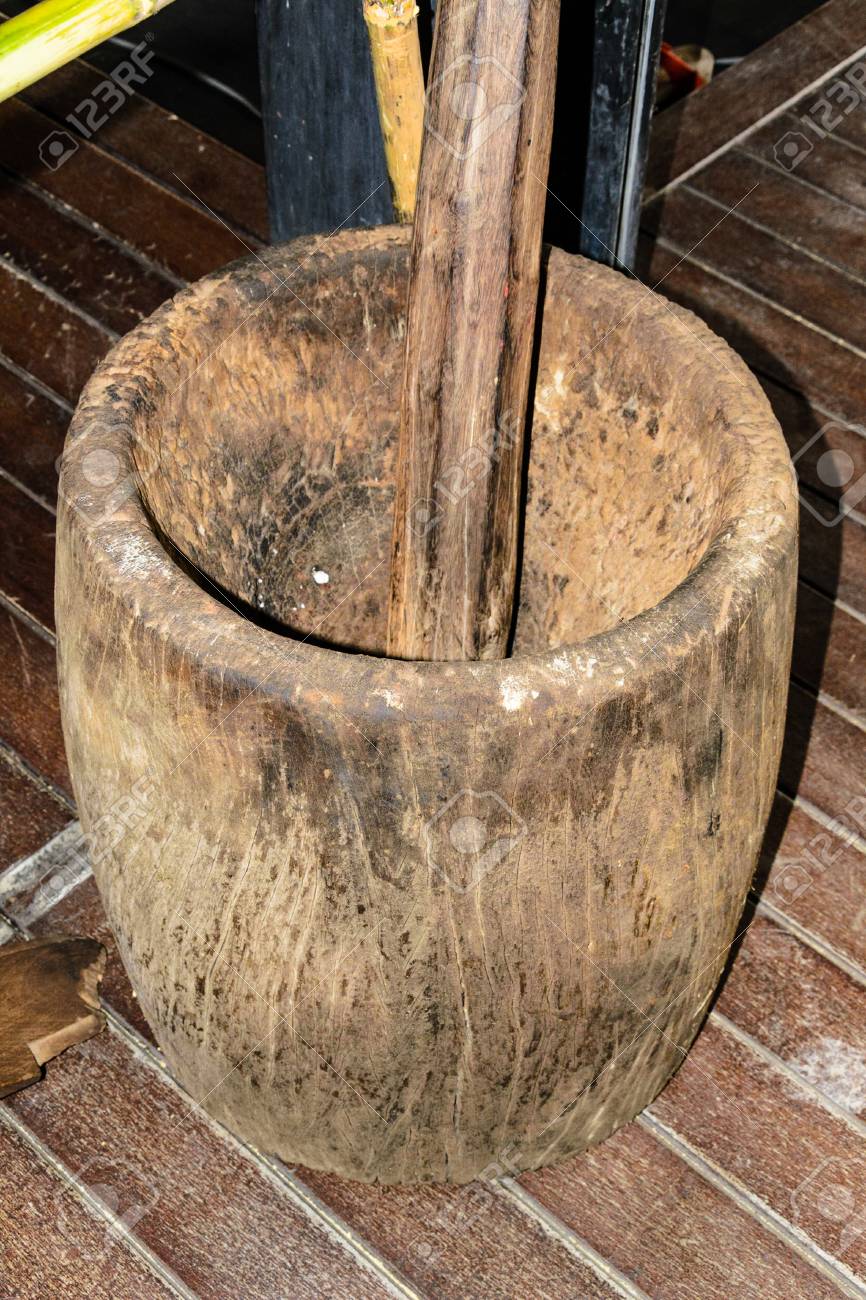 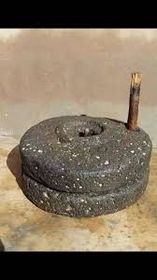 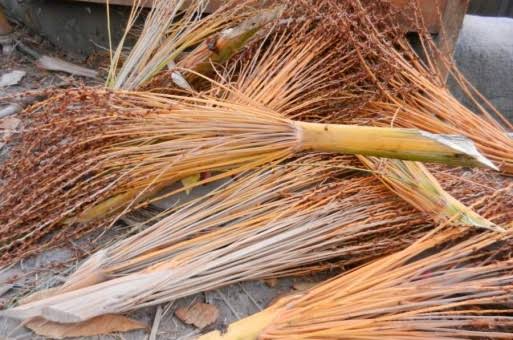 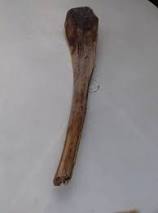 Site 03
Ain charchara
Ce site est une source d’eau naturelle située sur le vallée  d’un Ksar  appelé ksar el dhebbane aussi appelé ksar charchara.
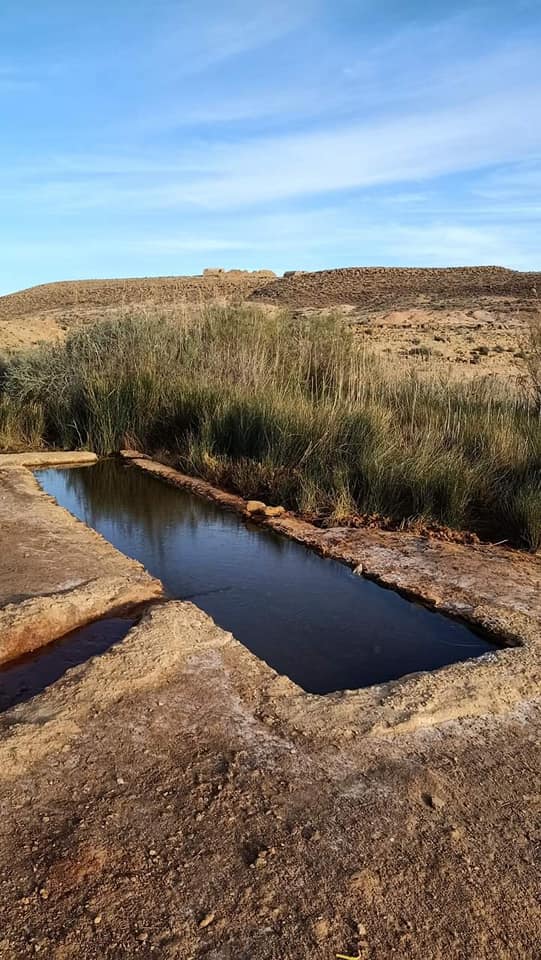 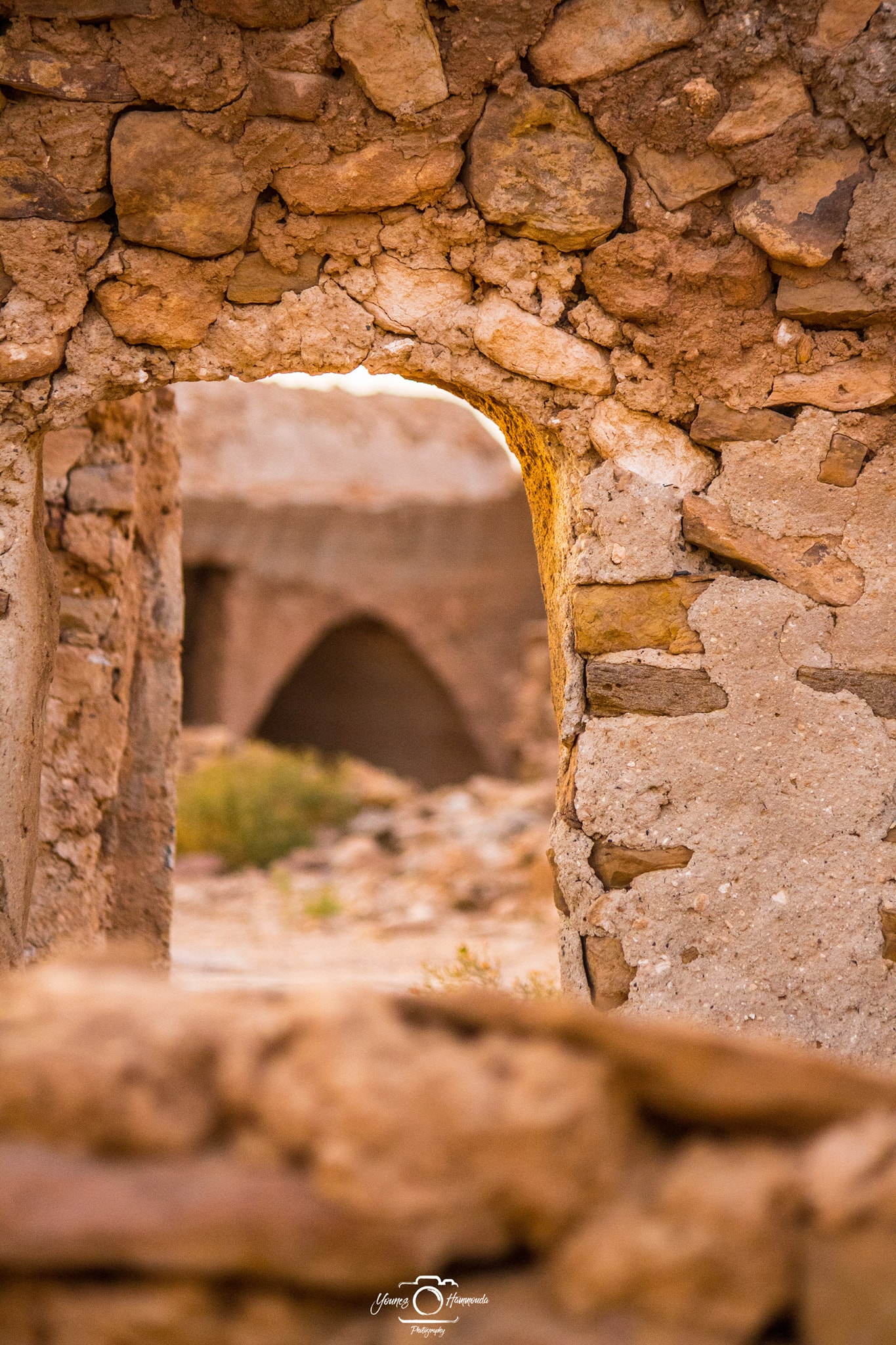 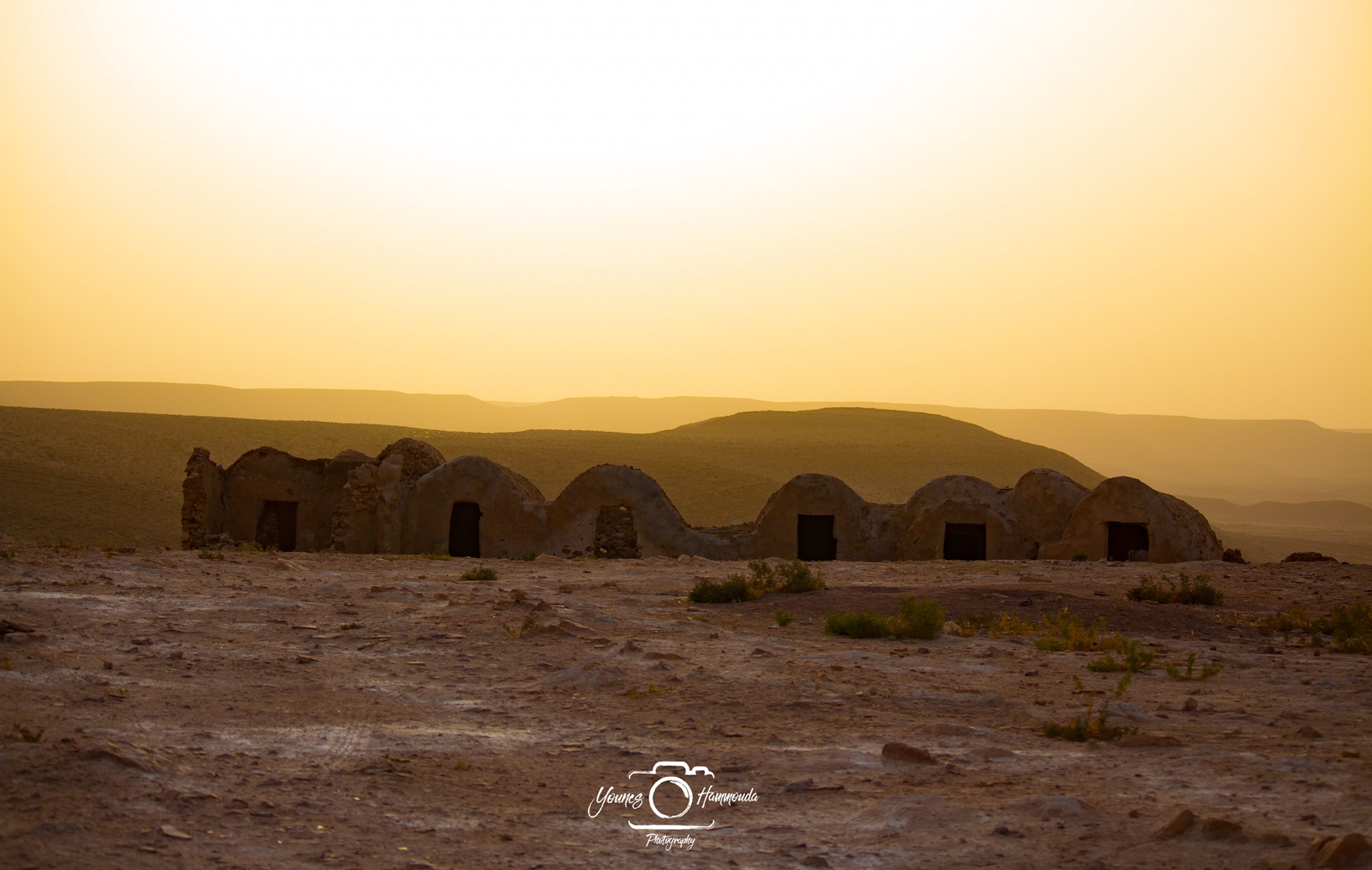 Ain charchara
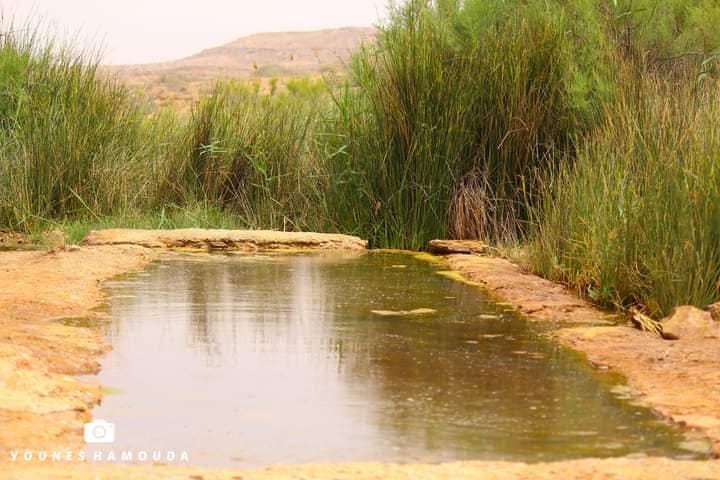 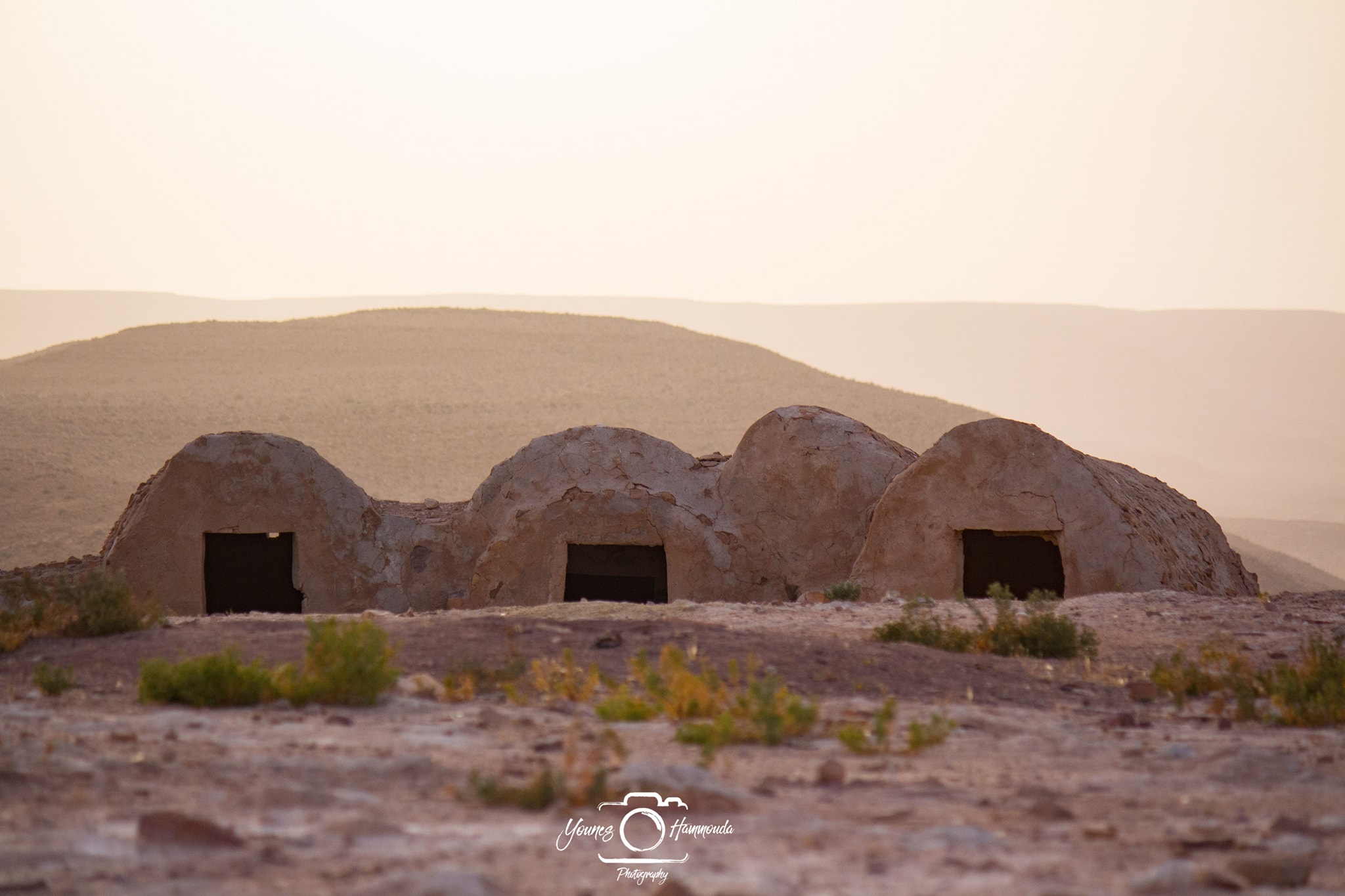 Site 04
Relief lunaire
Ce paysage unique de ce relief purement minéral du a un mécanisme d’érosion conjoint des actions éoliennes et hydriques sur des grés triasiques oxydés.
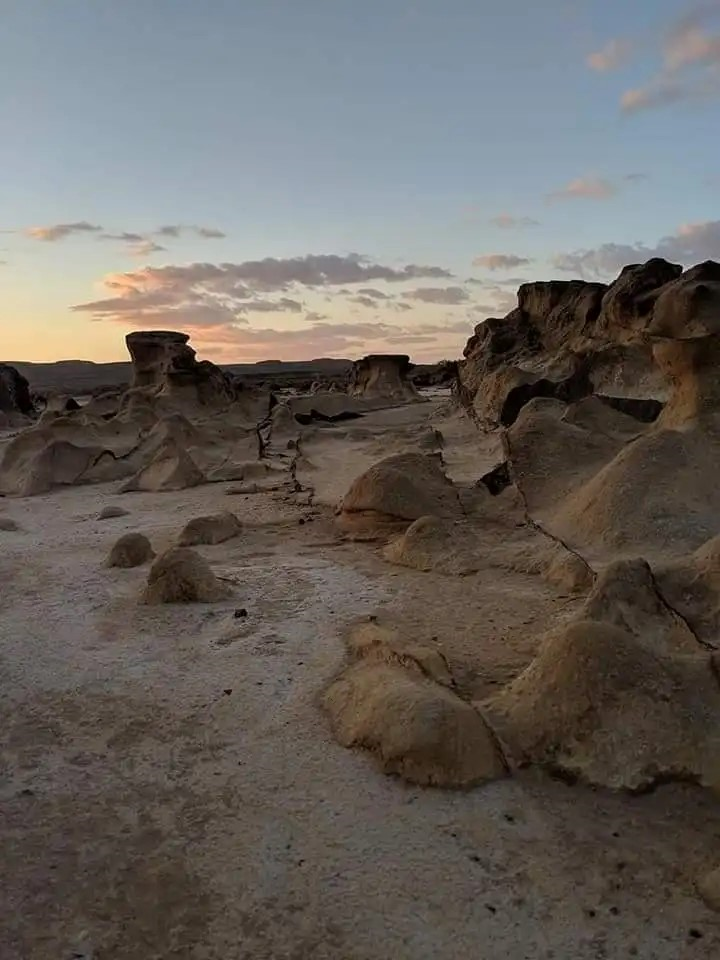 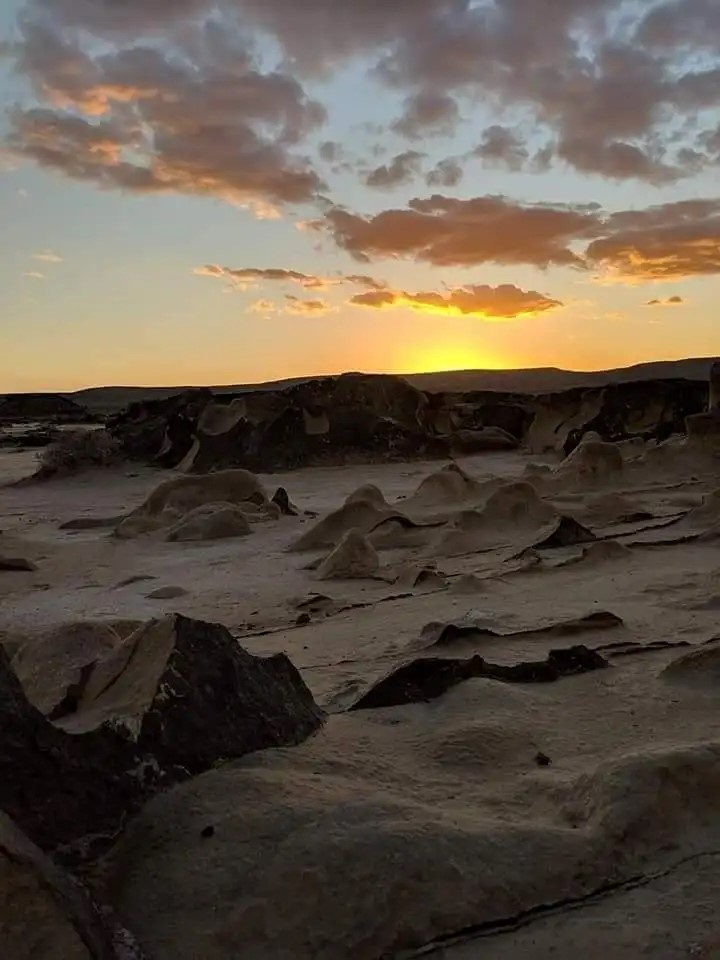 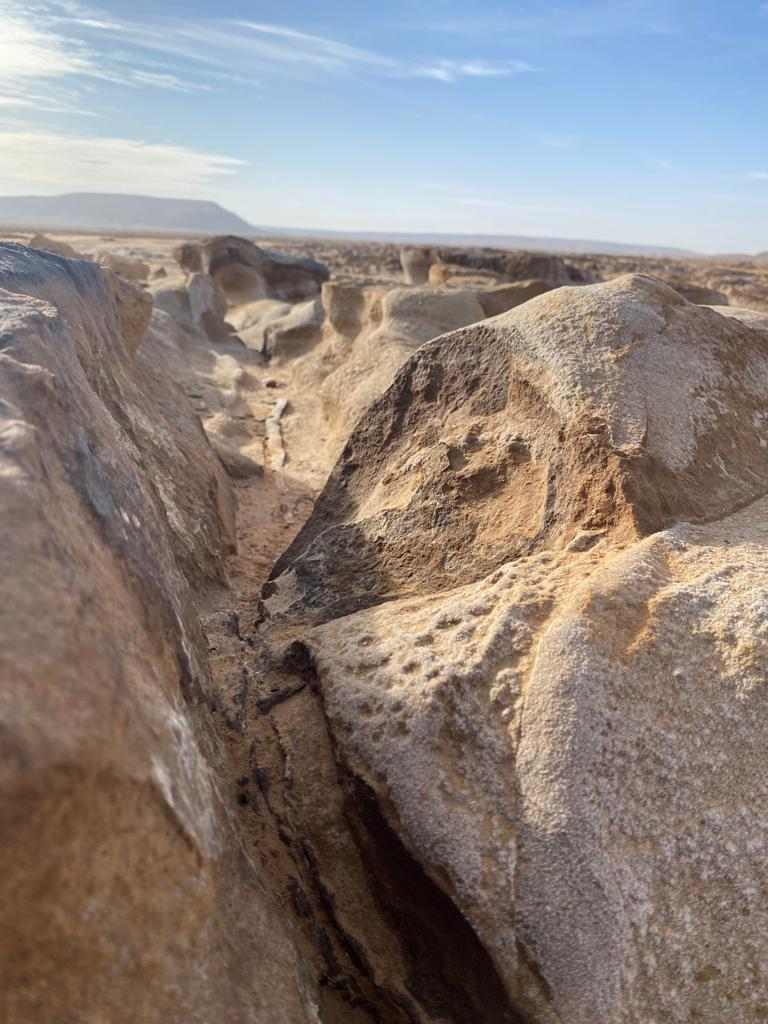 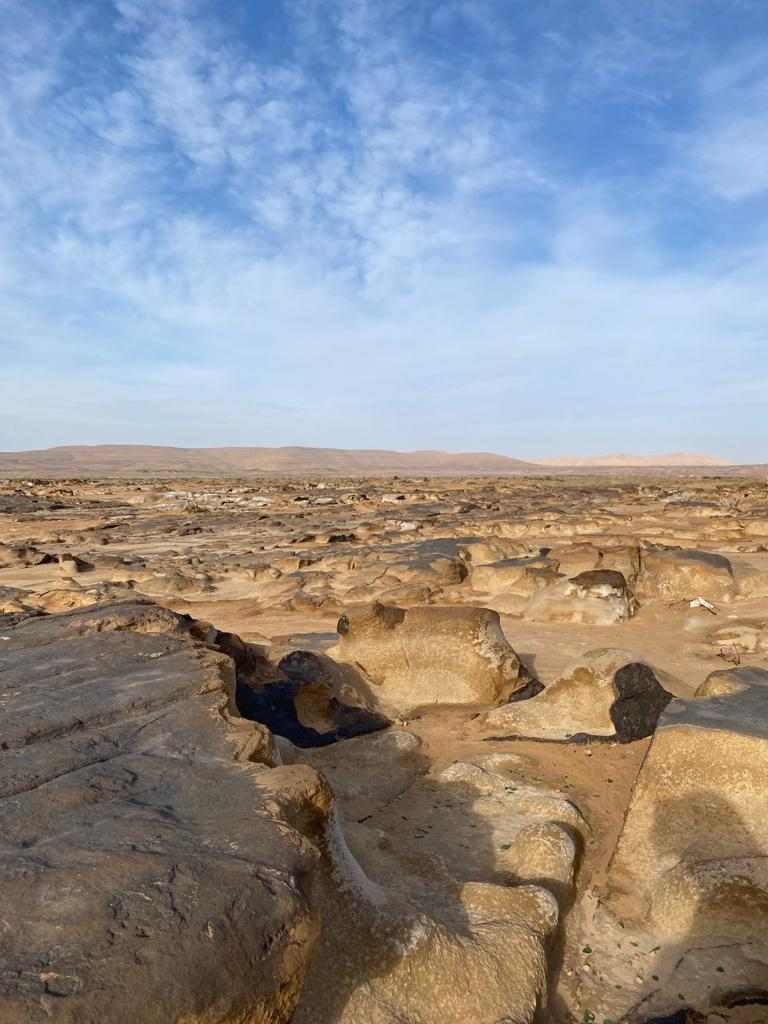 Relief lunaire
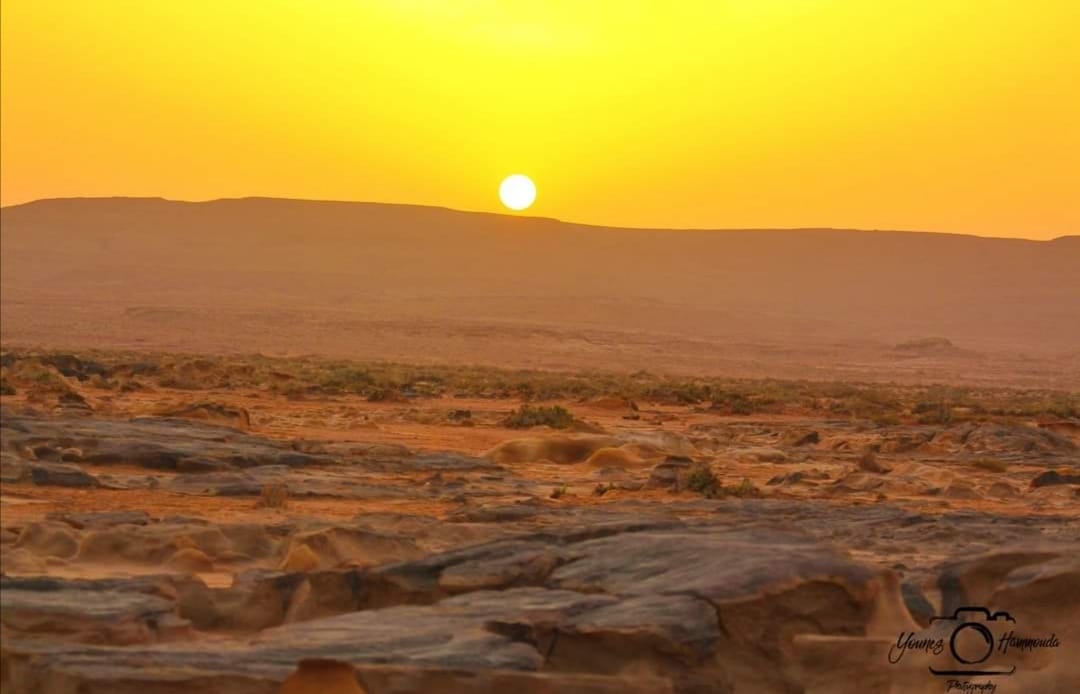 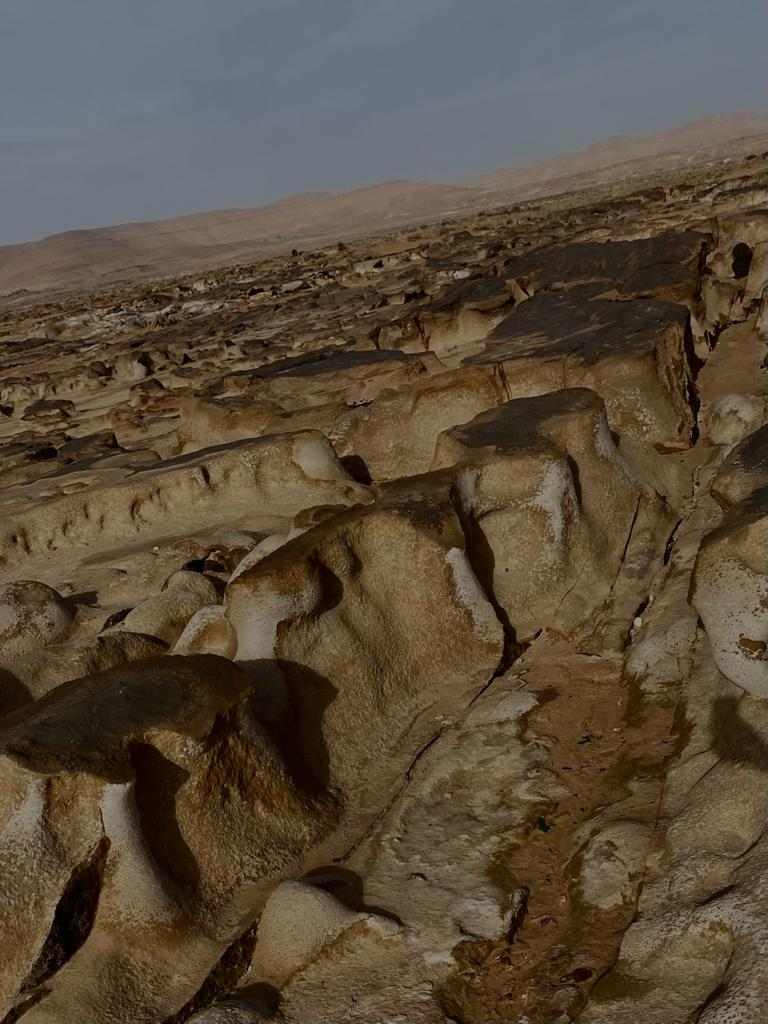 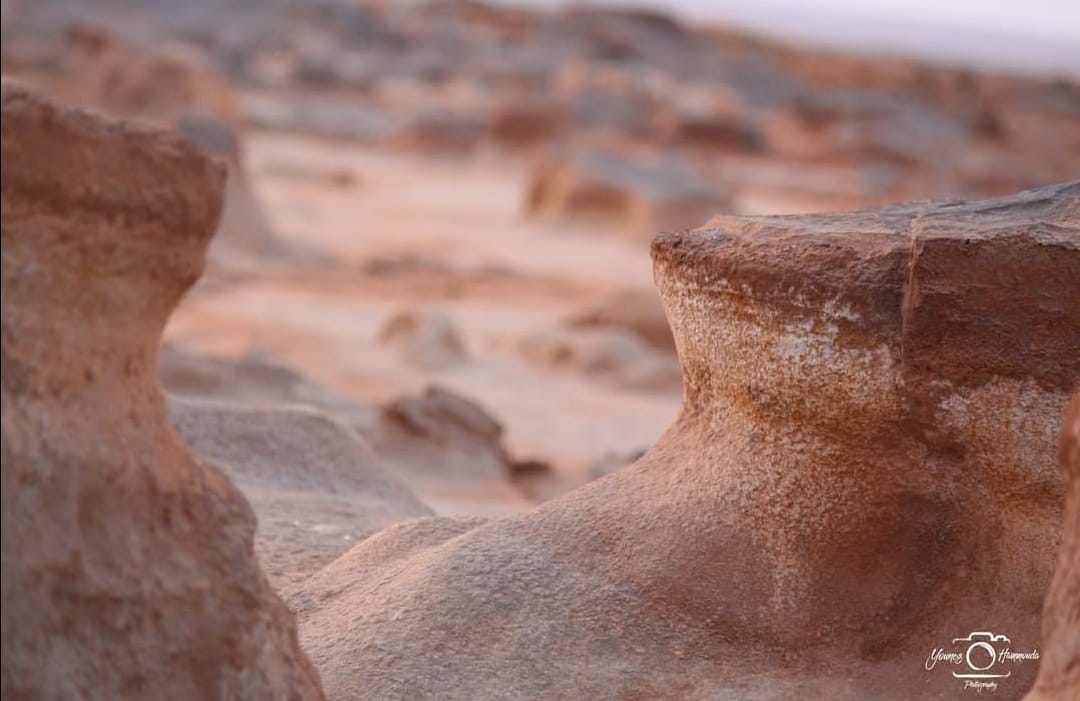 Site 05
Elbadia
C’est un café restartant qui regroupe entre la modernité avec une touche traditionnel très spécial où les cabines  a mangés sont faite par des tentes traditionnelles.
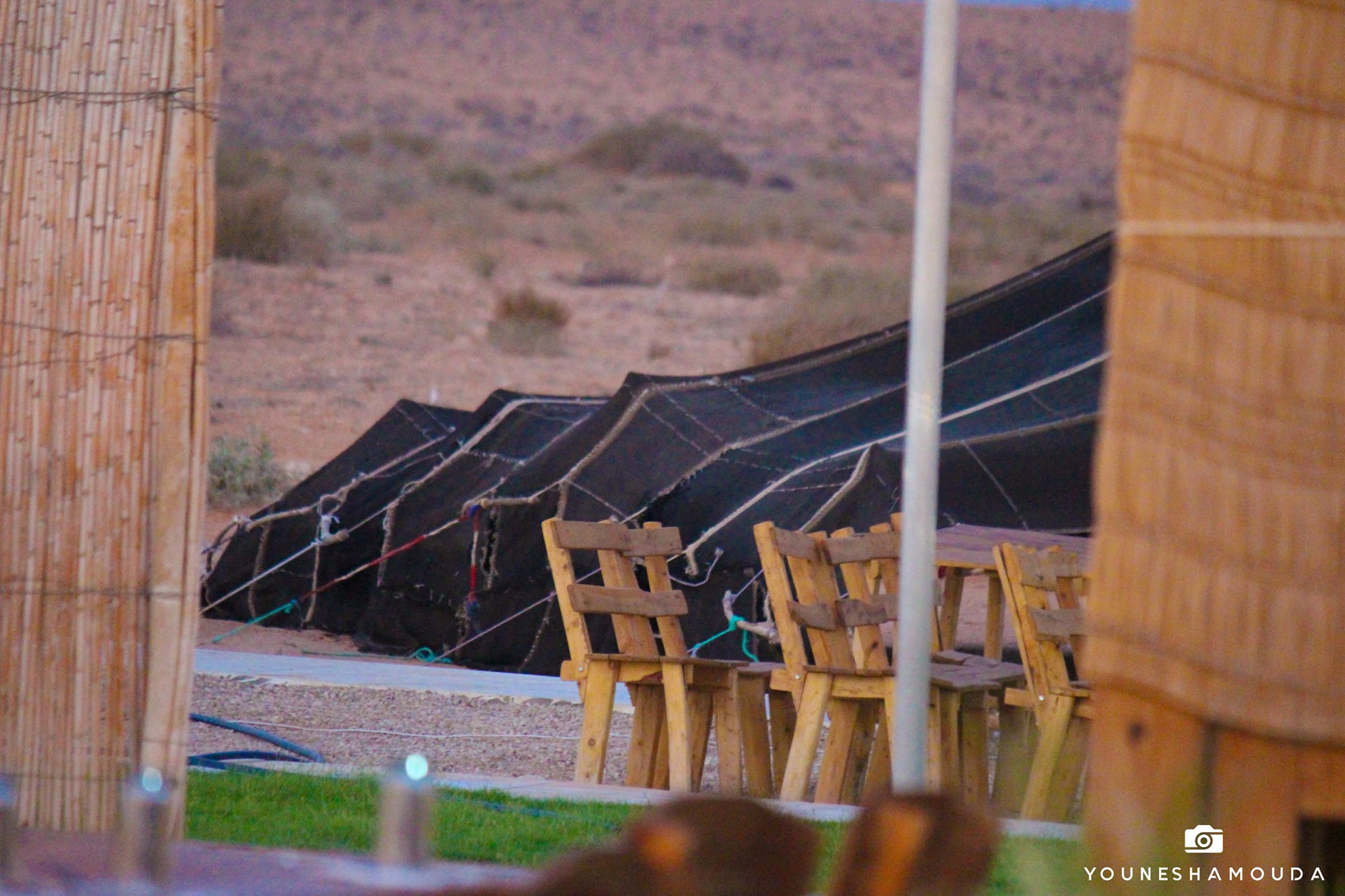 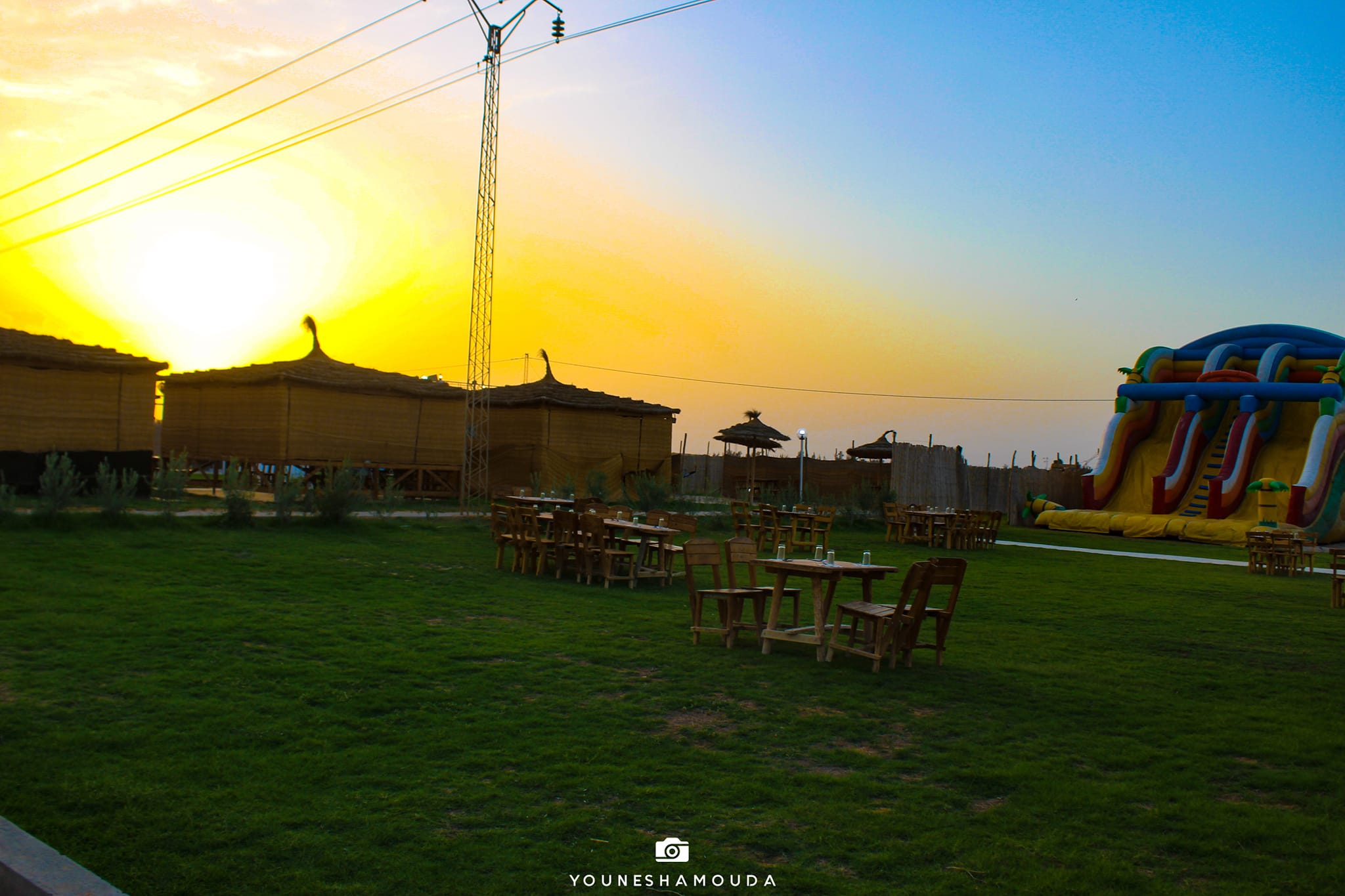 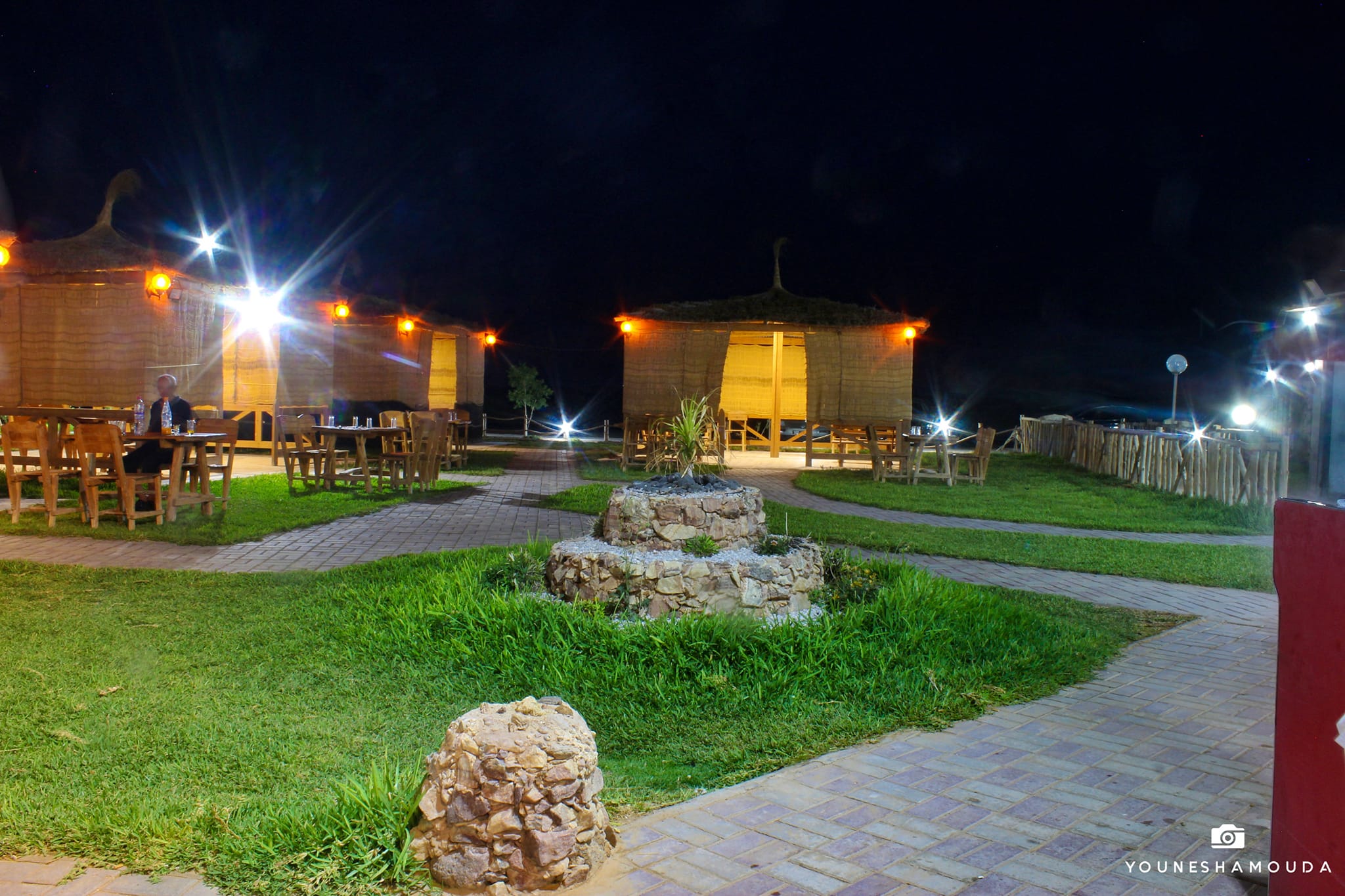 Elbadia
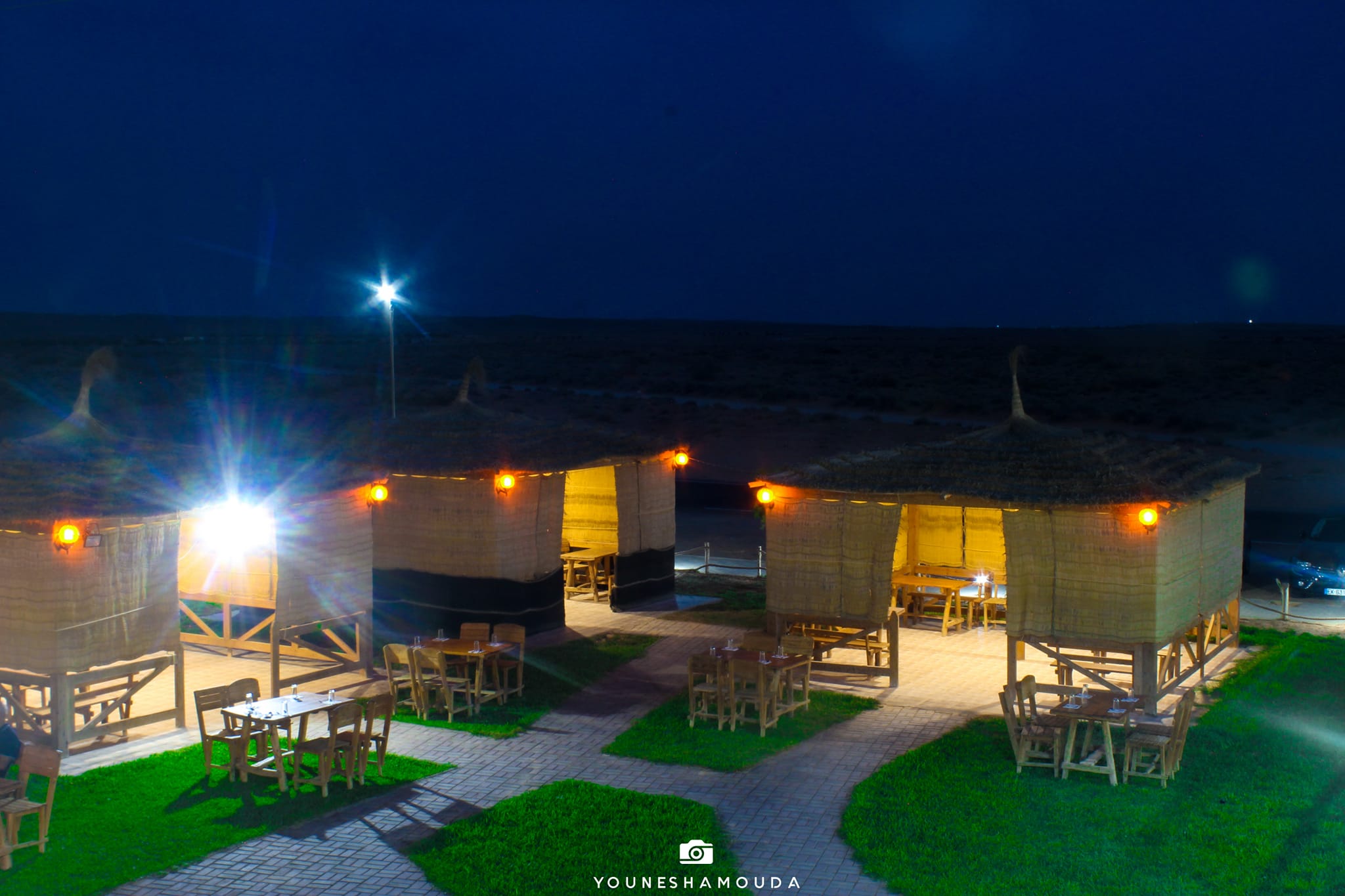 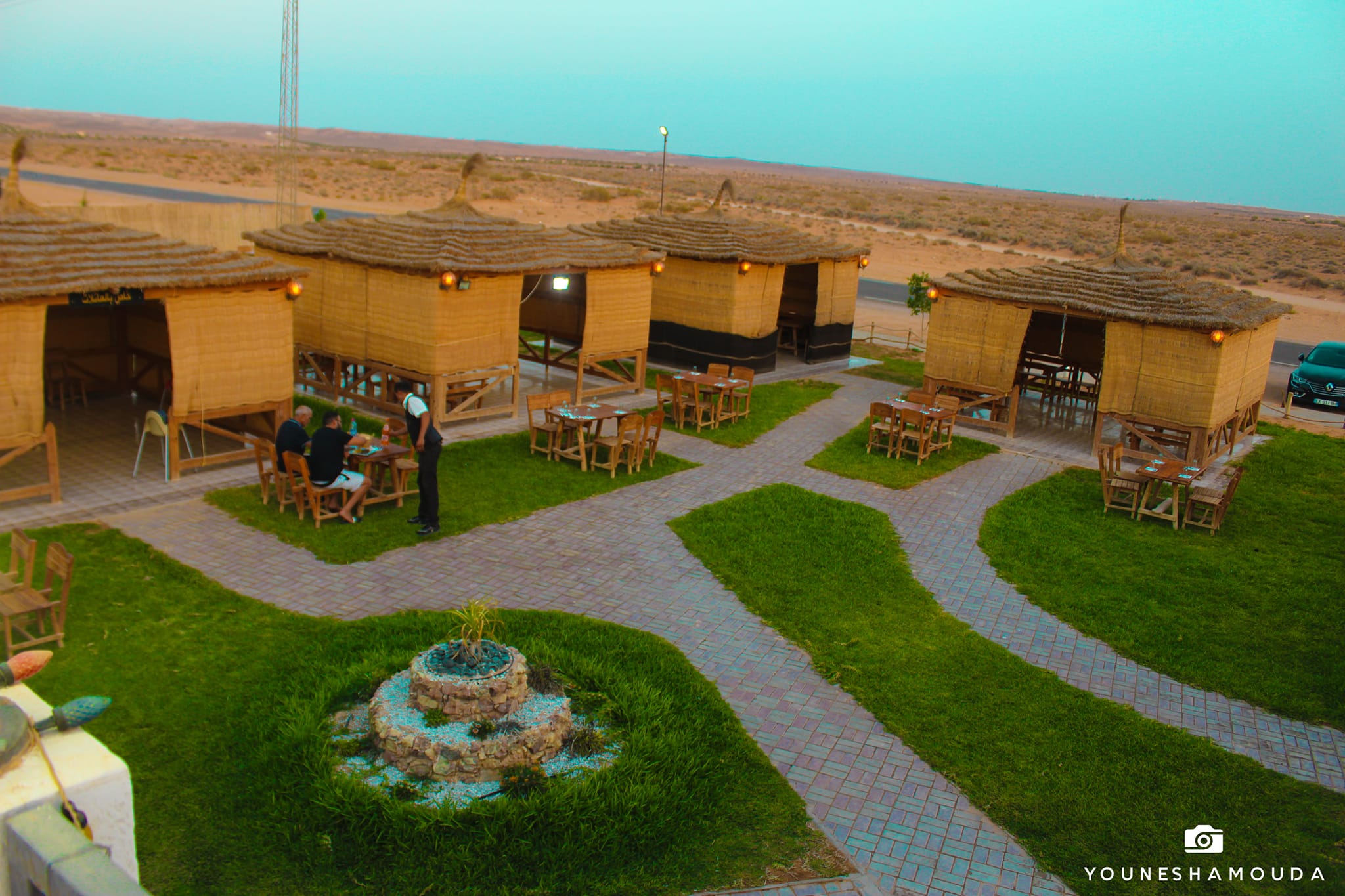 Merci…
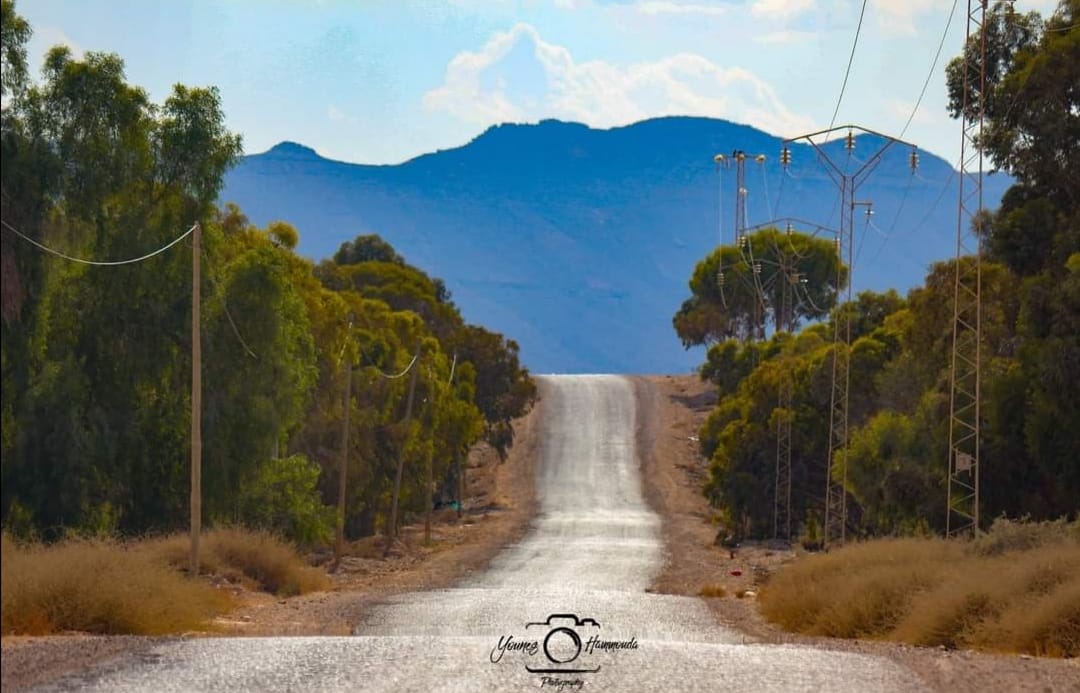